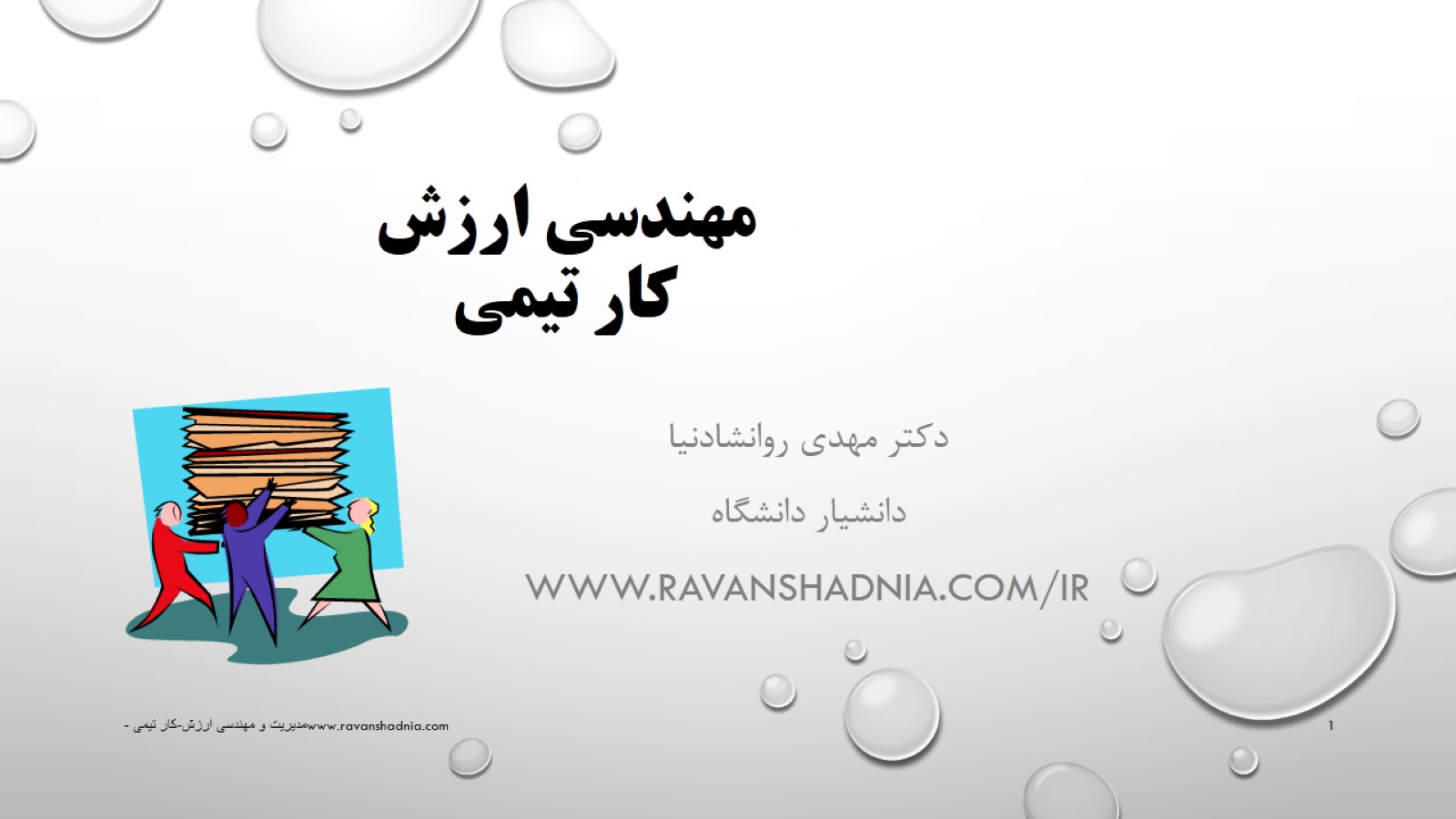 مهندسی ارزشکار تیمی
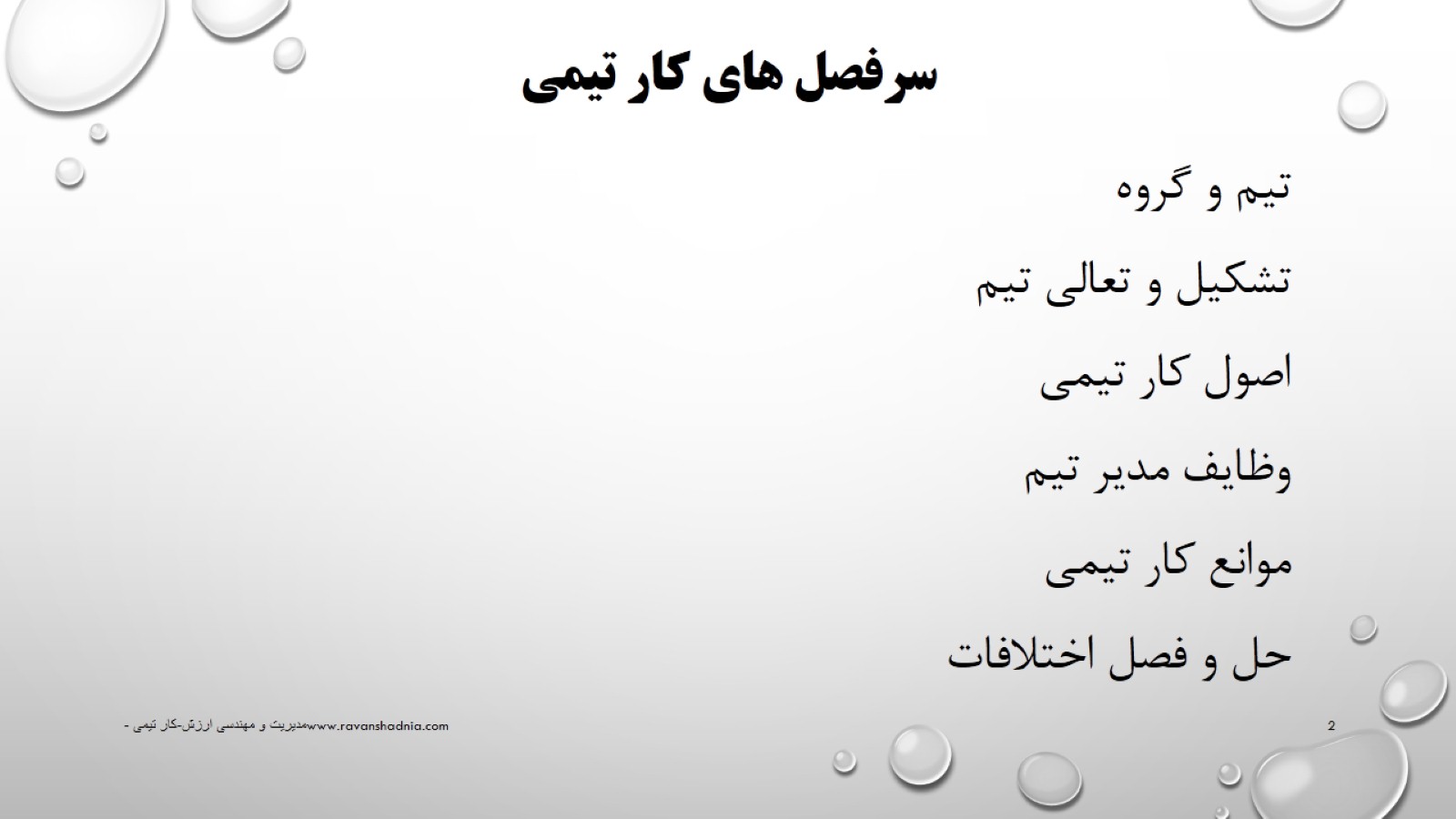 سرفصل های کار تیمی
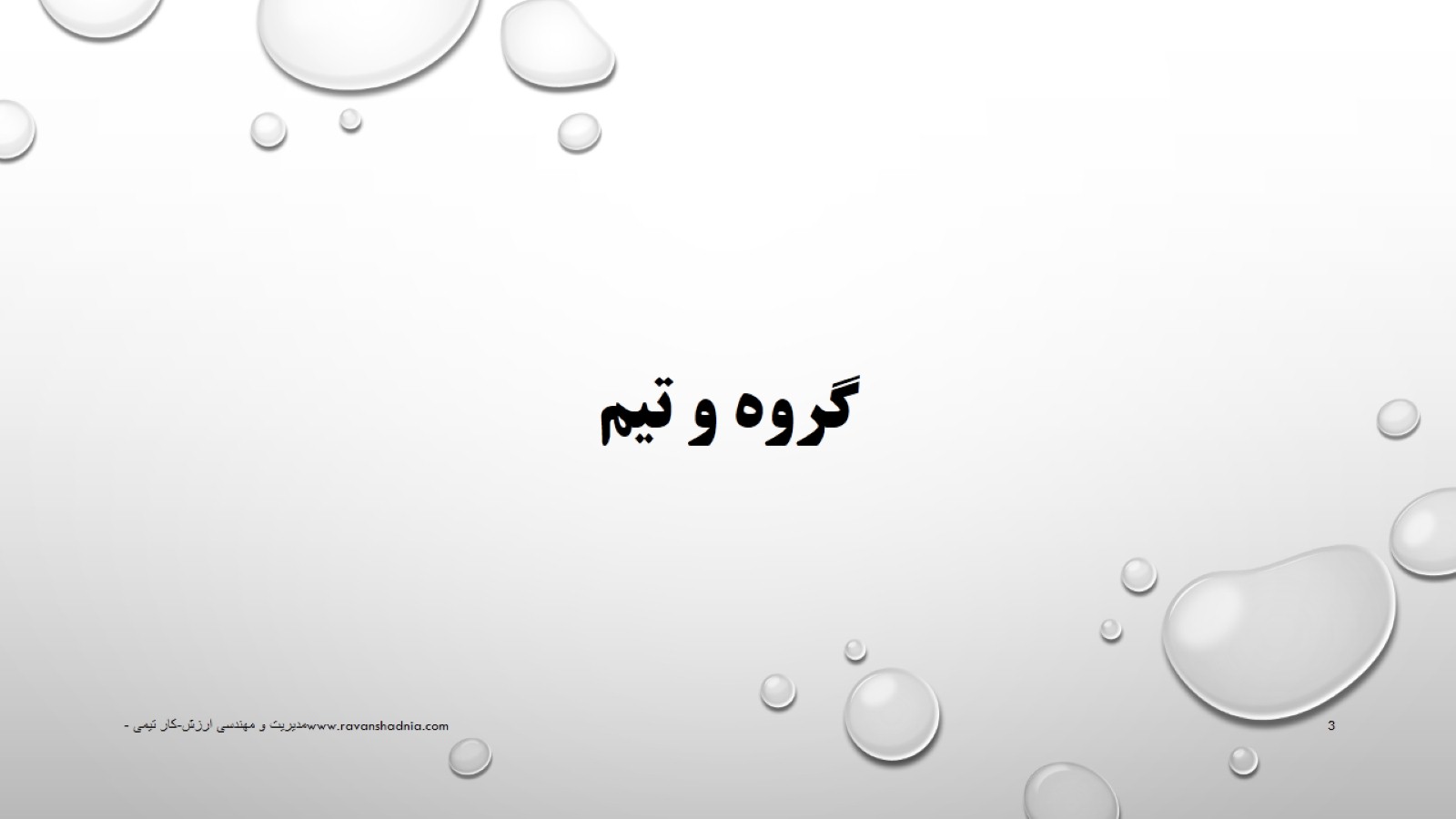 گروه و تیم
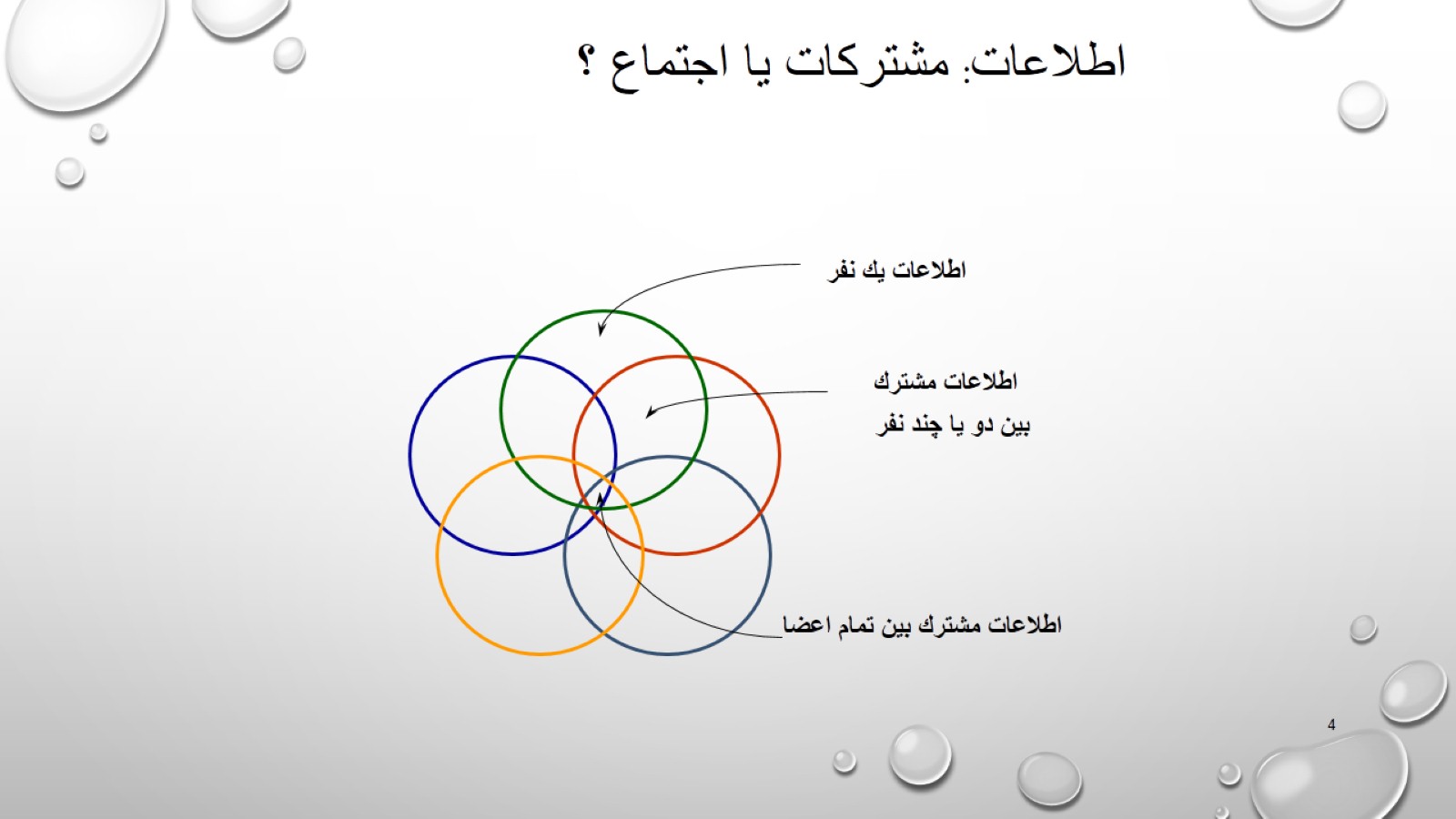 اطلاعات: مشتركات يا اجتماع ؟
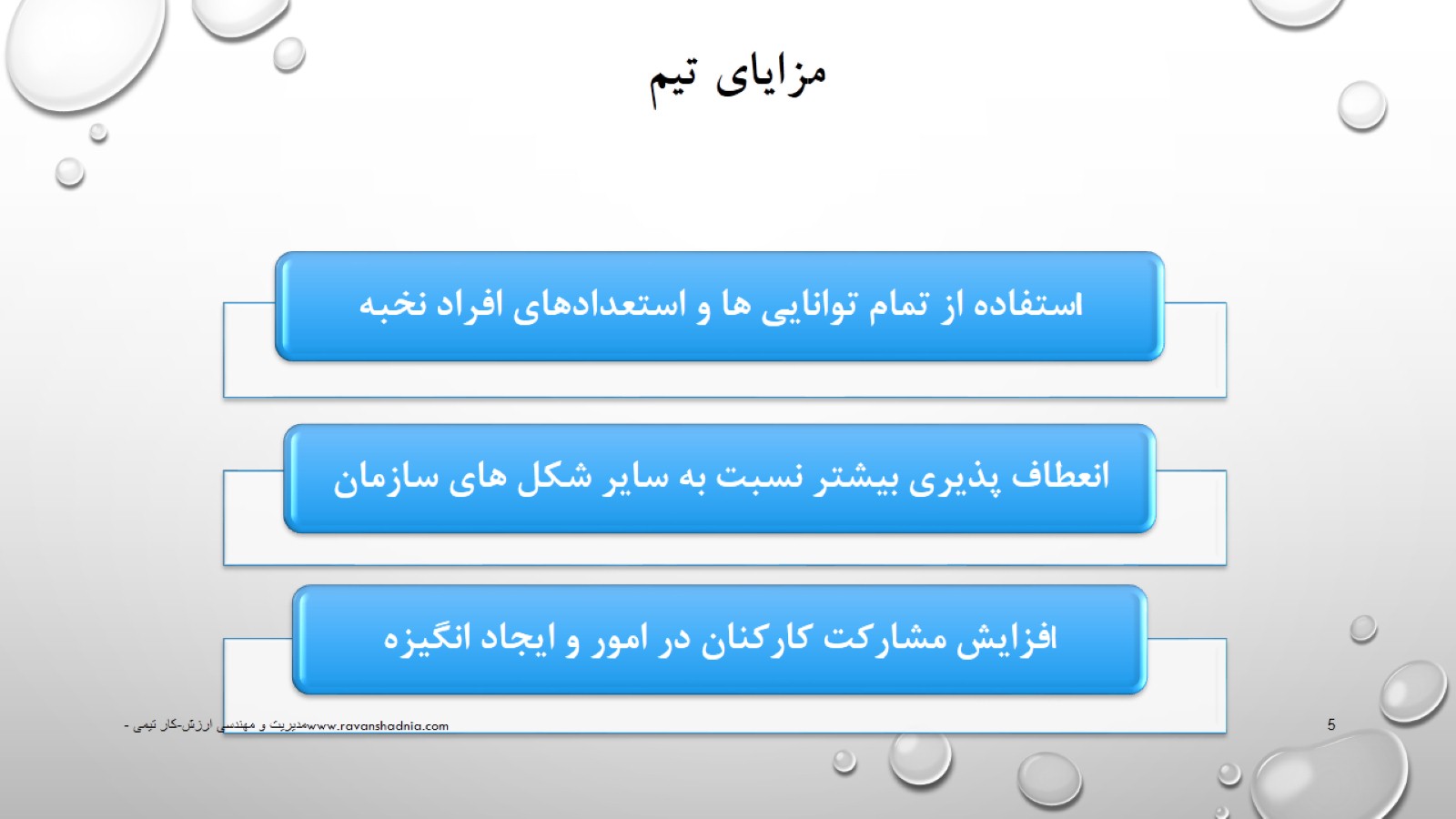 مزایای تیم
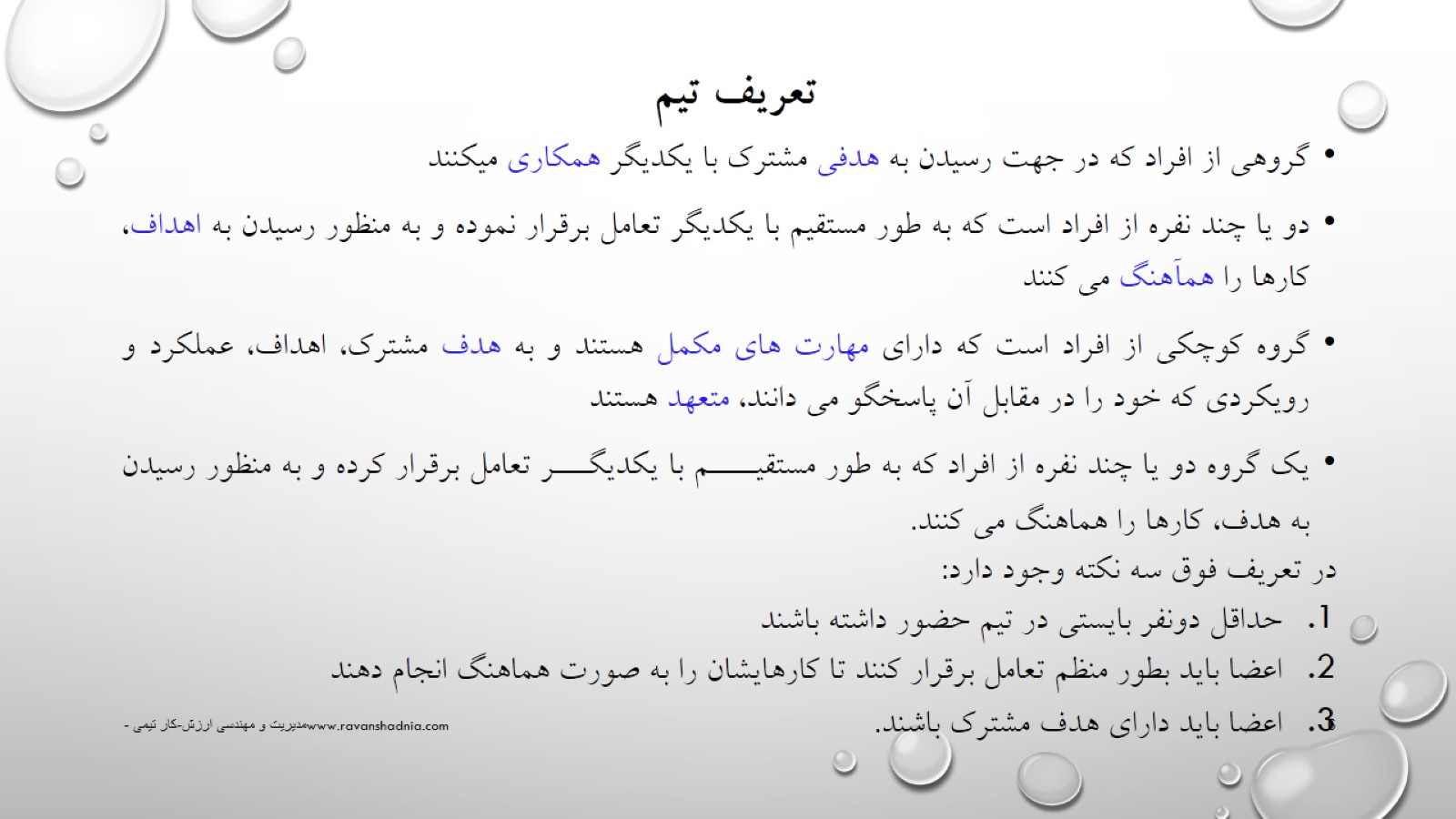 تعریف تيم
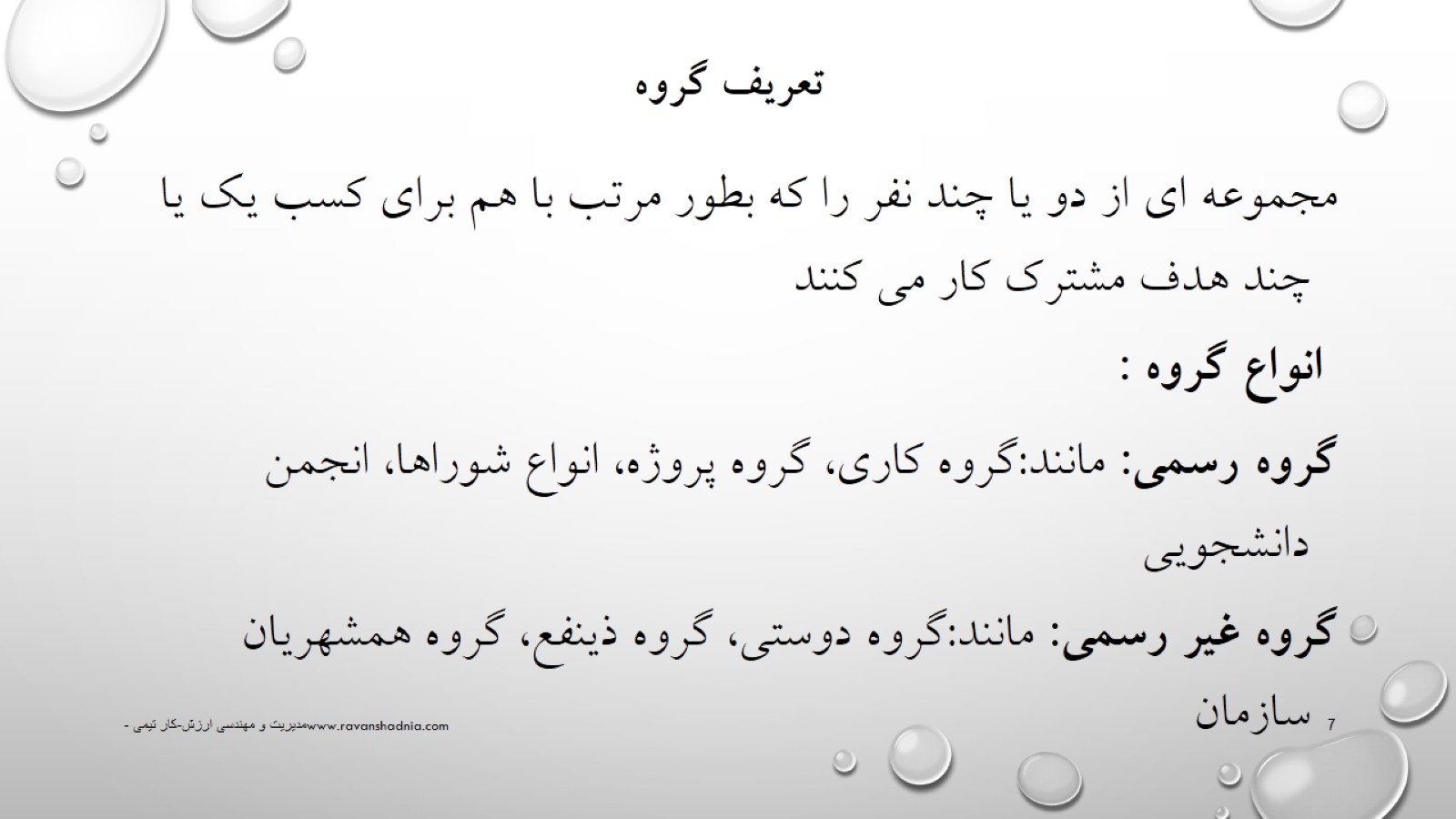 تعریف گروه
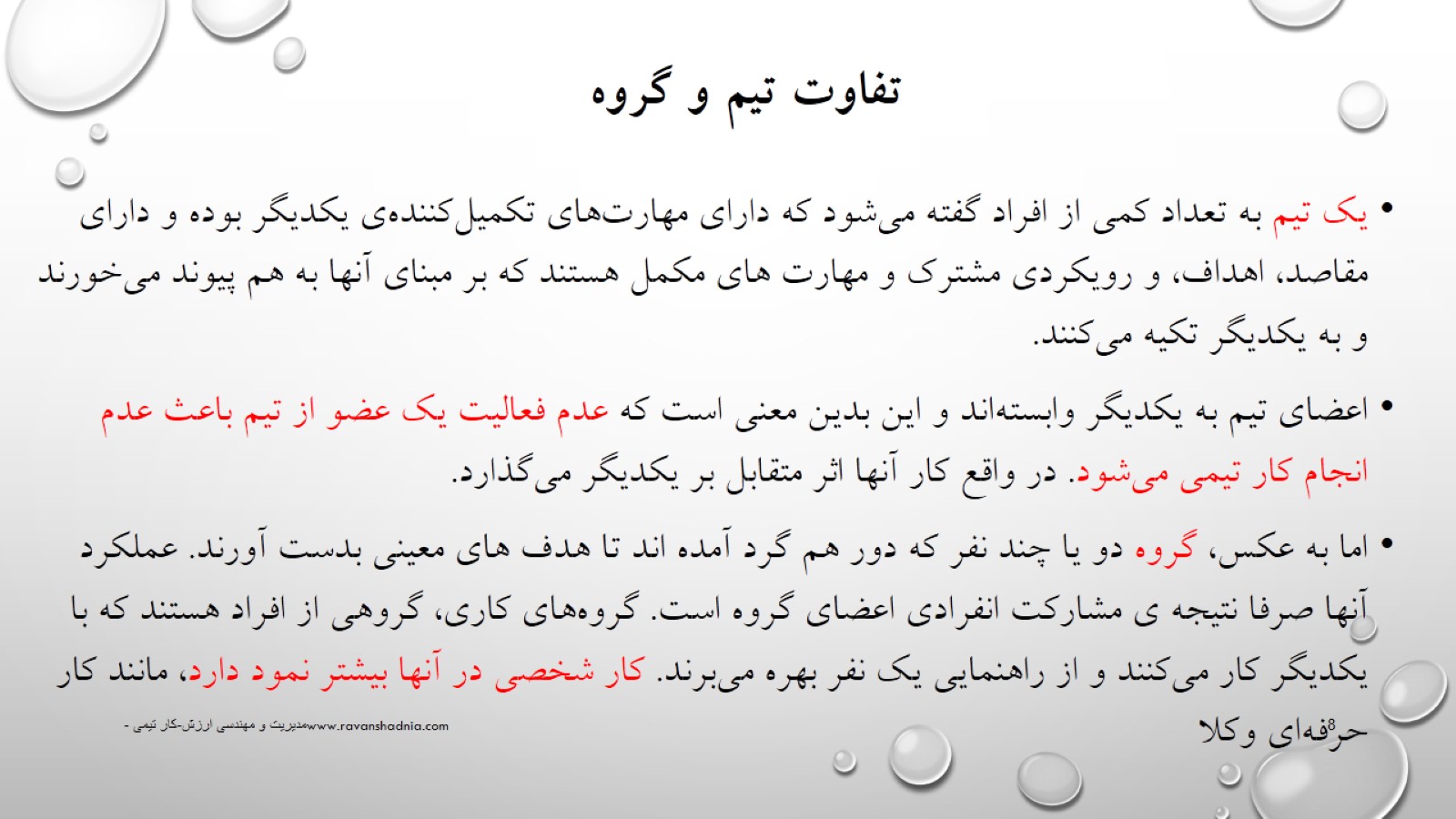 تفاوت تیم و گروه
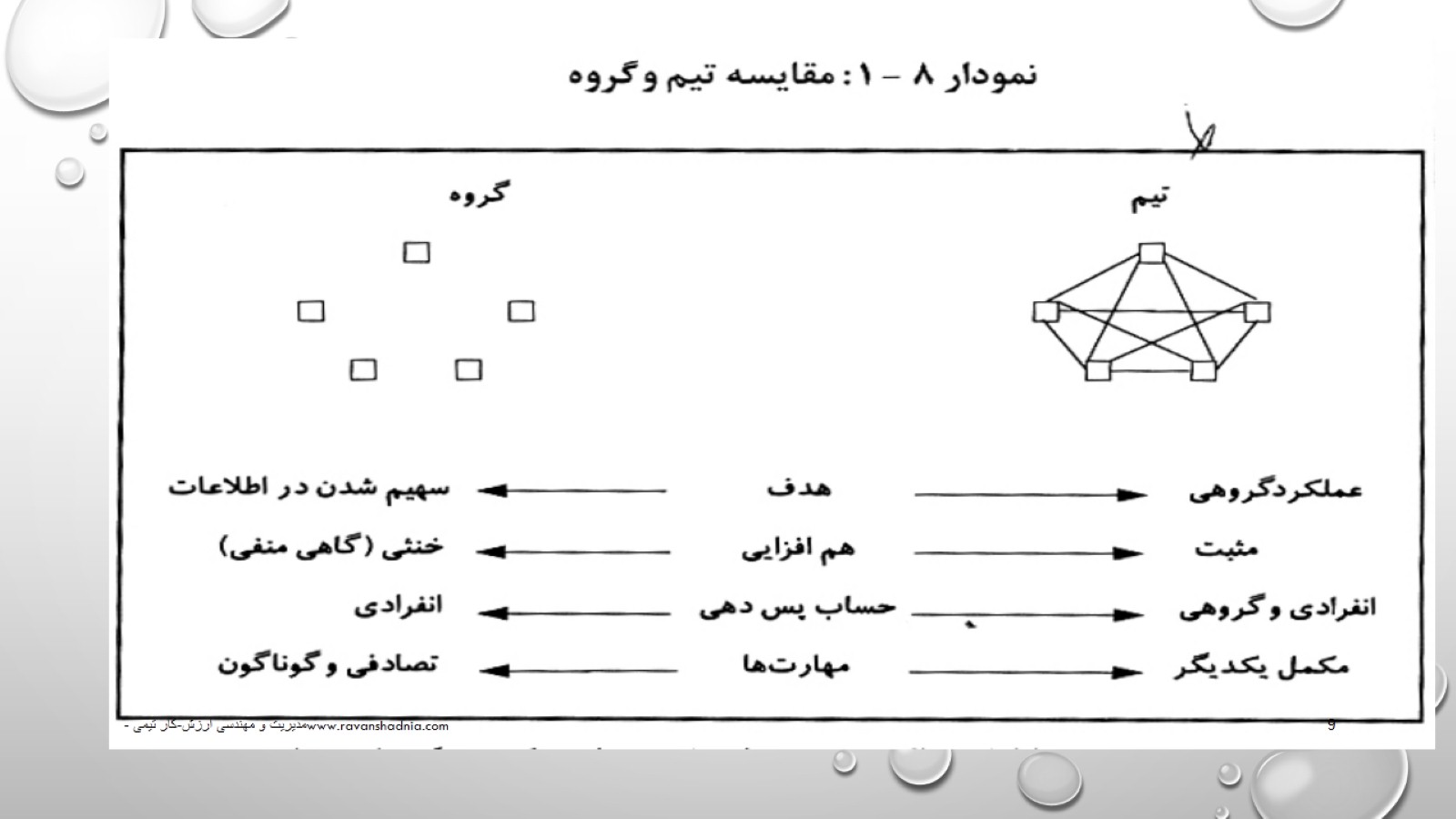 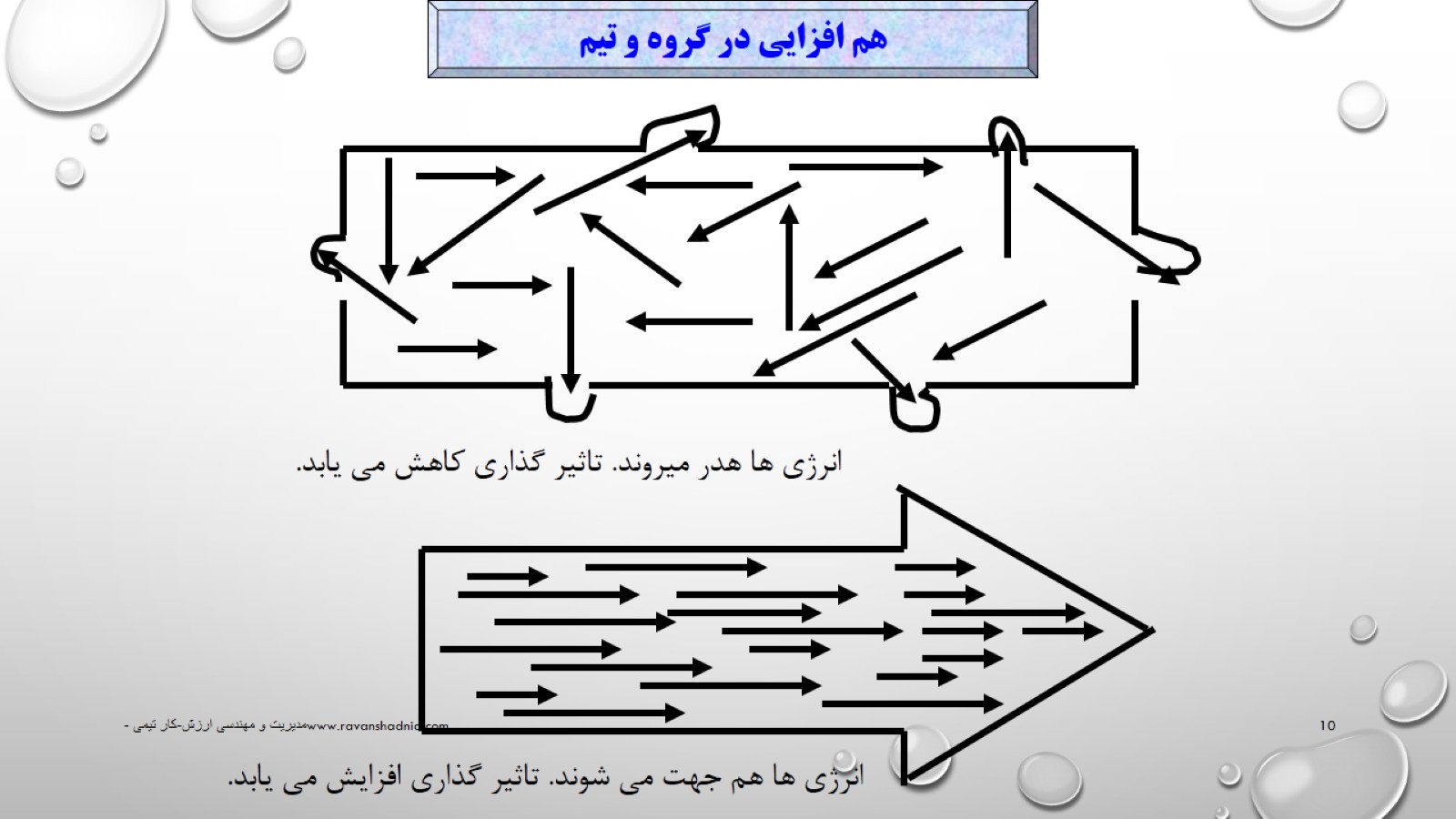 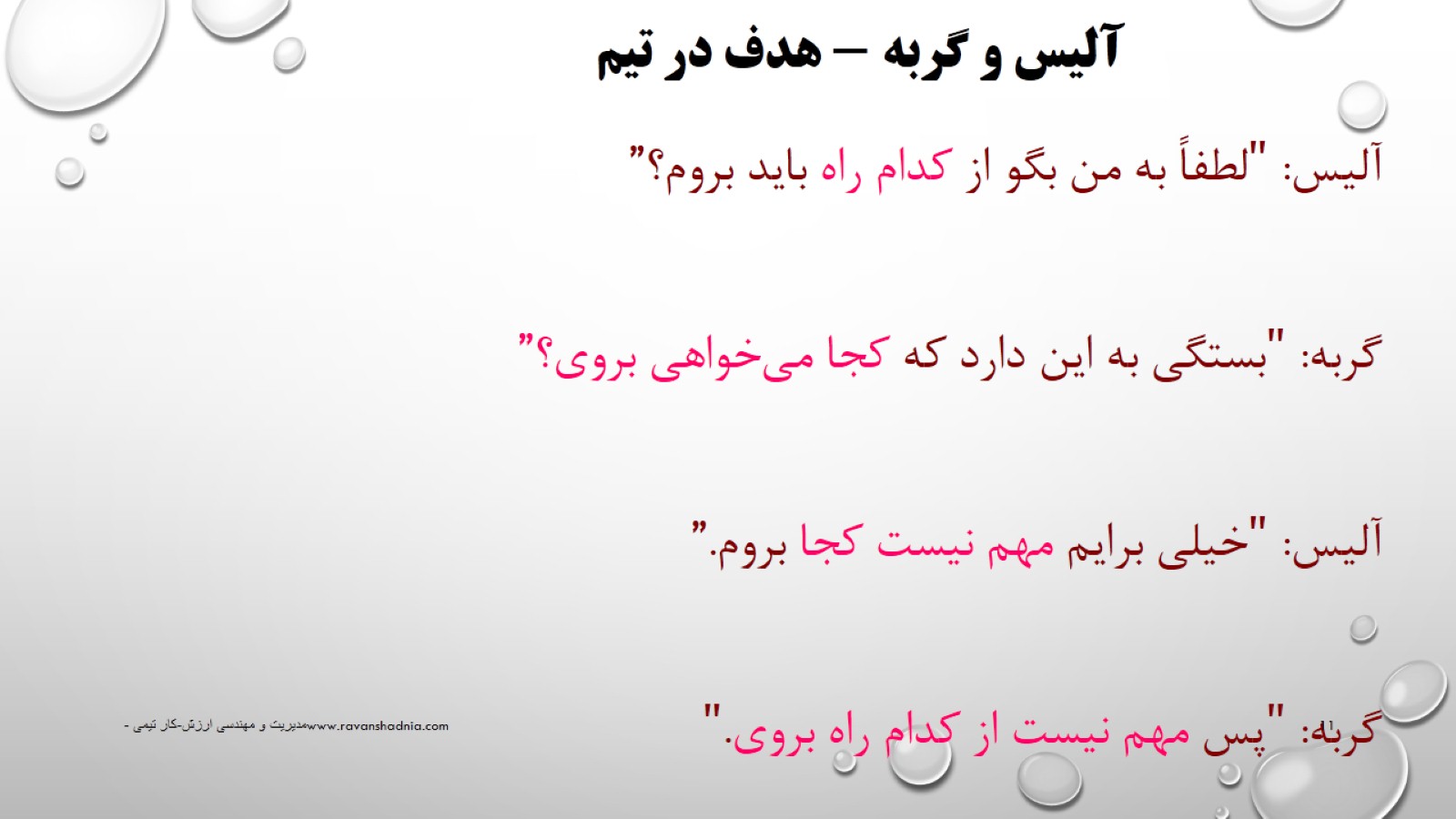 آلیس و گربه - هدف در تیم
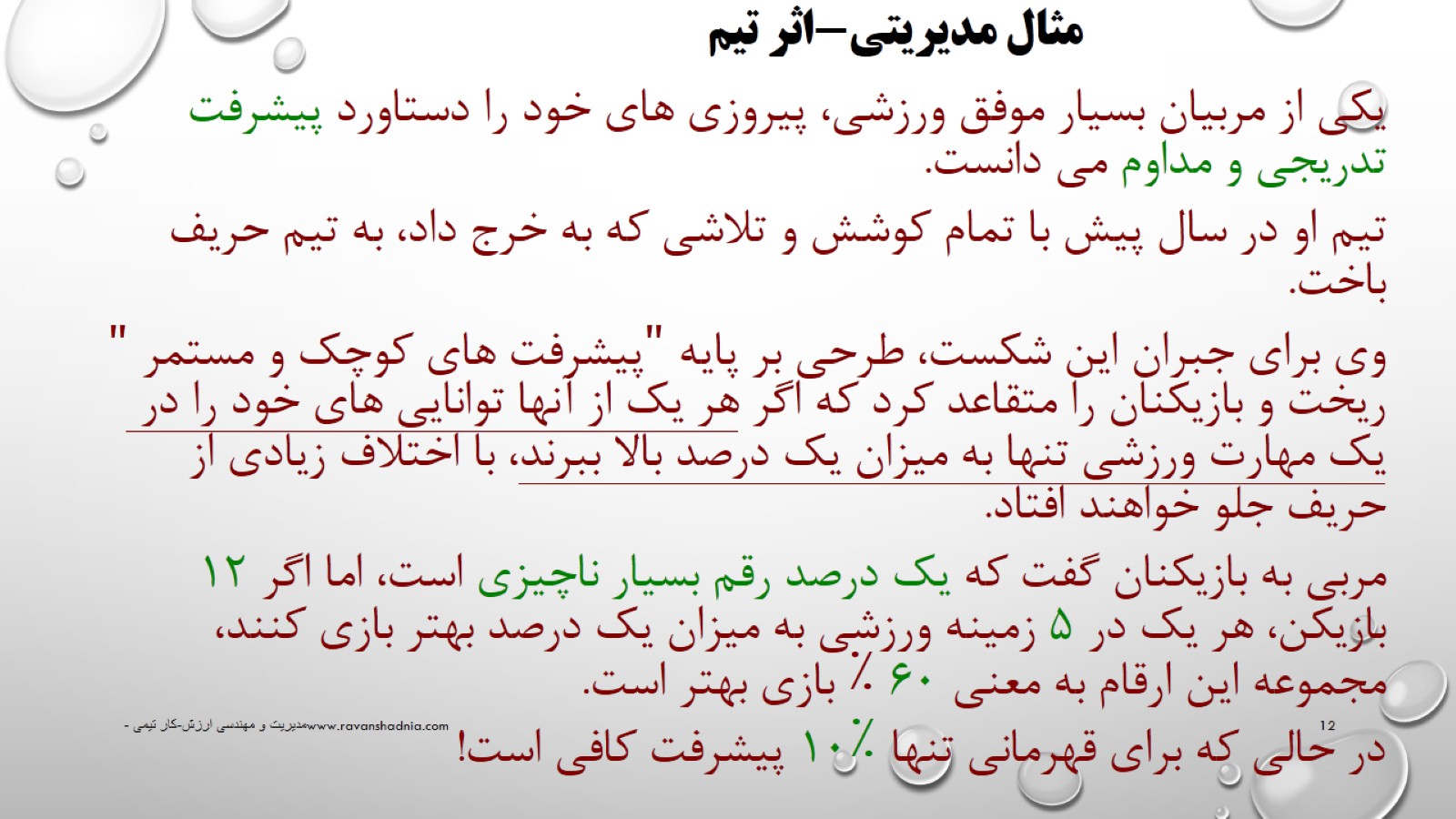 مثال مدیریتی-اثر تیم
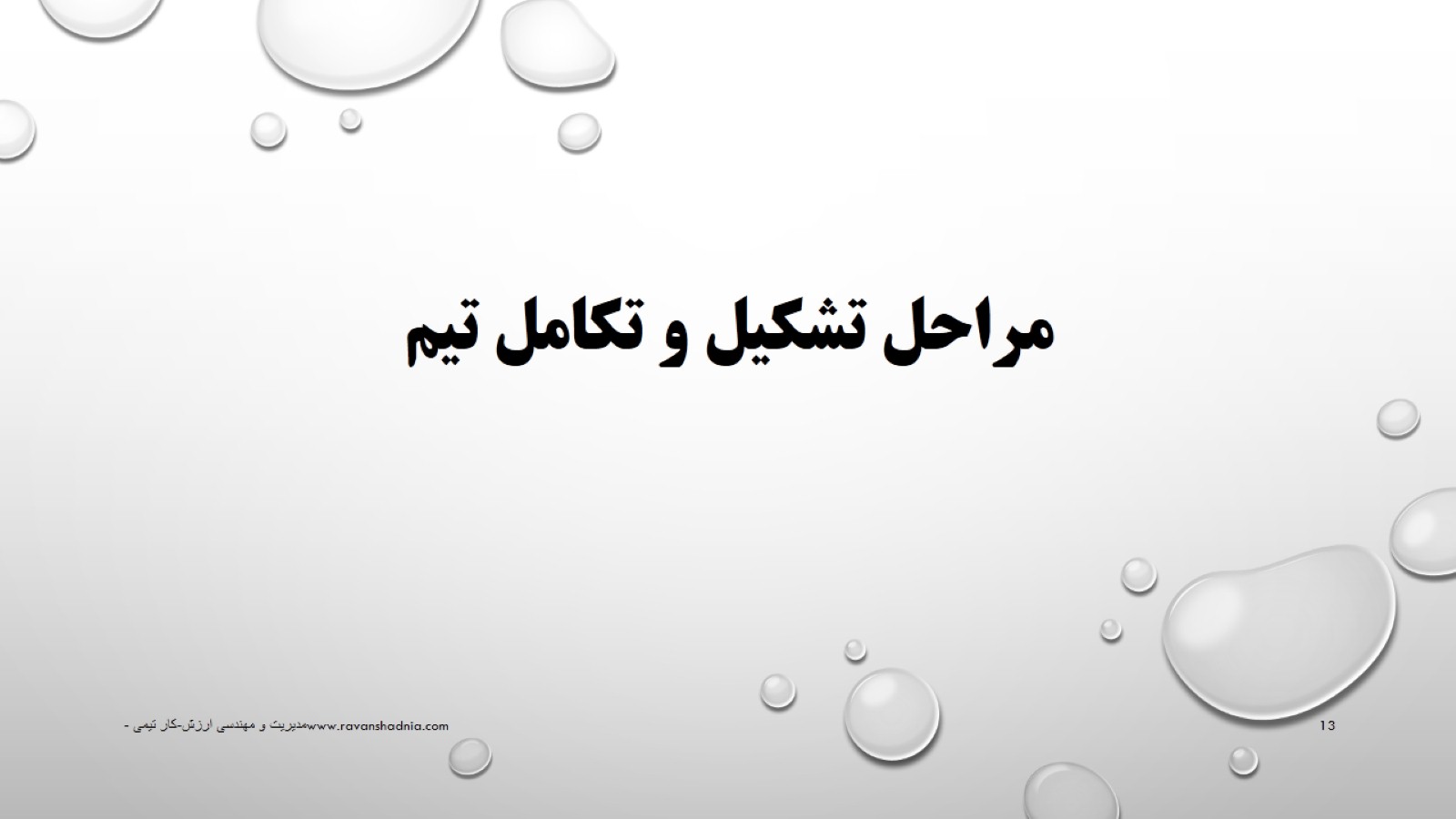 مراحل تشکیل و تکامل تیم
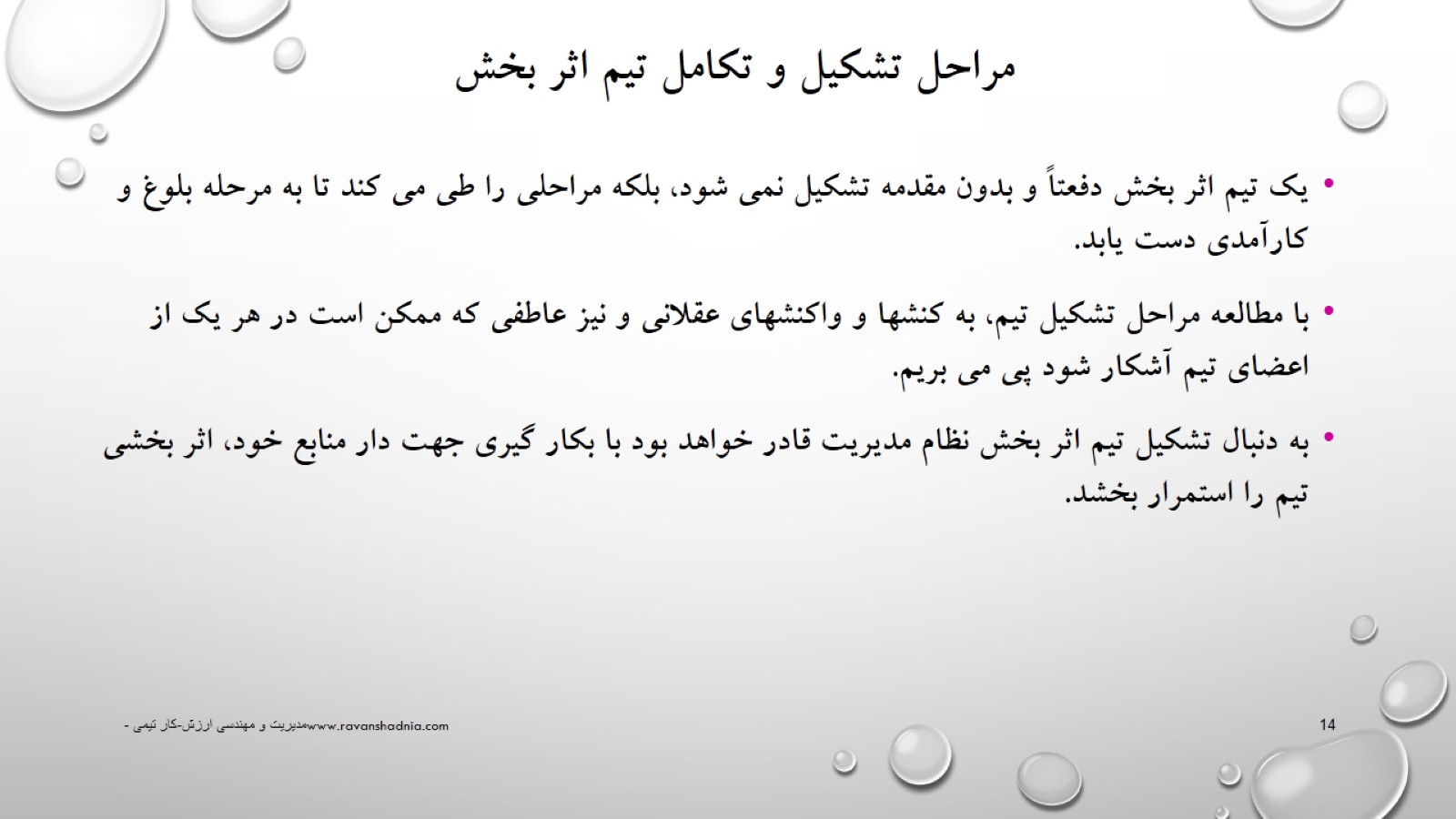 مراحل تشكيل و تکامل تيم اثر بخش
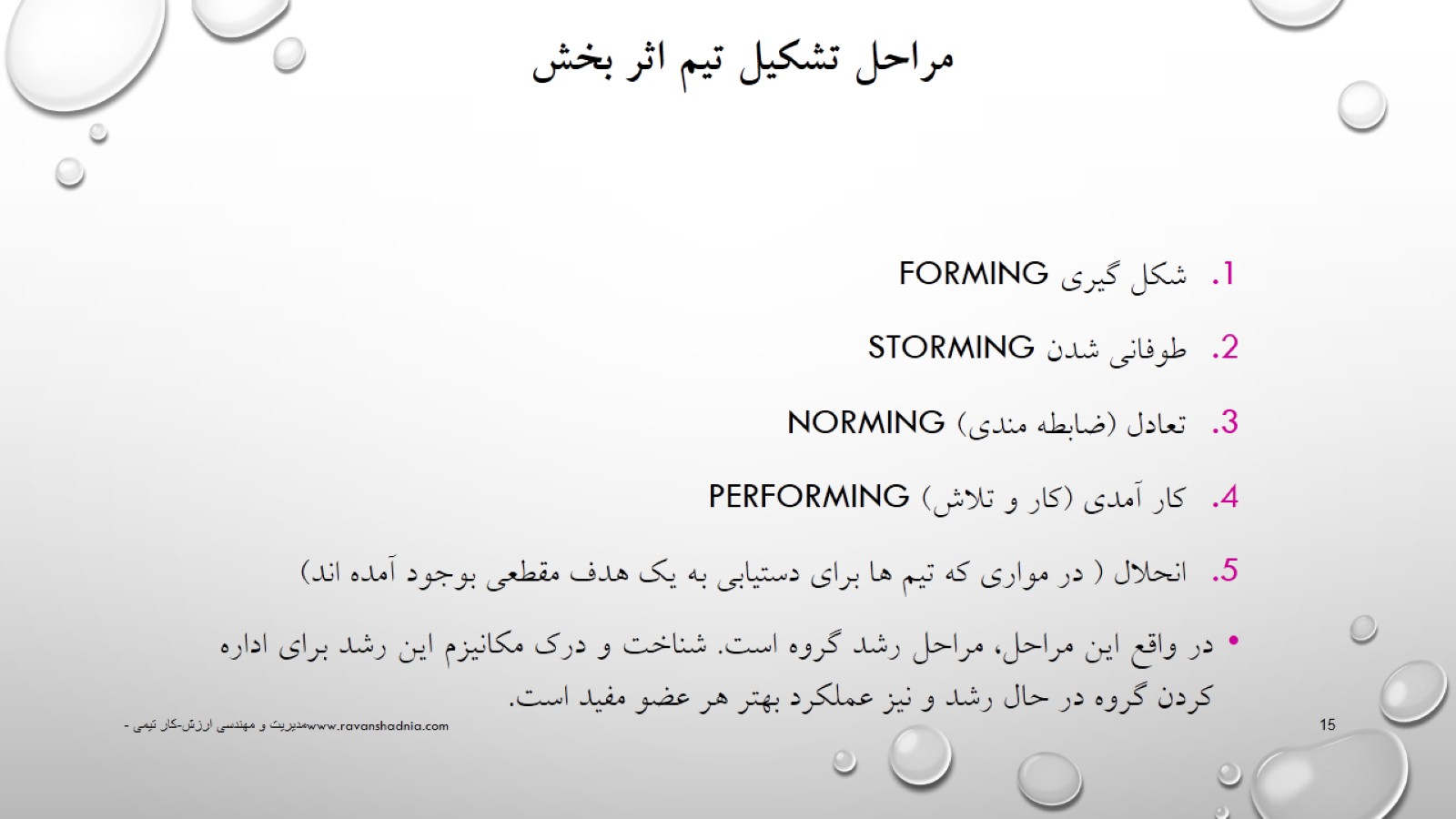 مراحل تشكيل تيم اثر بخش
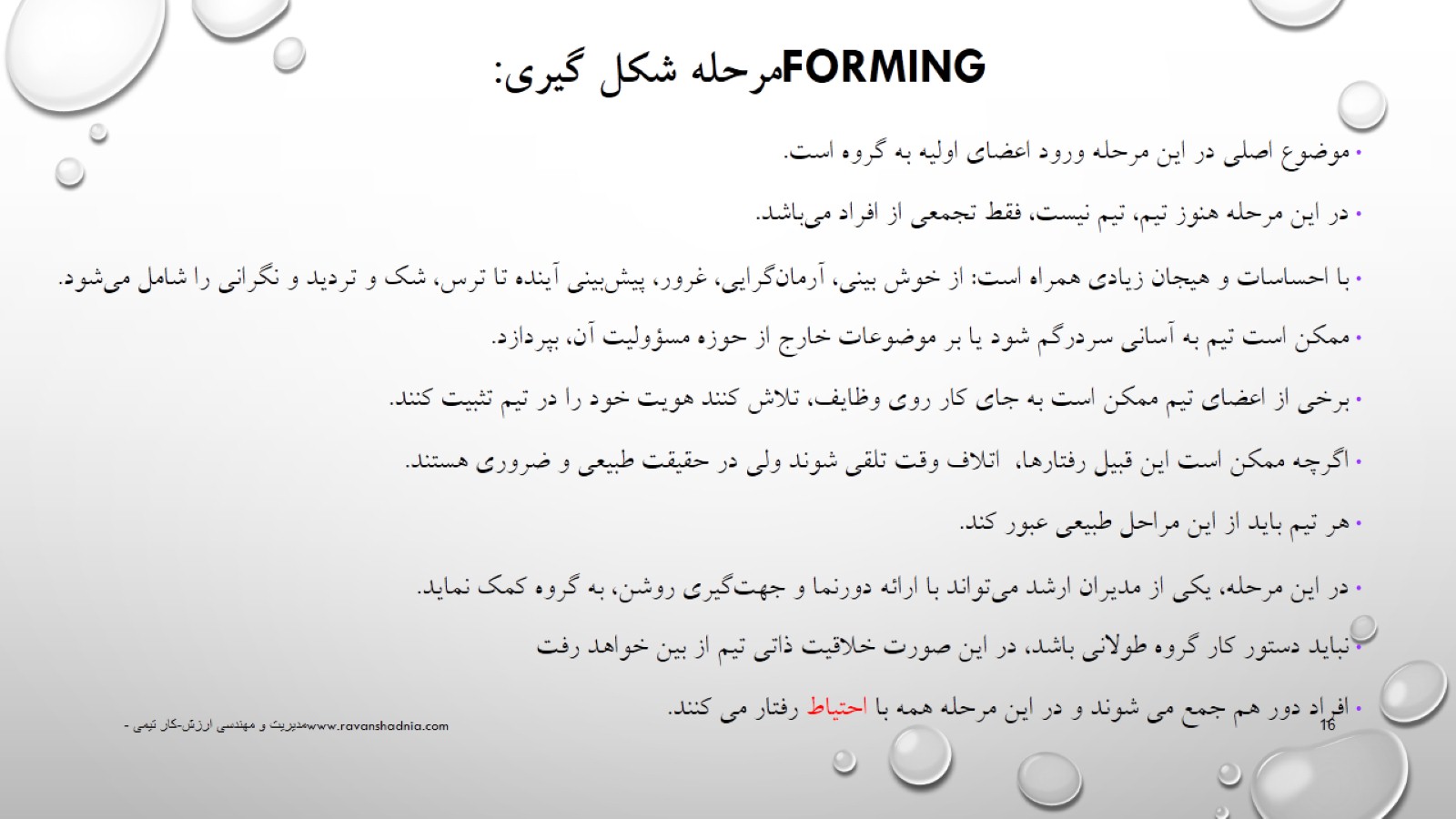 مرحله شكل گيري: Forming
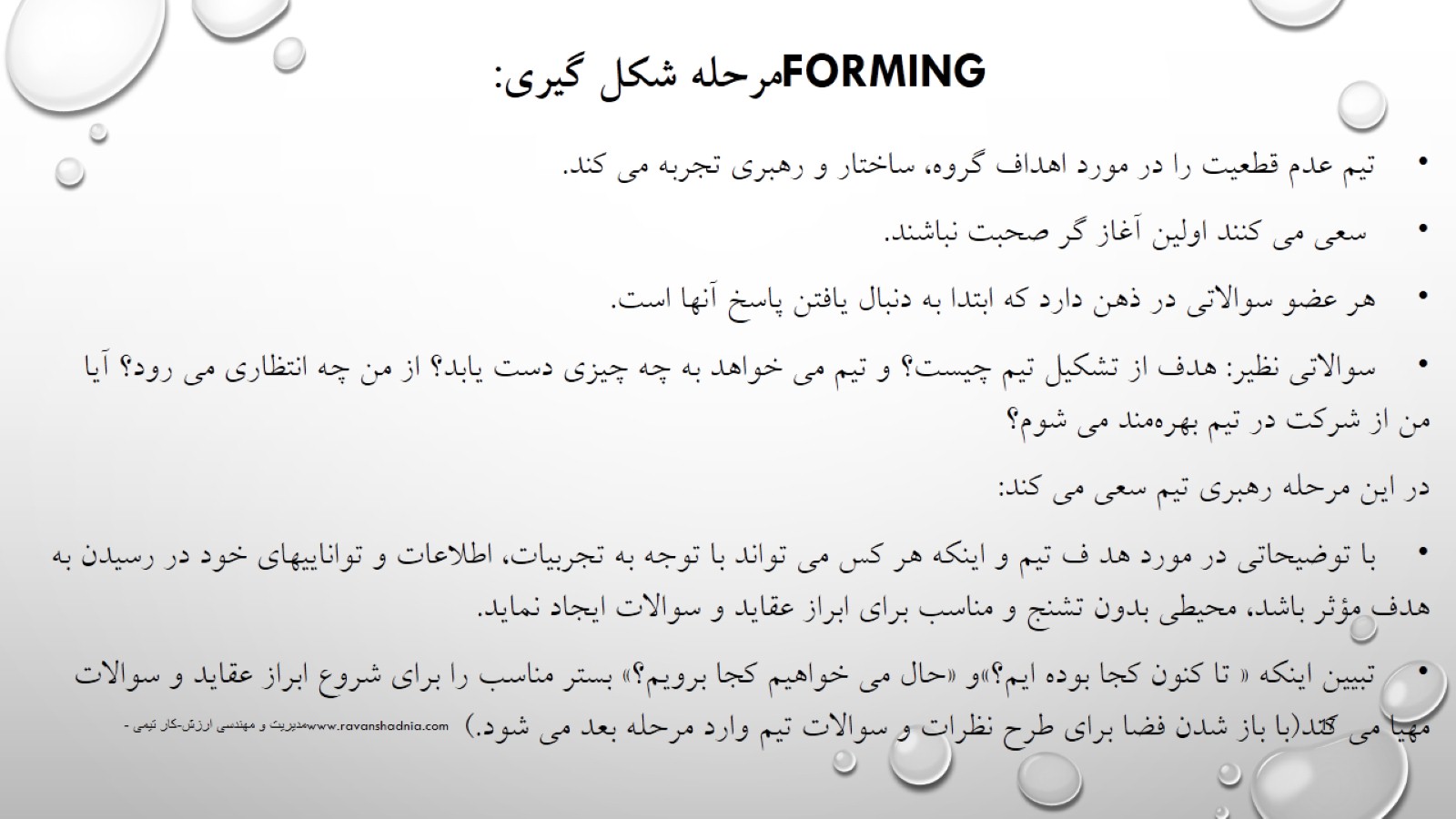 مرحله شكل گيري: Forming
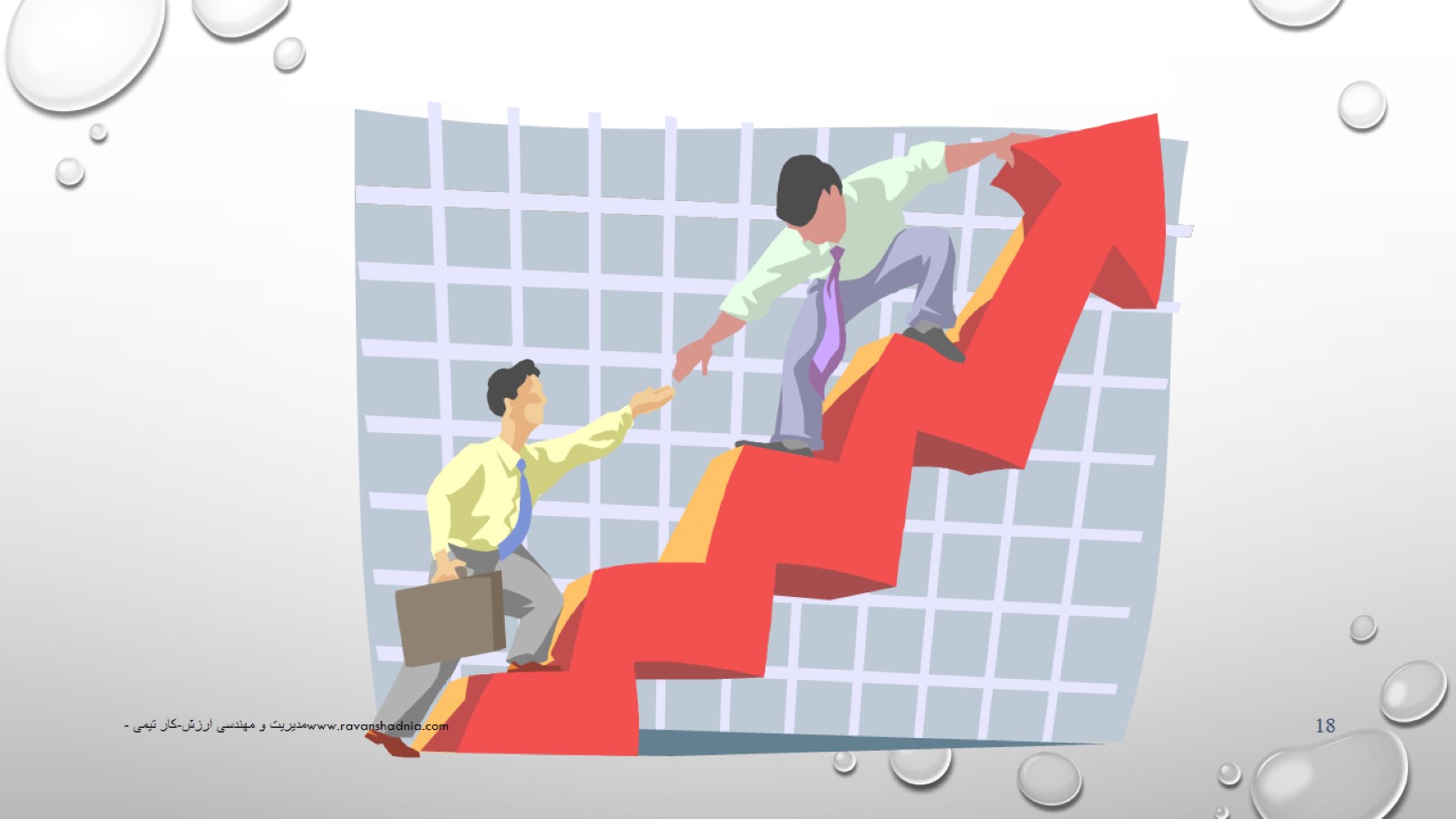 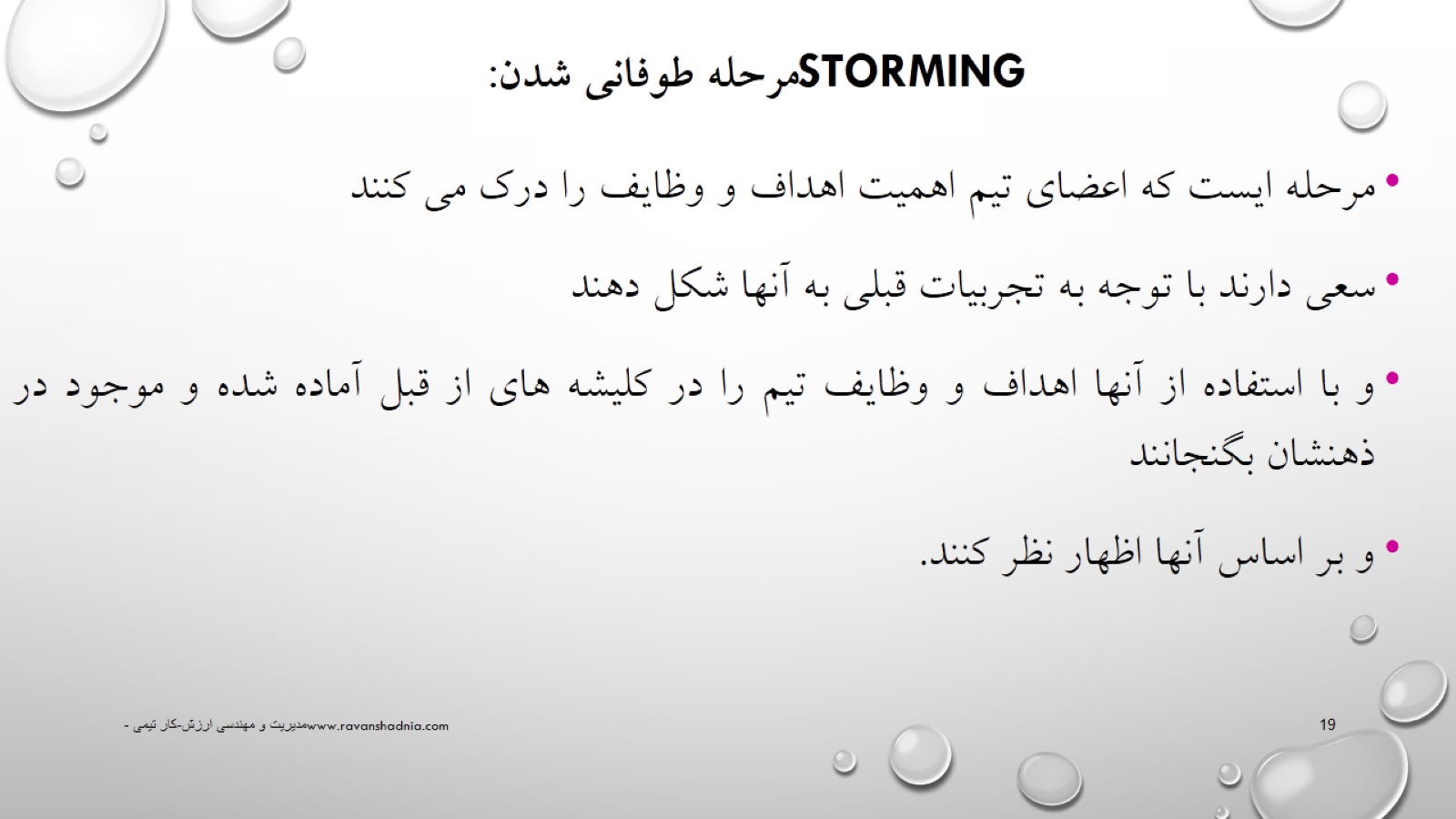 مرحله طوفاني شدن: Storming
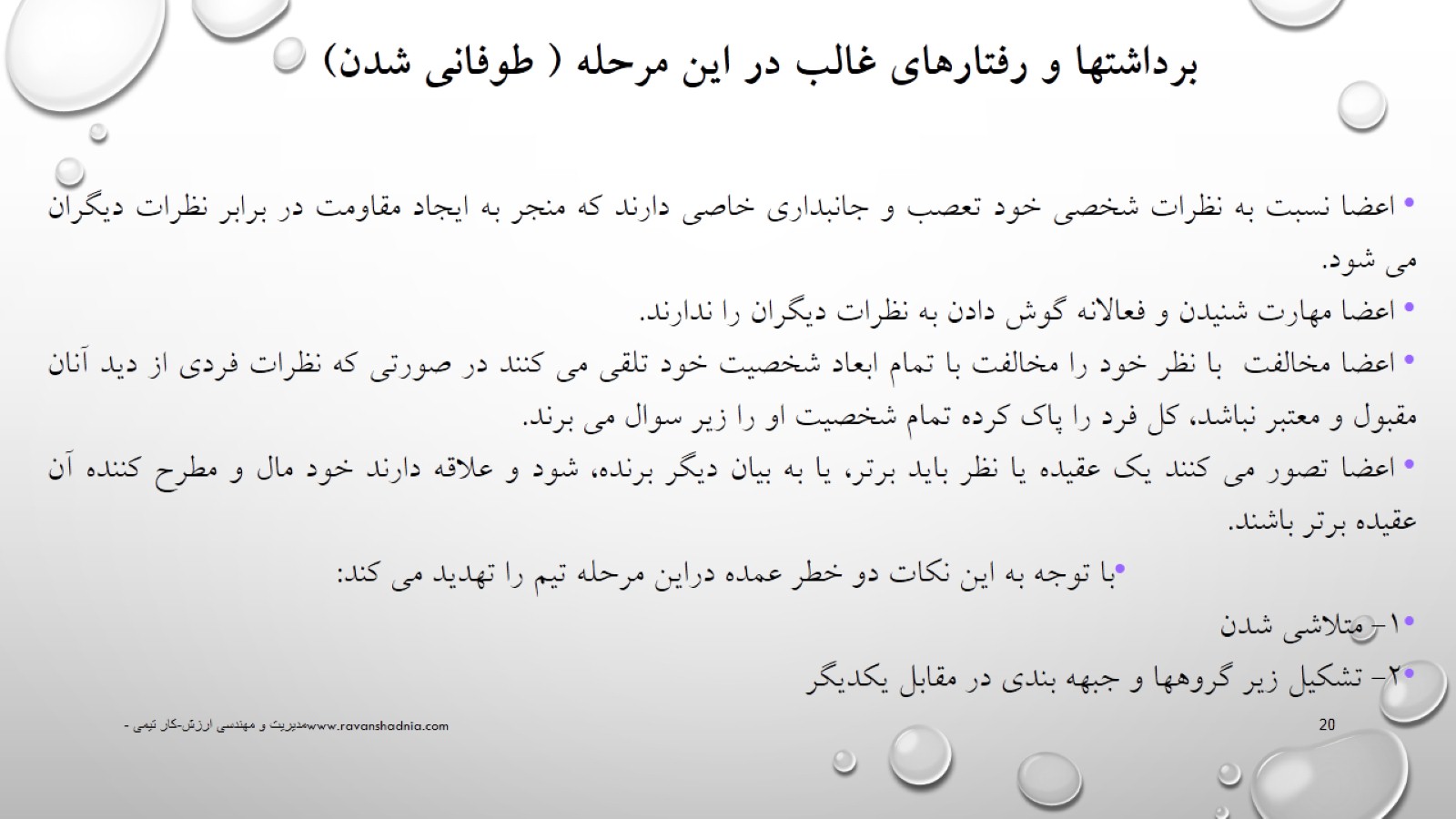 برداشتها و رفتارهاي غالب در اين مرحله ( طوفاني شدن)
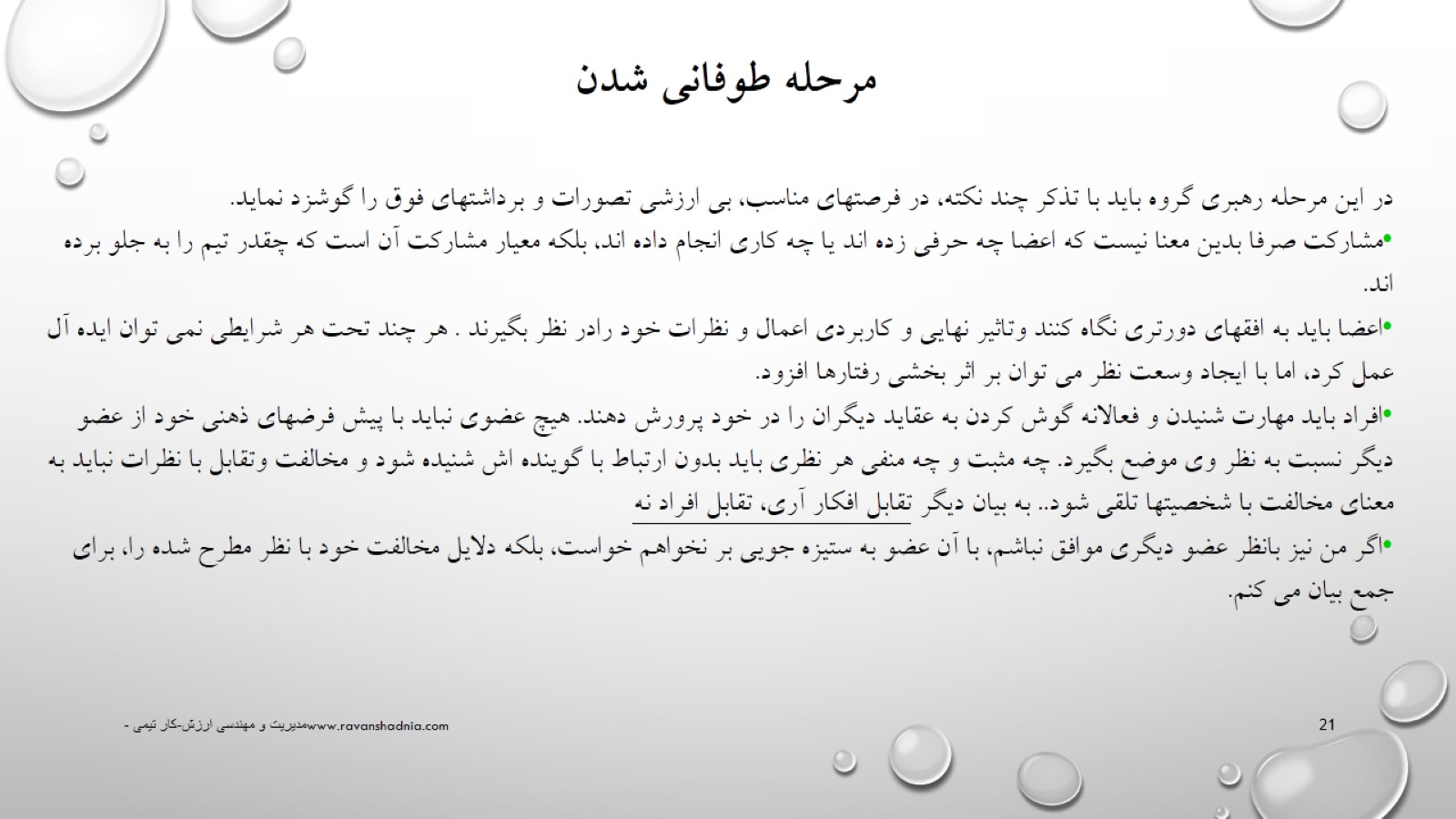 مرحله طوفاني شدن
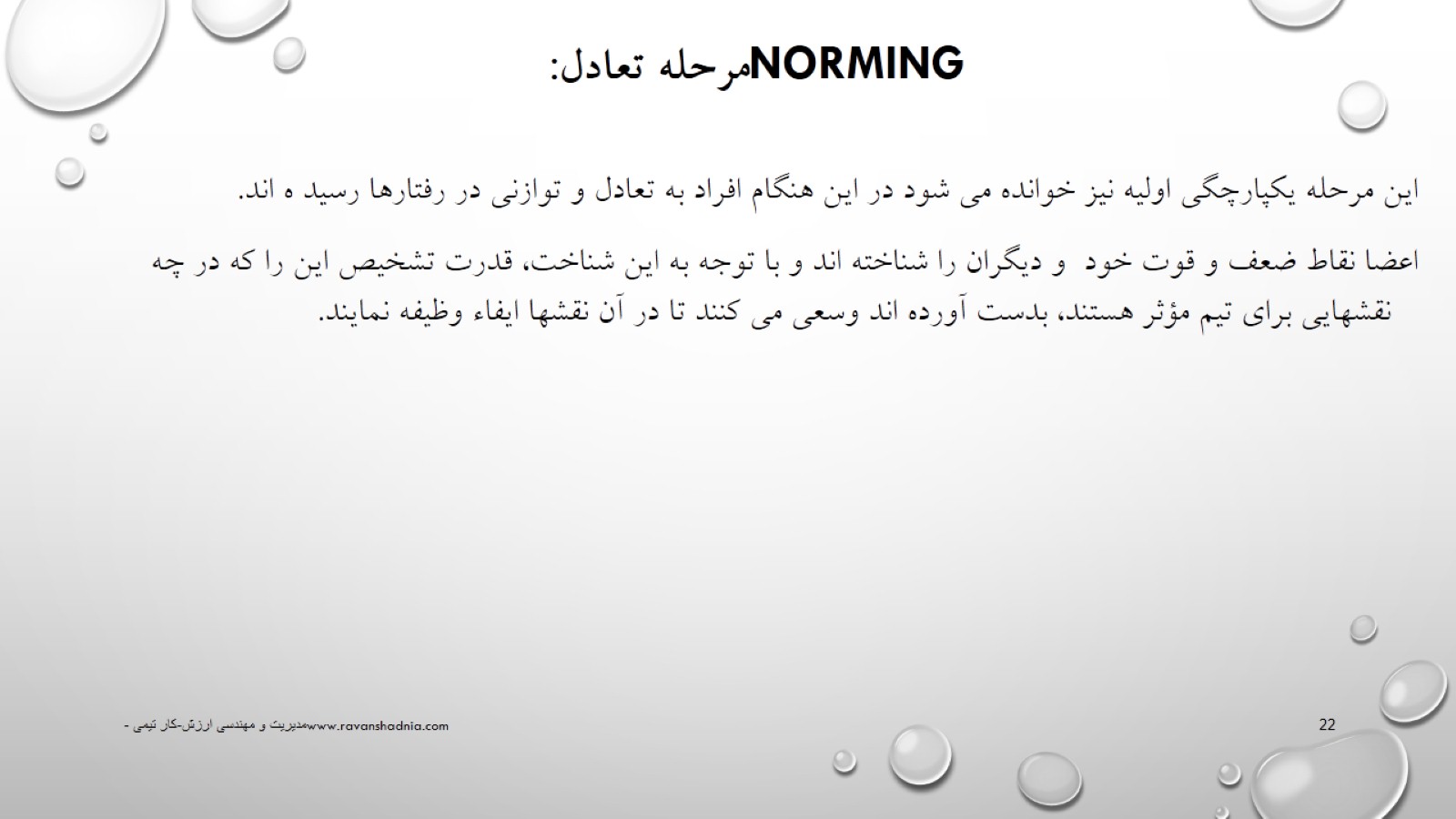 مرحله تعادل: Norming
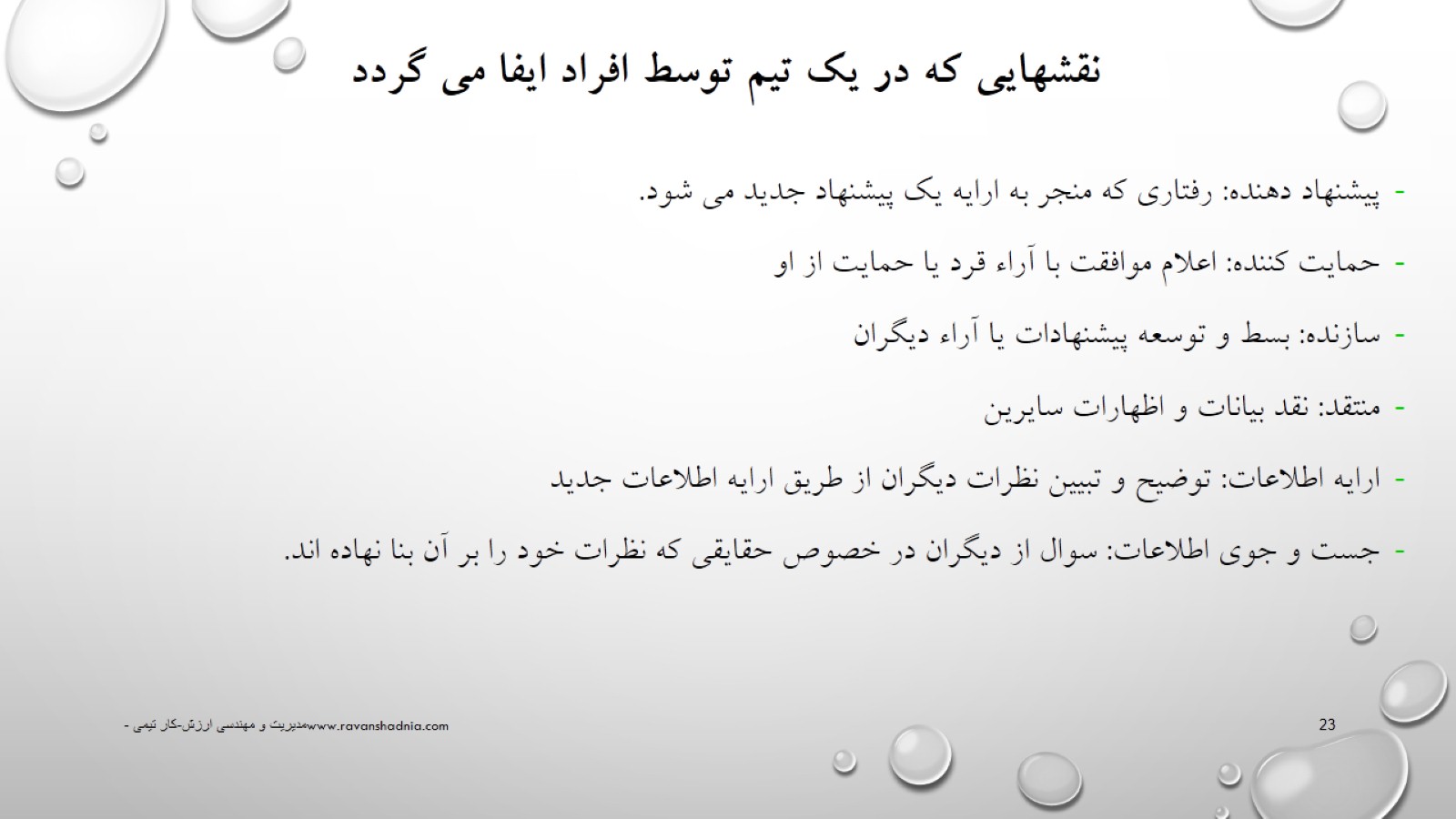 نقشهايي كه در يك تيم توسط افراد ايفا مي گردد
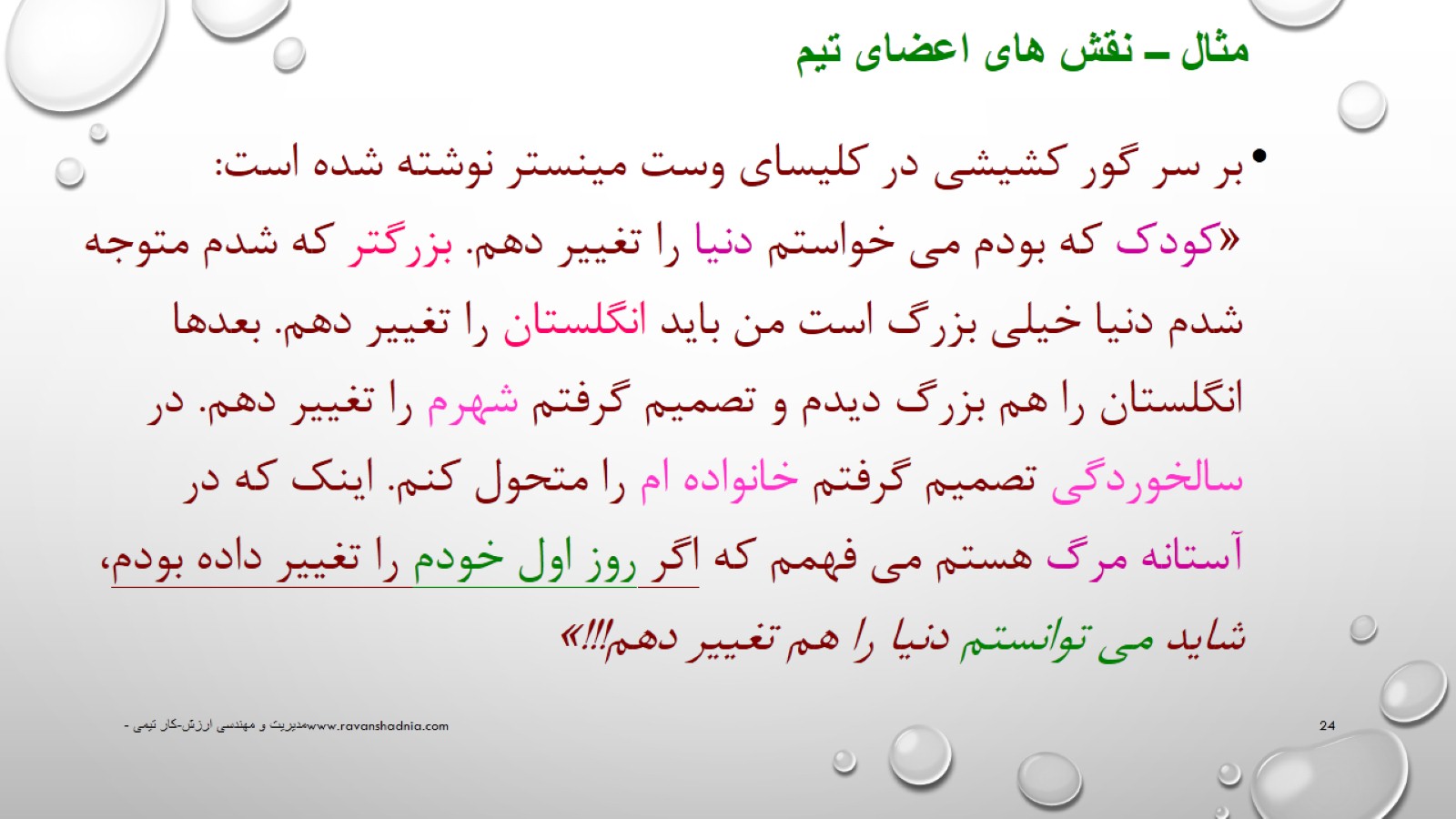 مثال – نقش های اعضای تیم
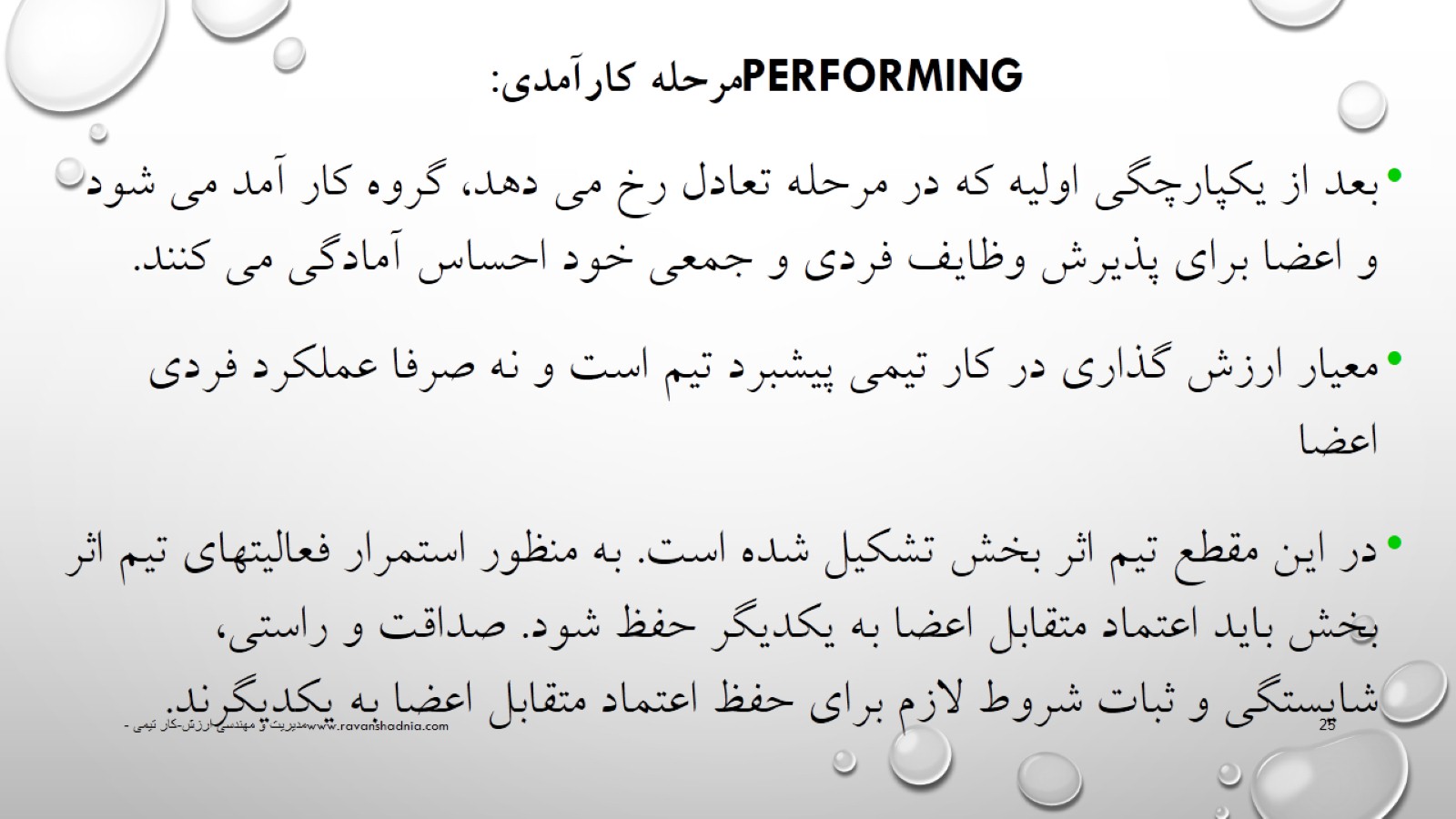 مرحله كارآمدي: Performing
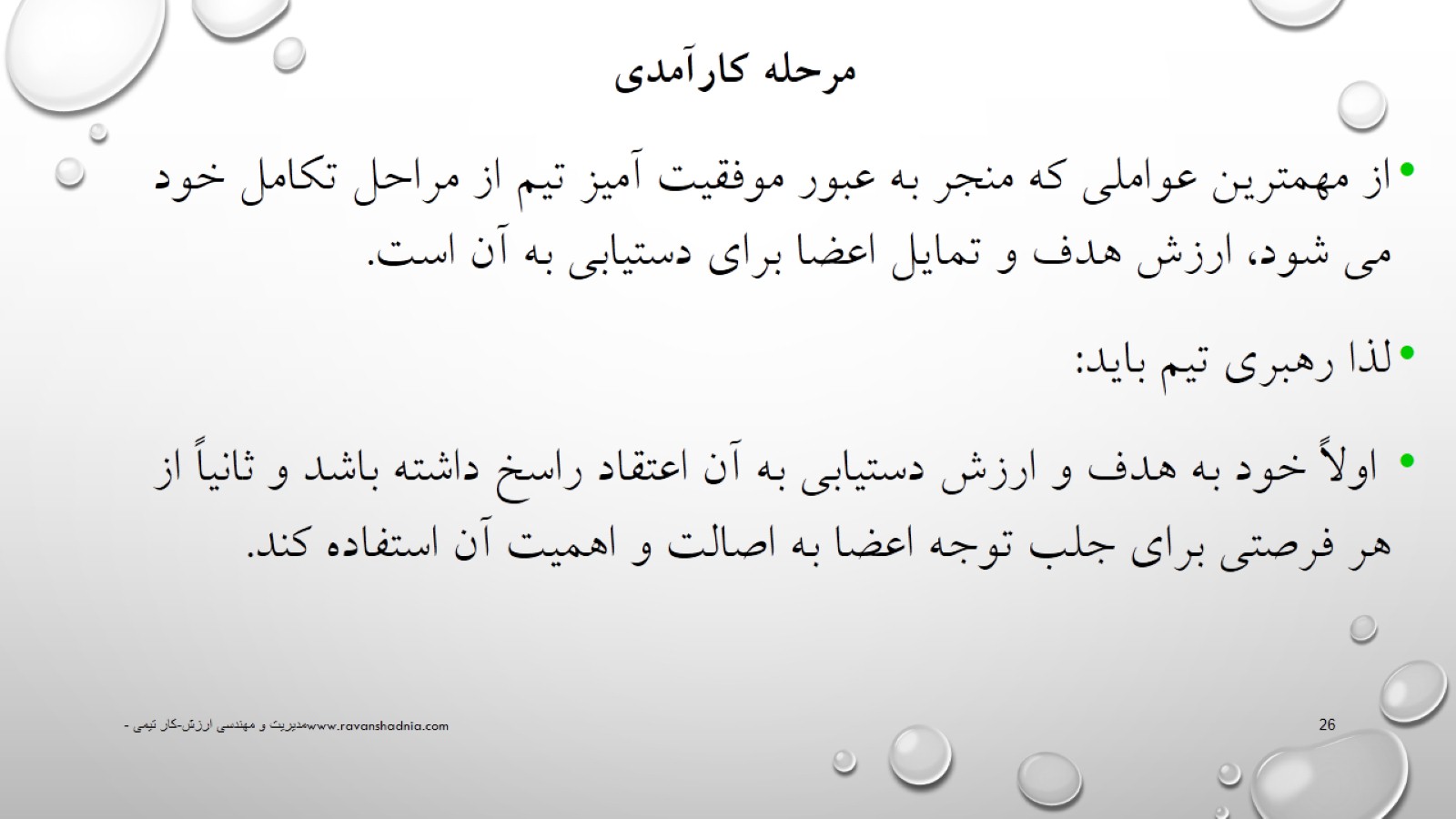 مرحله كارآمدي
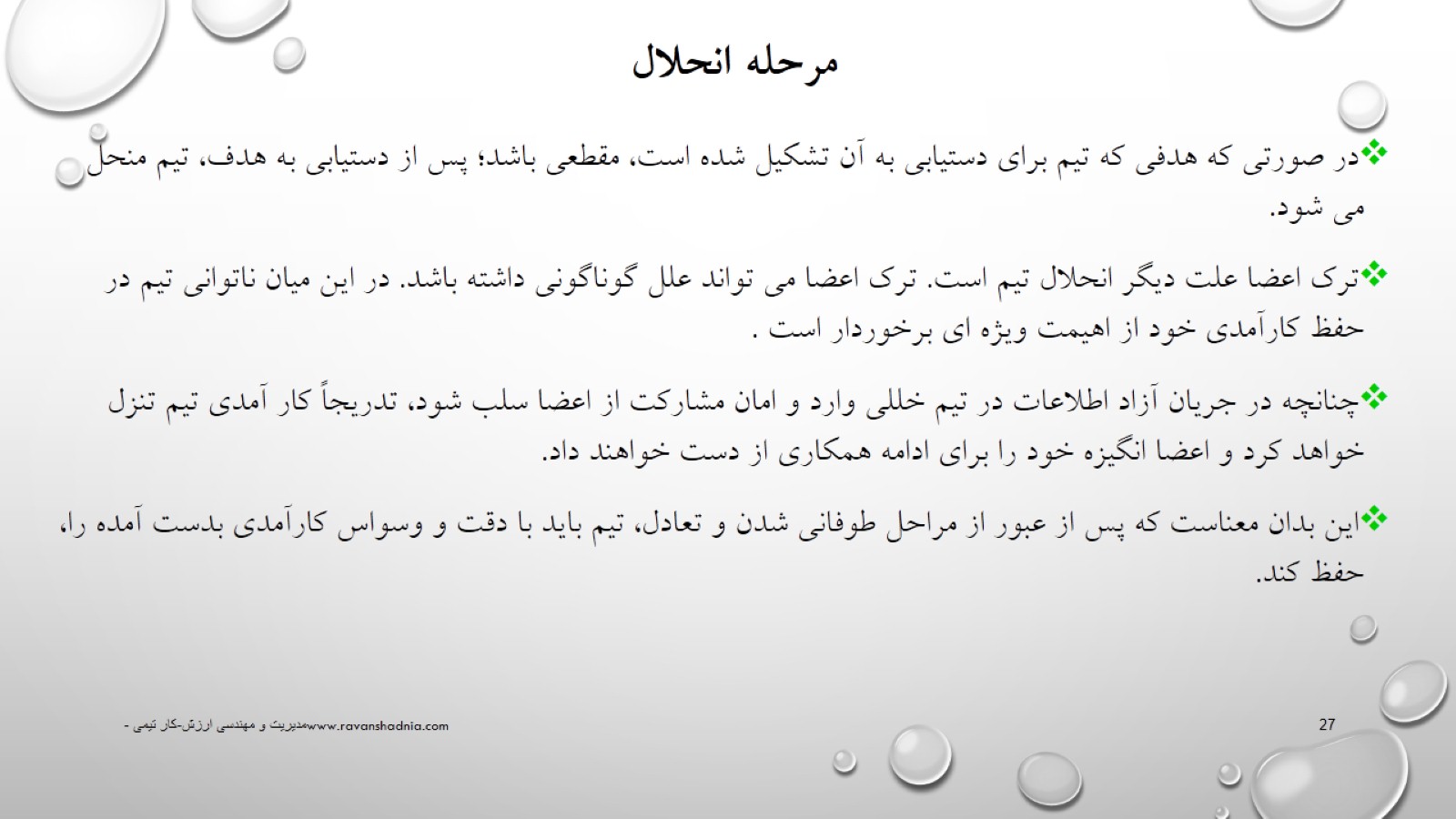 مرحله انحلال
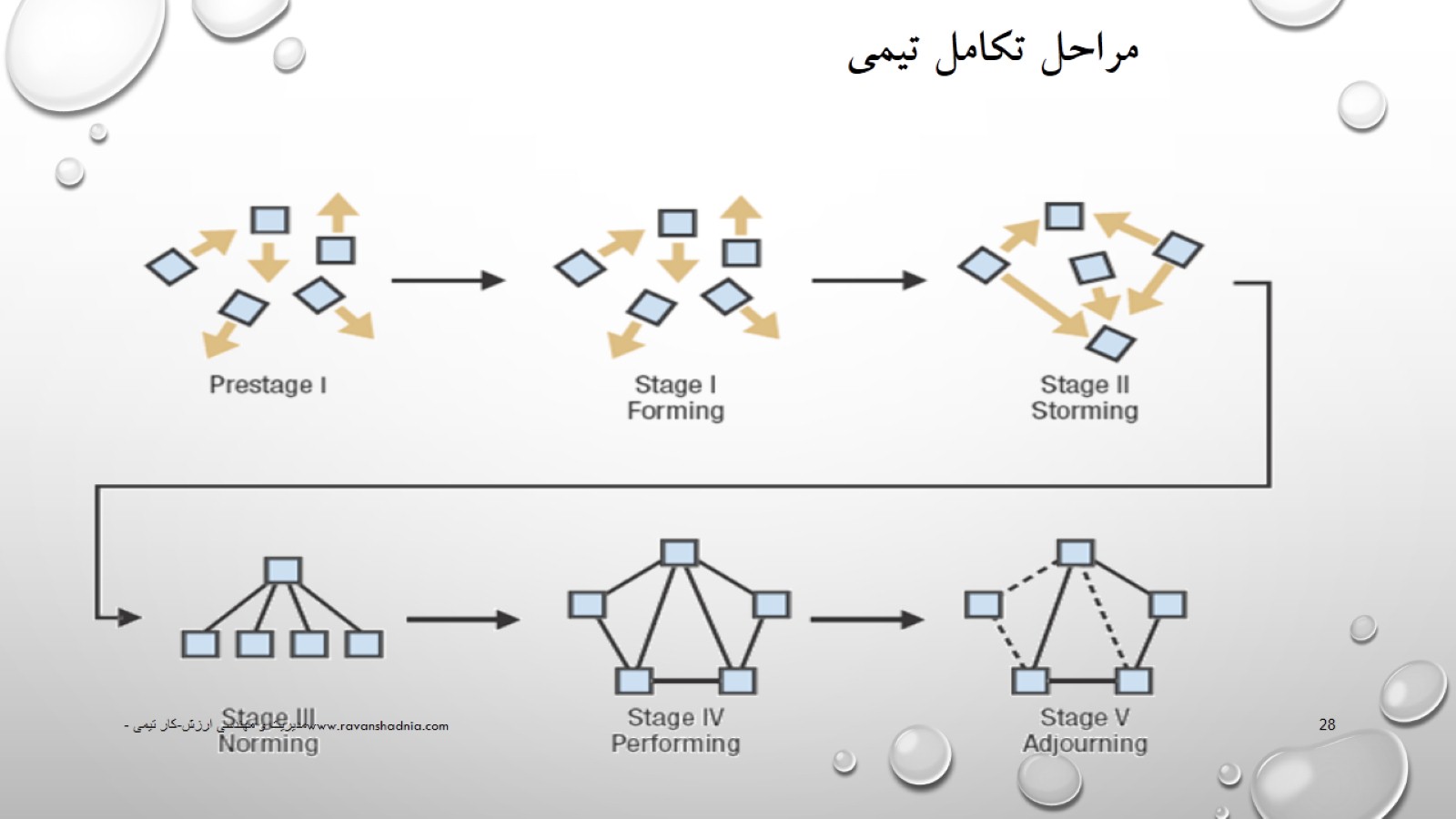 مراحل تکامل تیمی
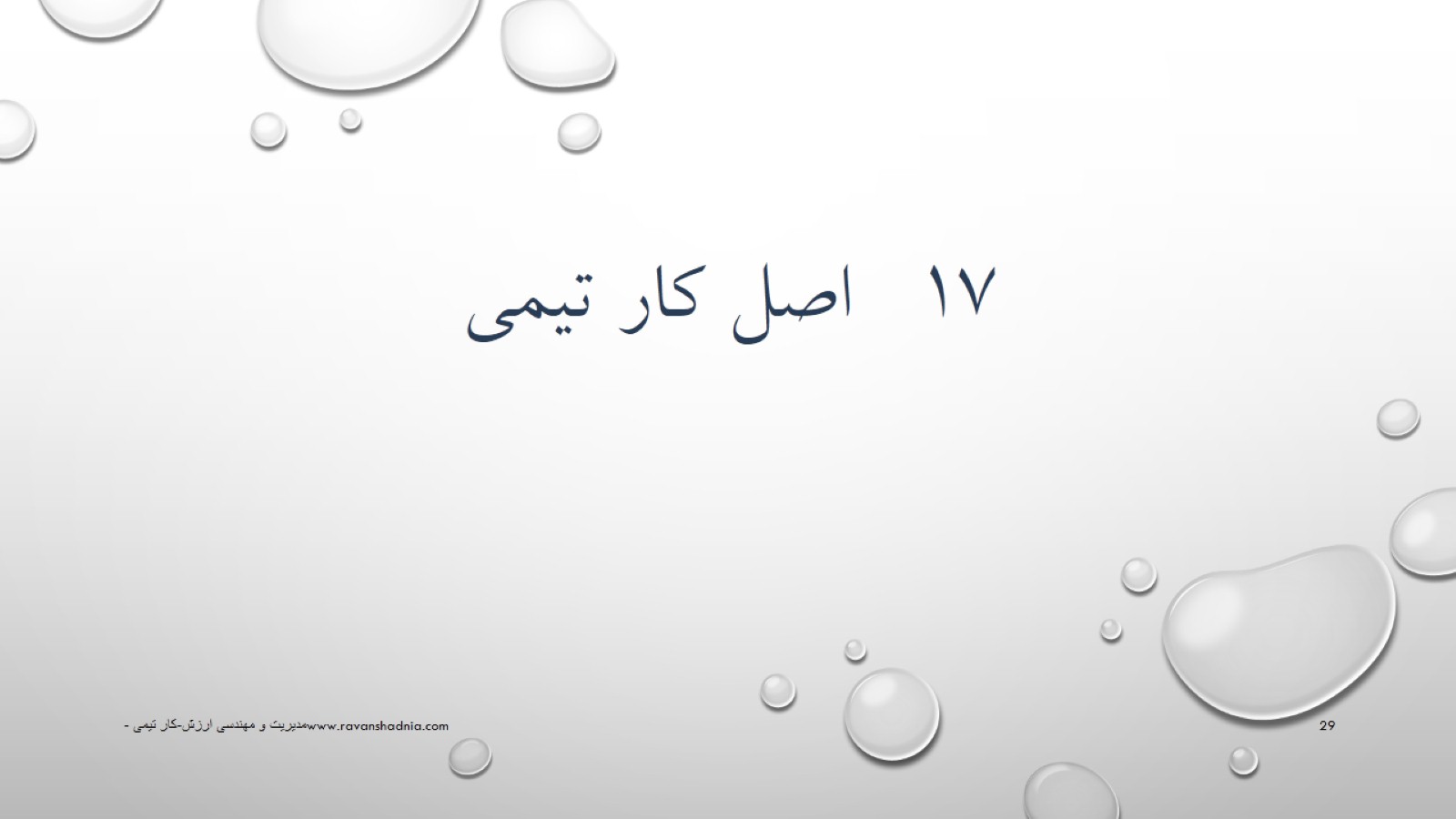 17   اصل كار تيمي
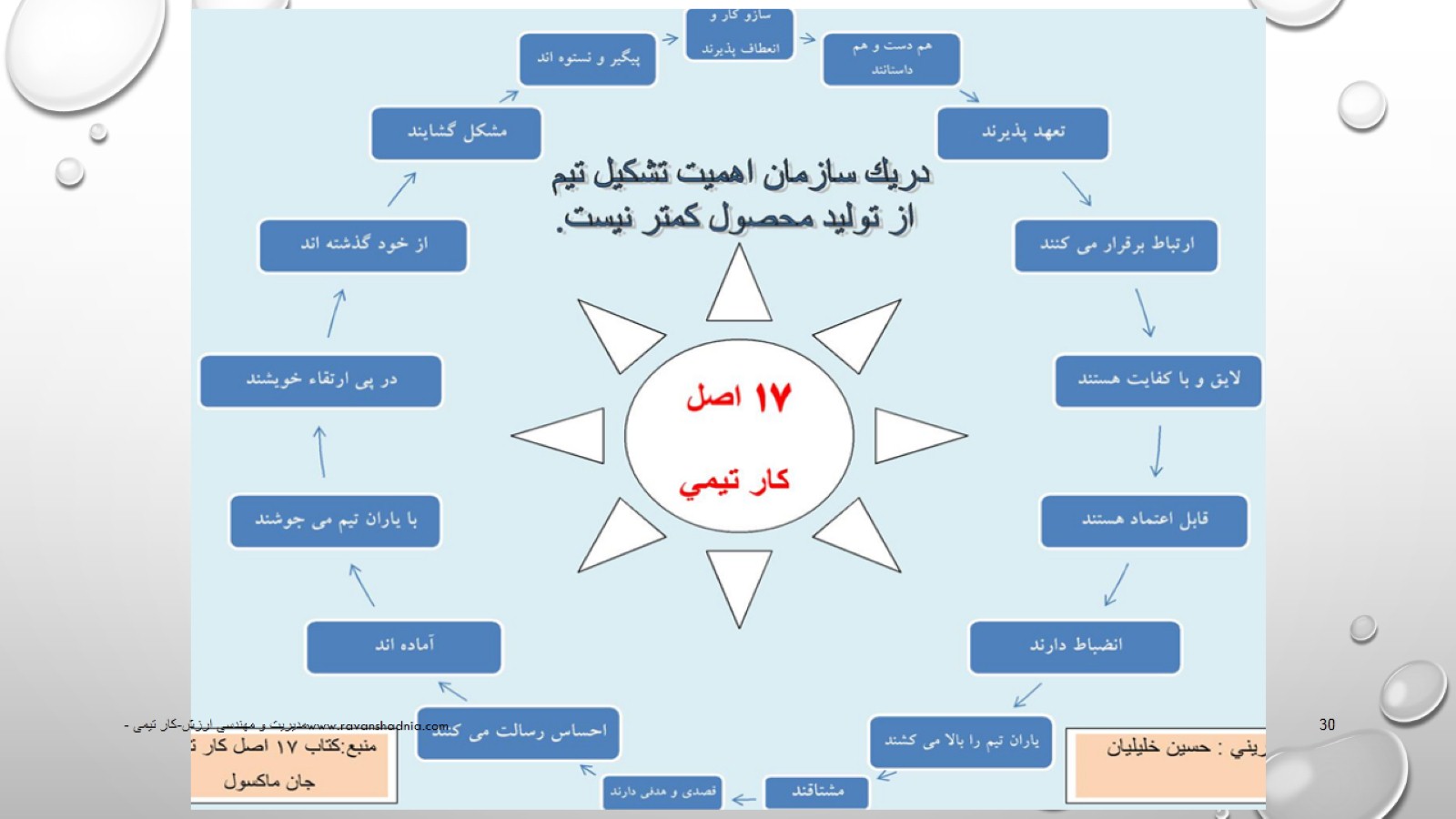 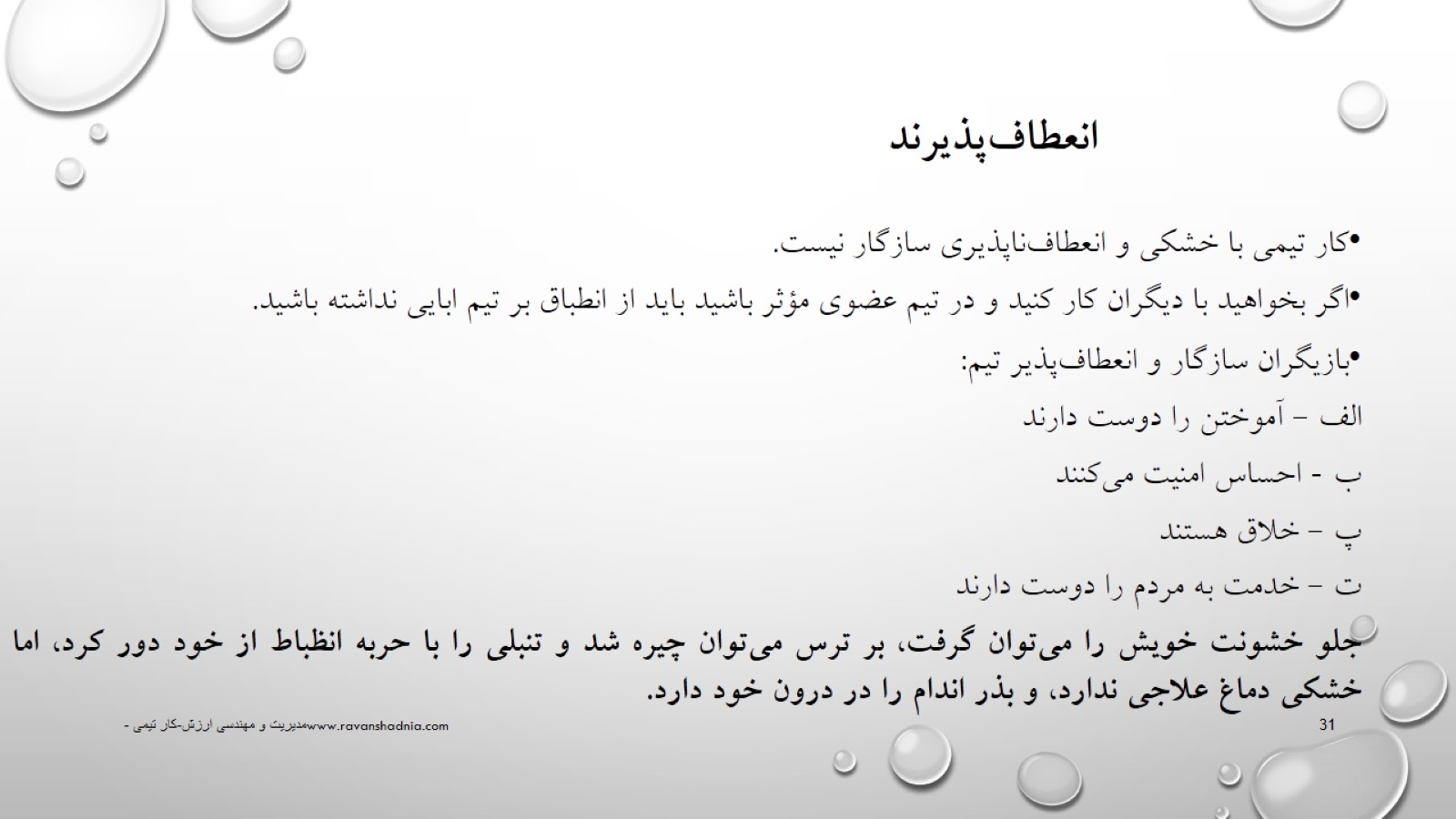 انعطاف‌پذيرند
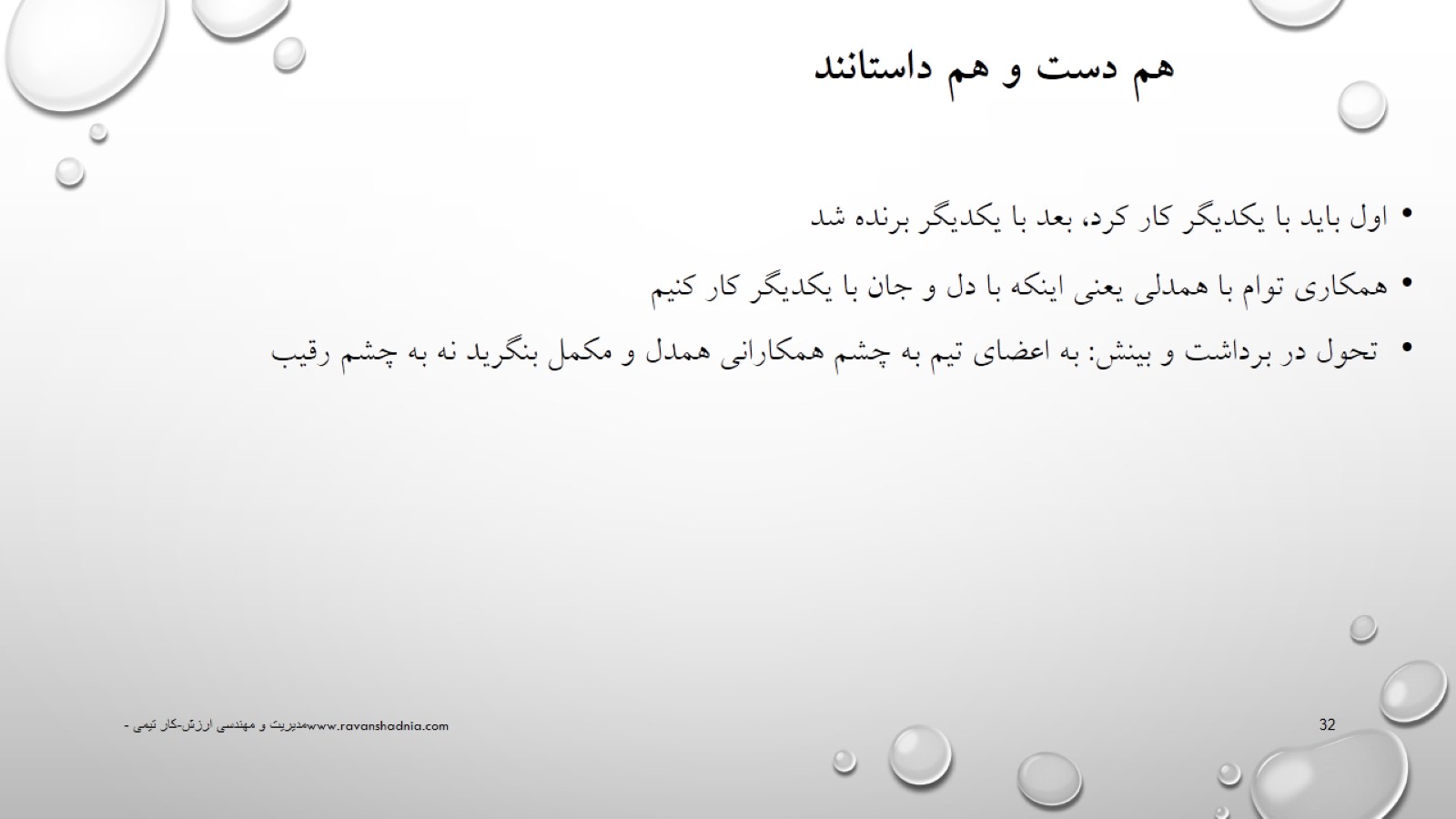 هم دست و هم داستانند
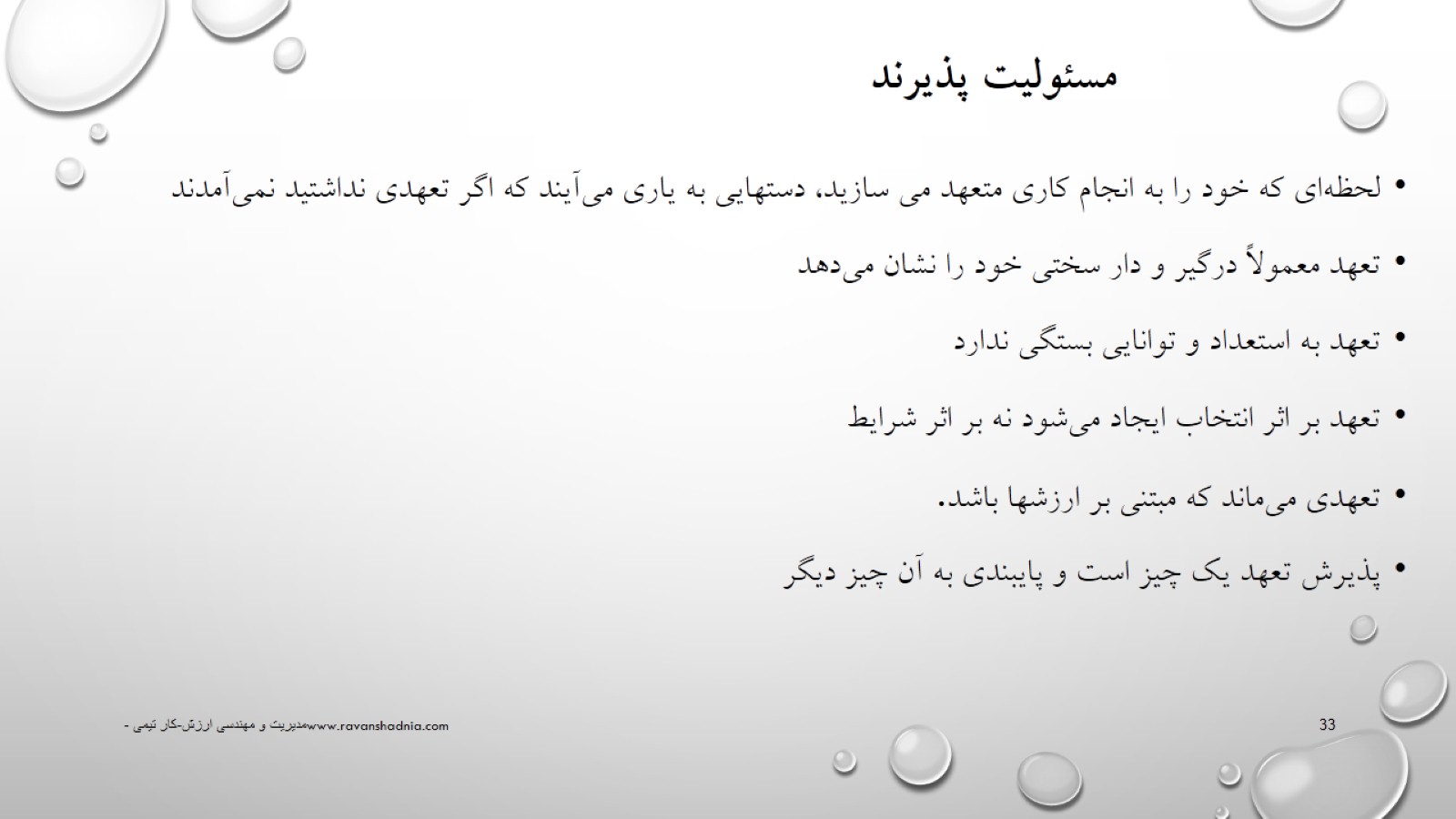 مسئولیت پذيرند
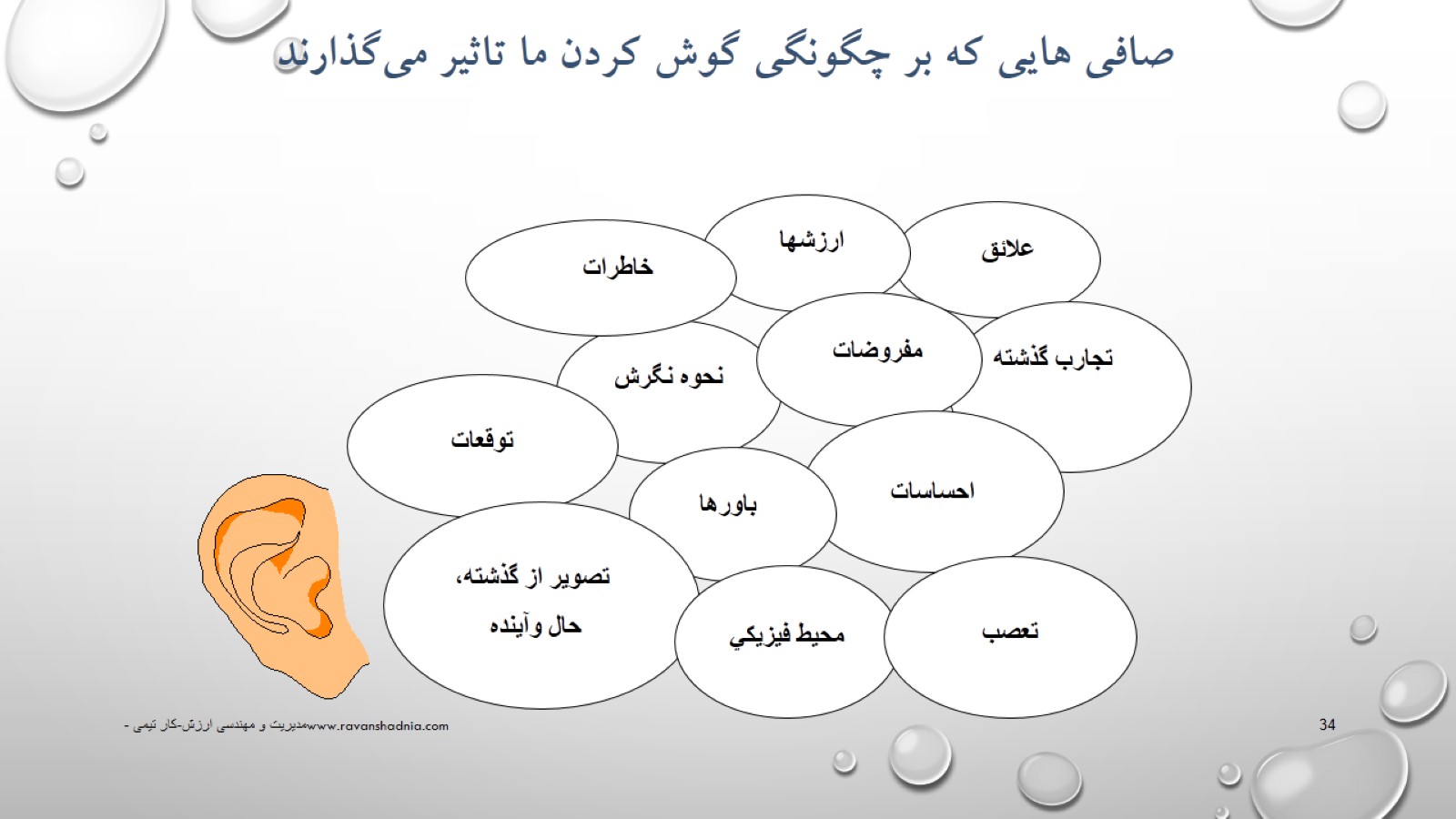 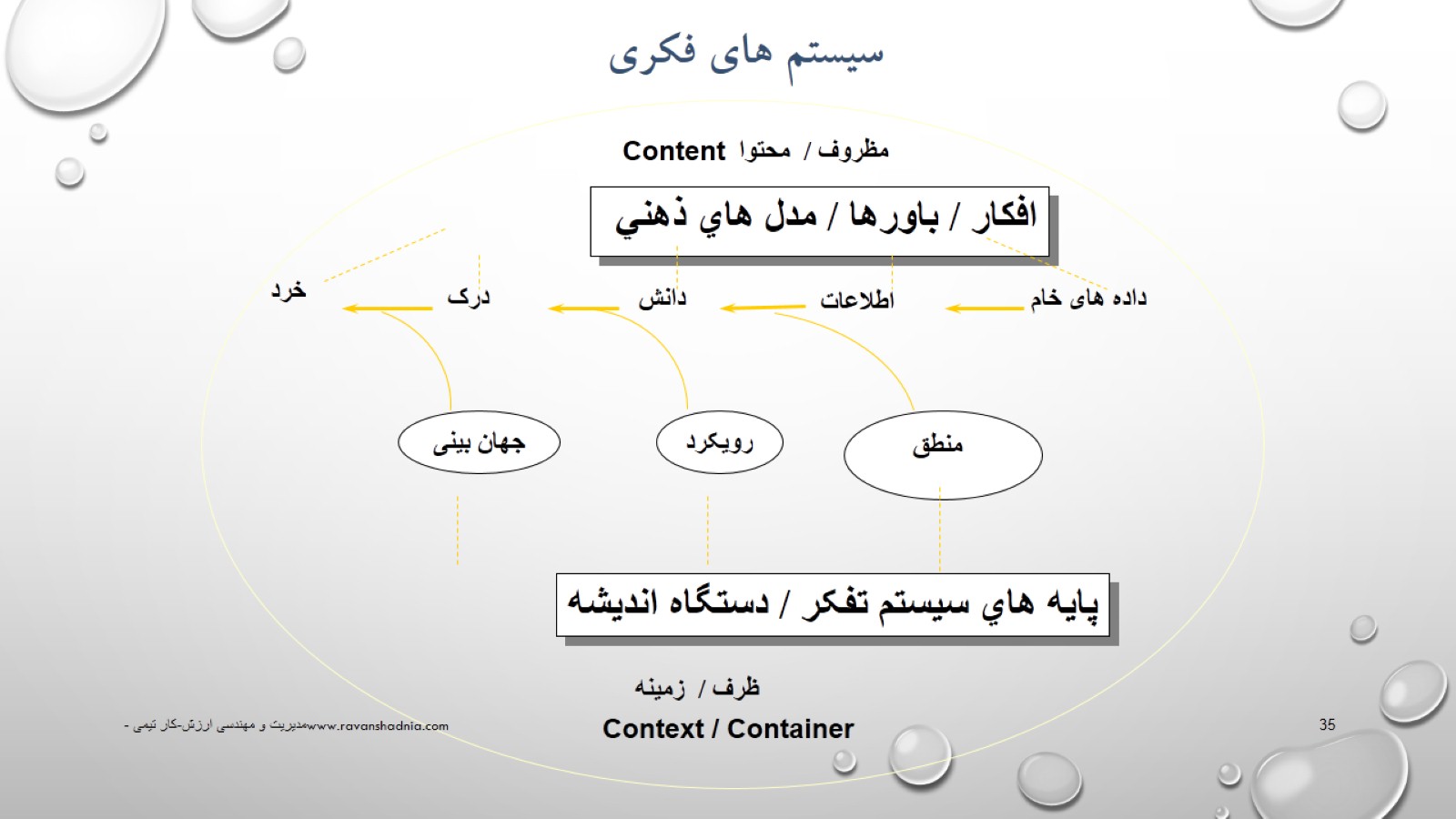 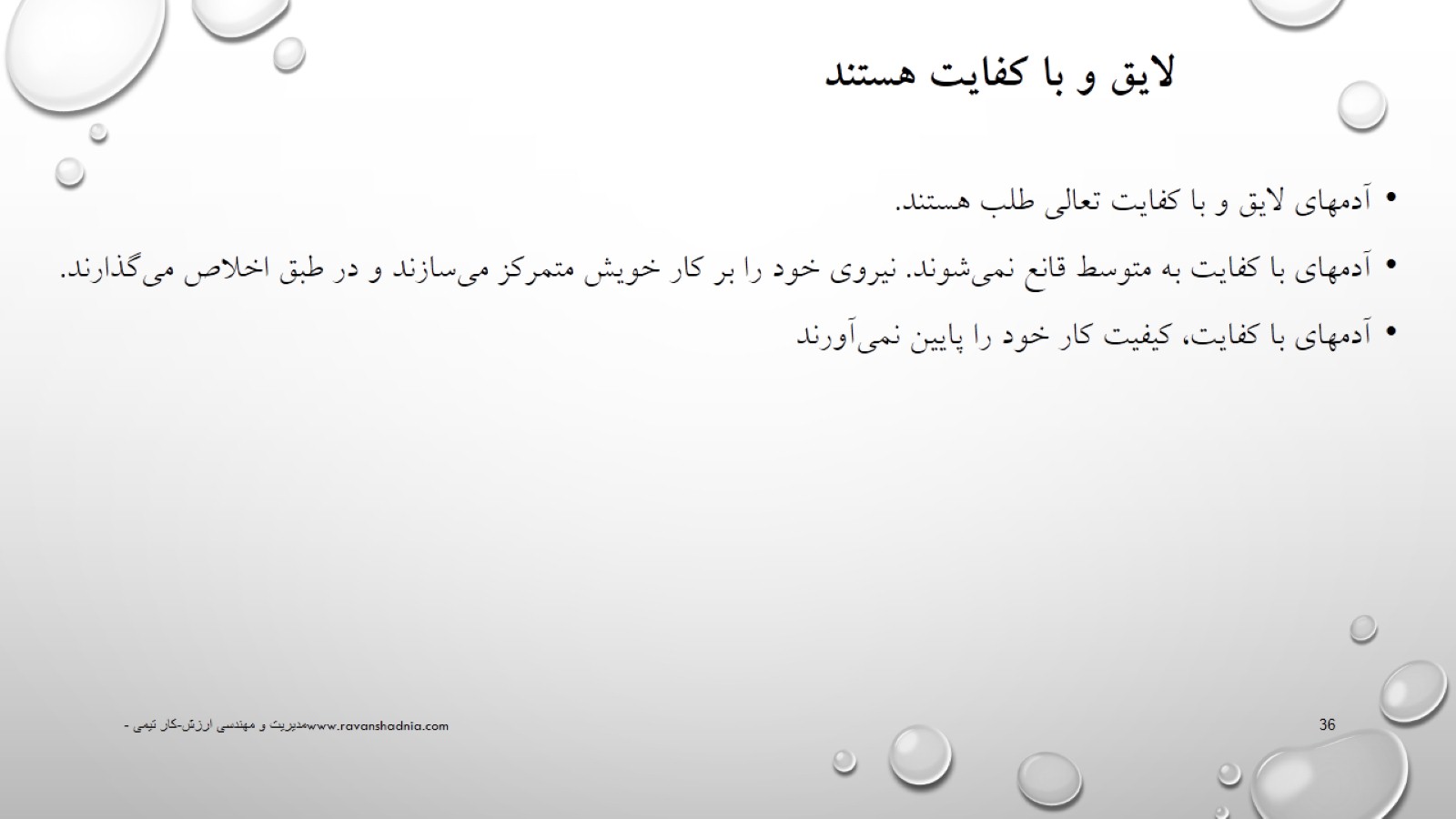 لايق و با كفايت هستند
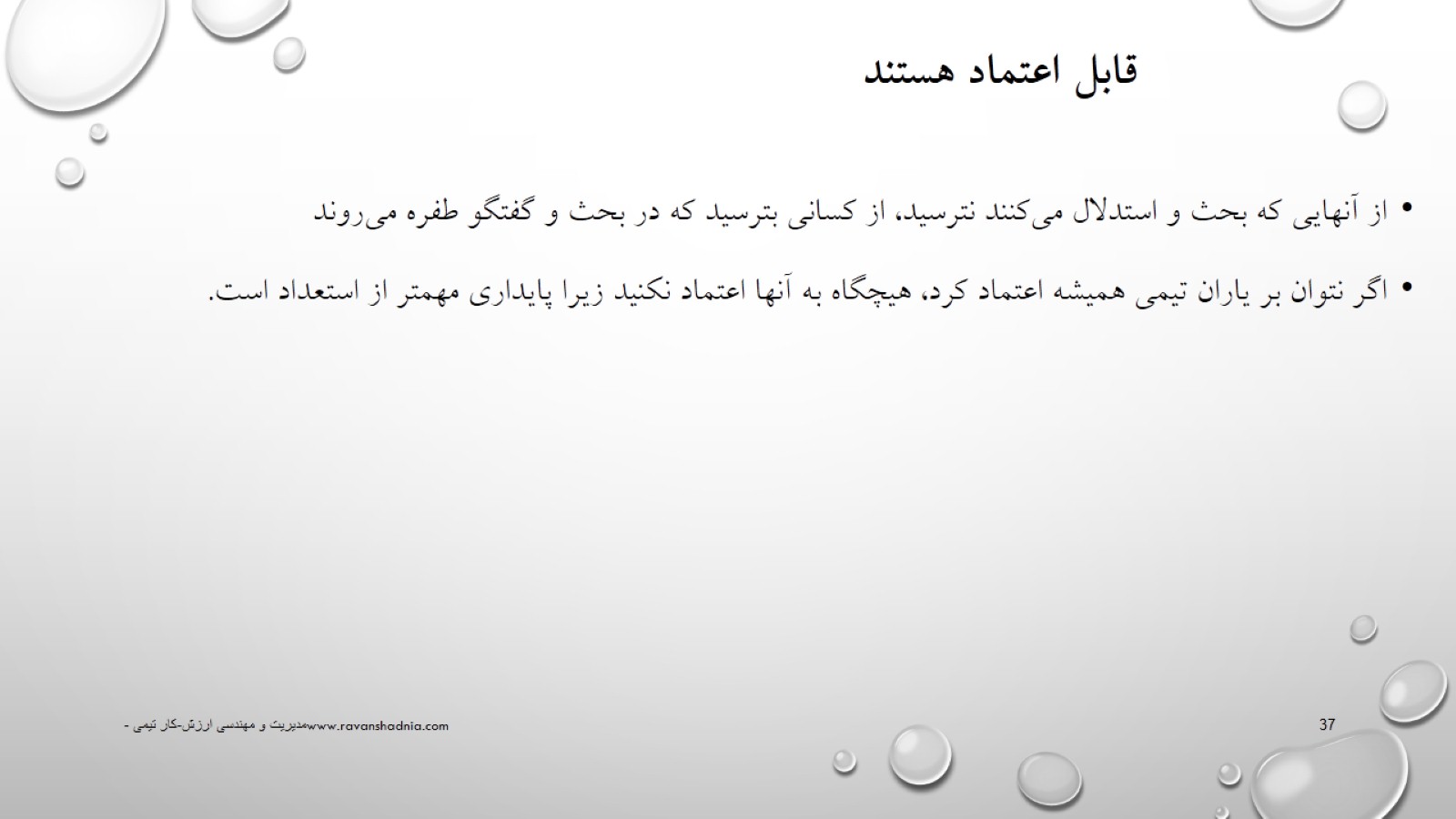 قابل اعتماد هستند
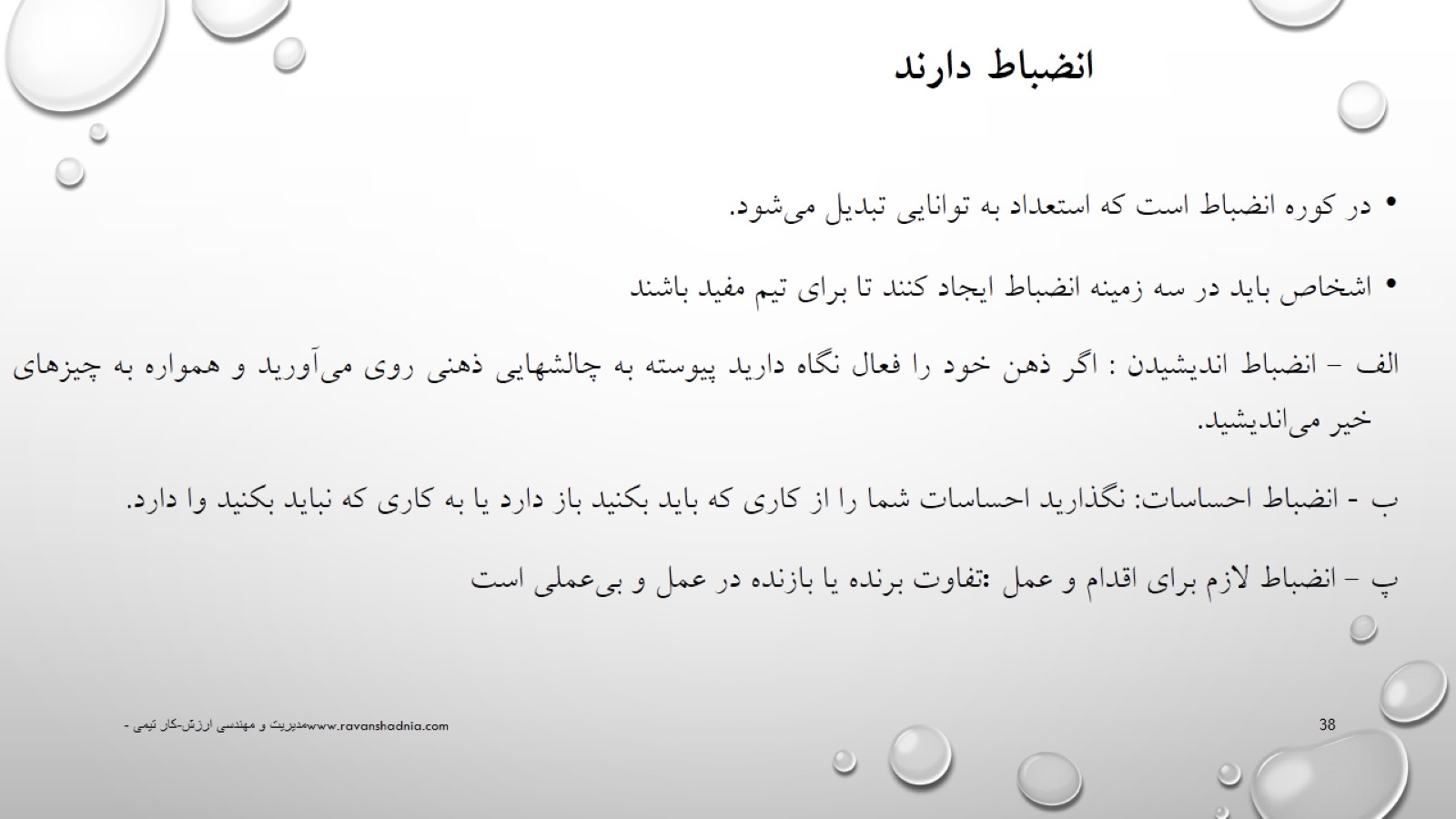 انضباط دارند
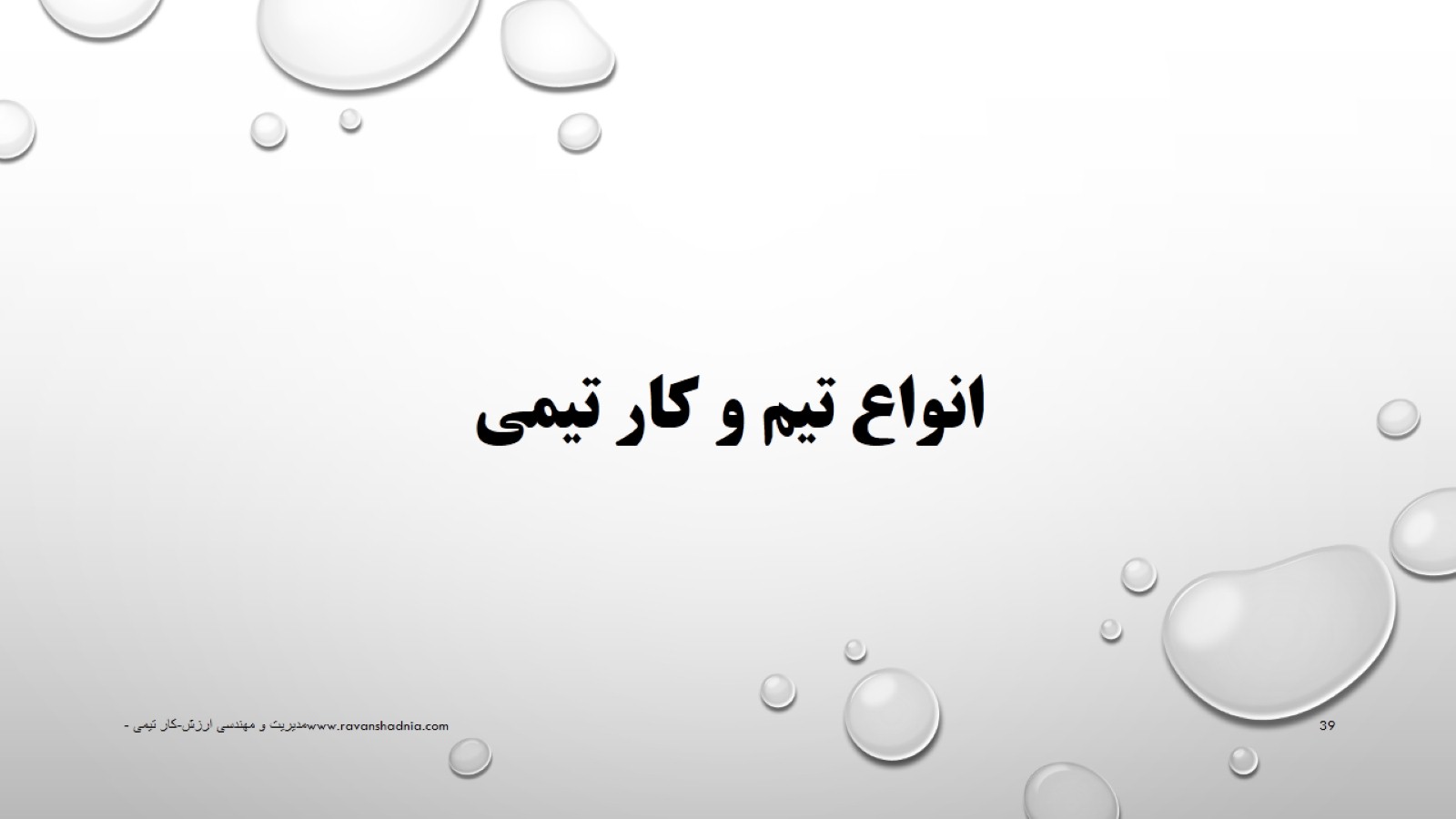 انواع تیم و کار تیمی
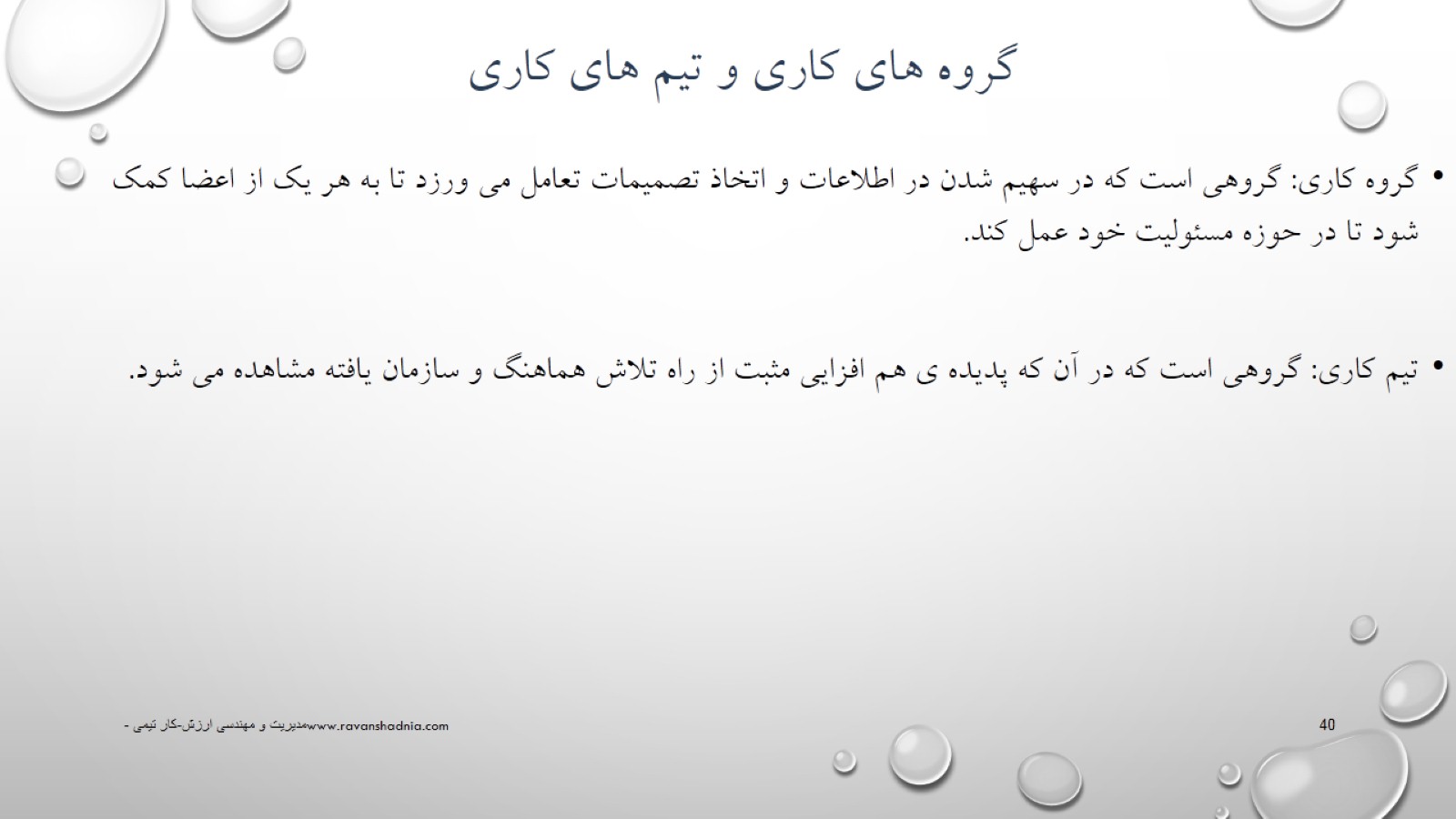 گروه های کاری و تیم های کاری
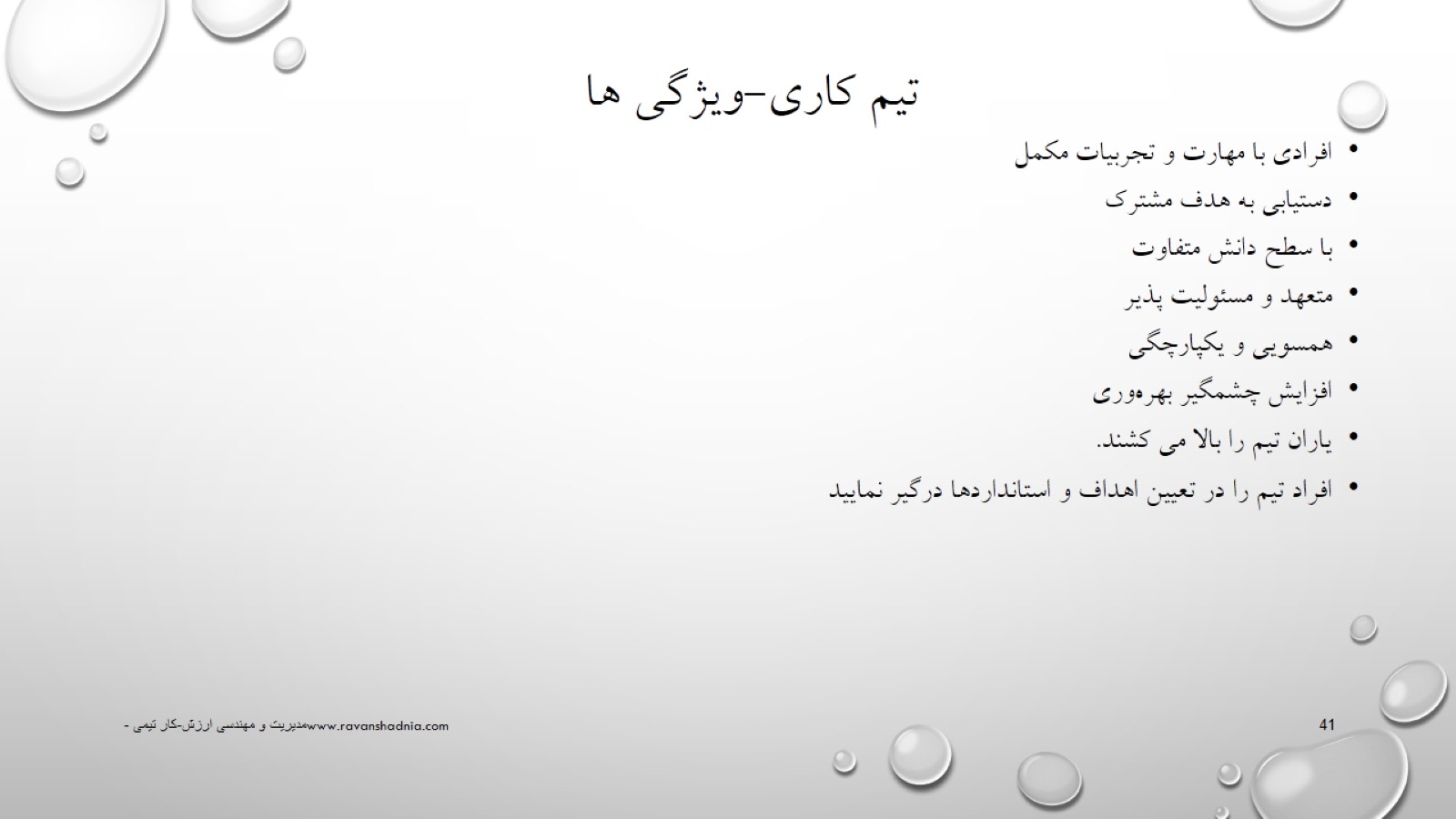 تیم کاری-ویژگی ها
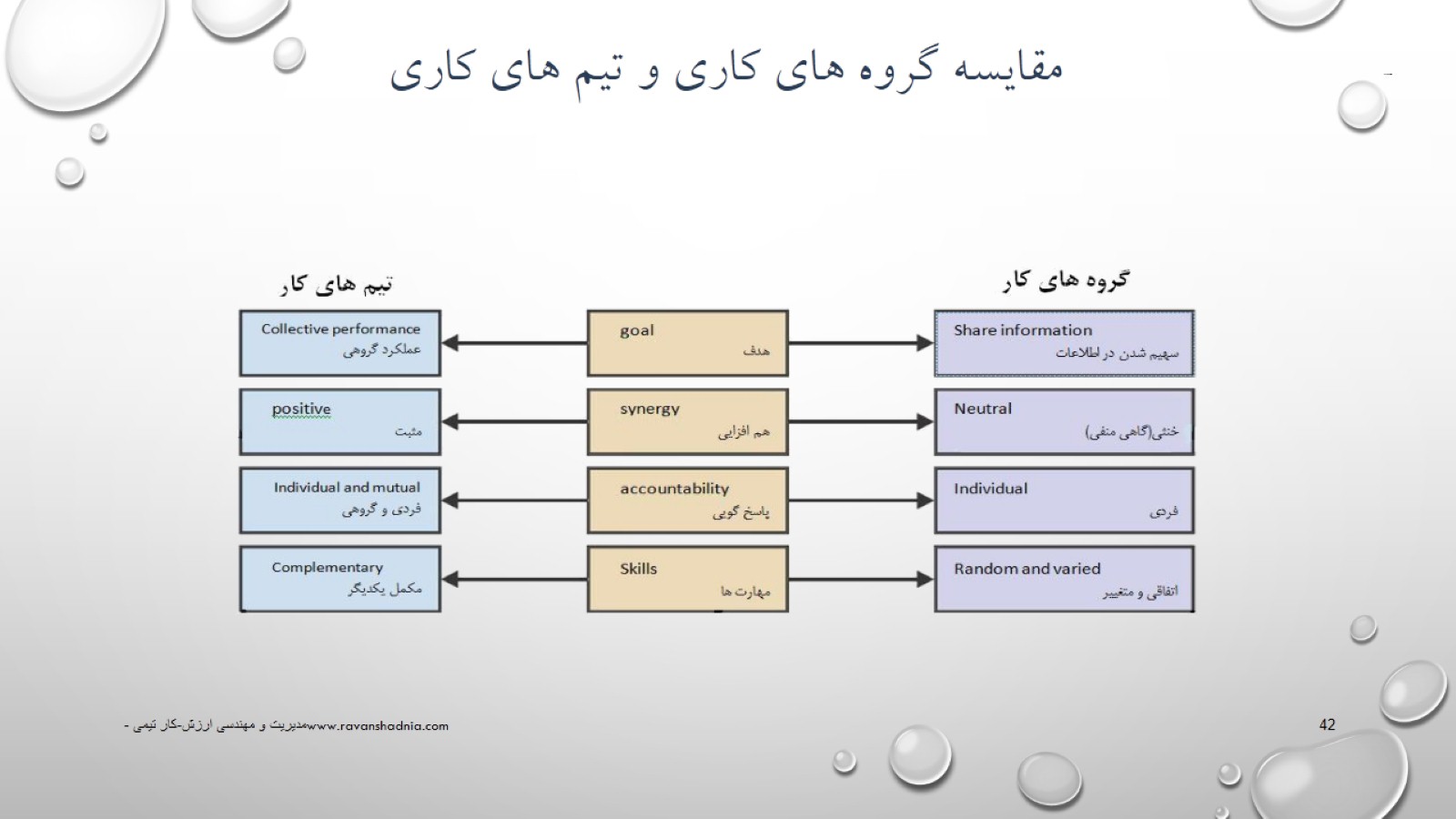 مقایسه گروه های کاری و تیم های کاری
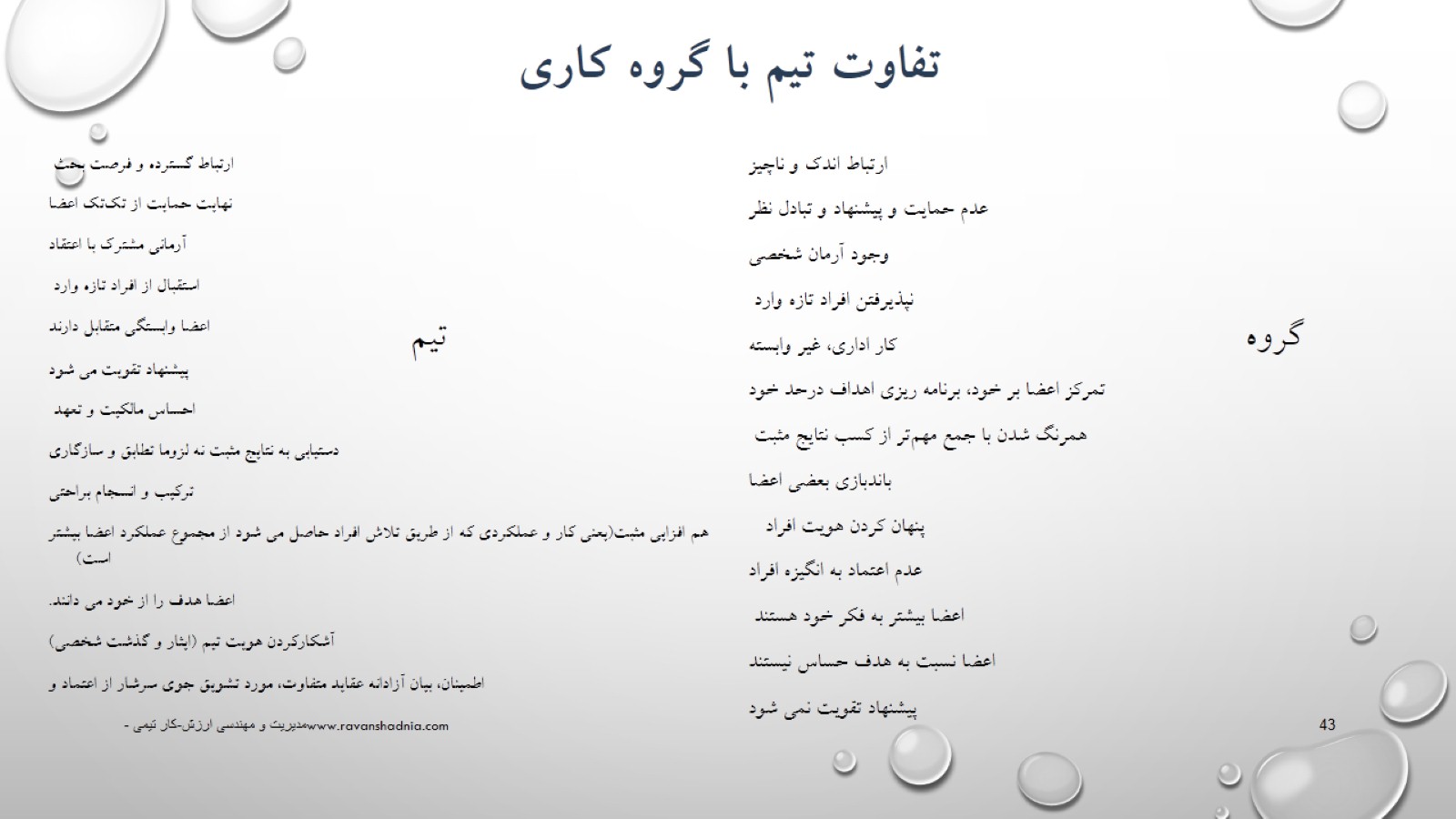 تفاوت تيم با گروه كاري
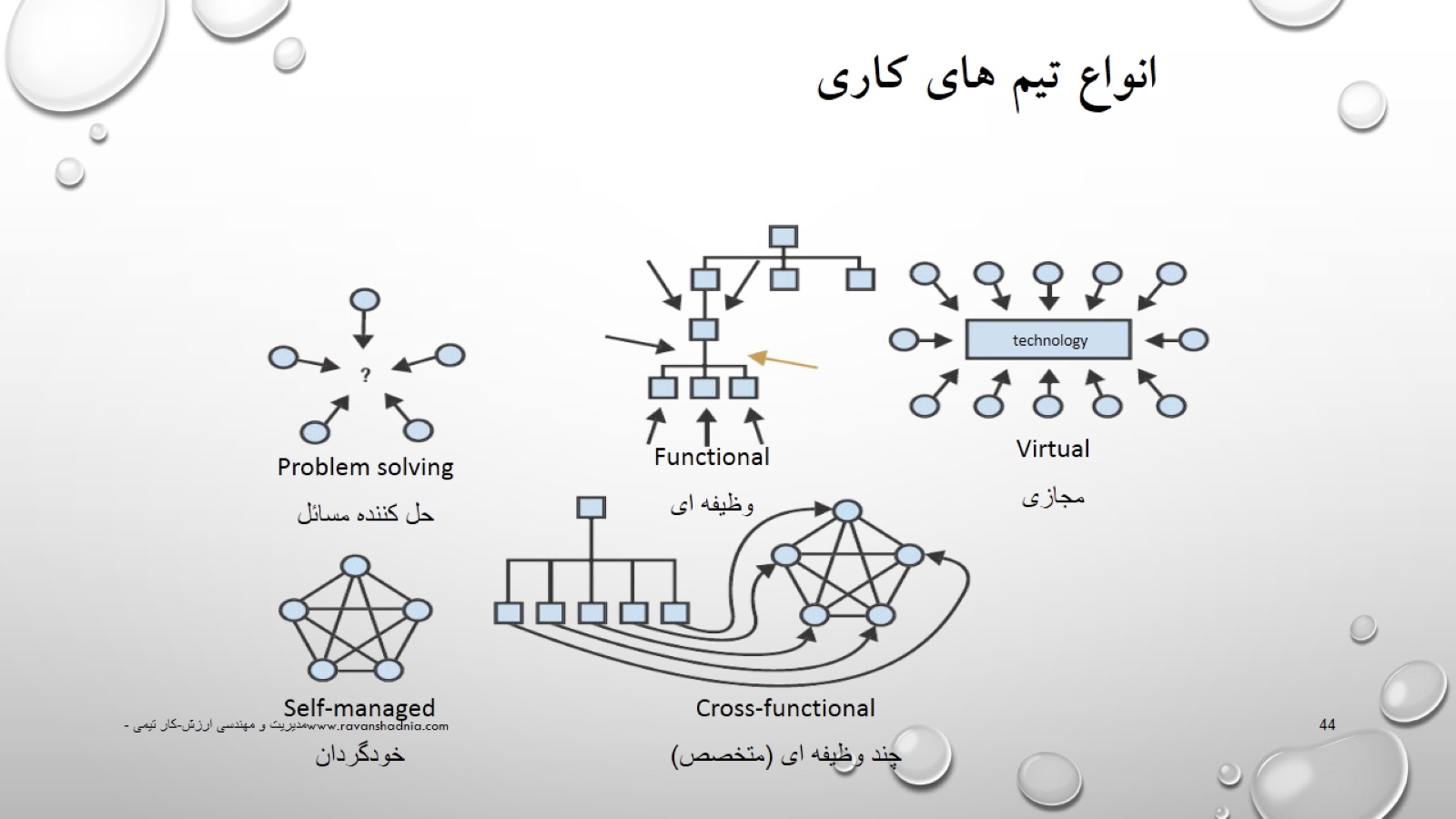 انواع تیم های کاری
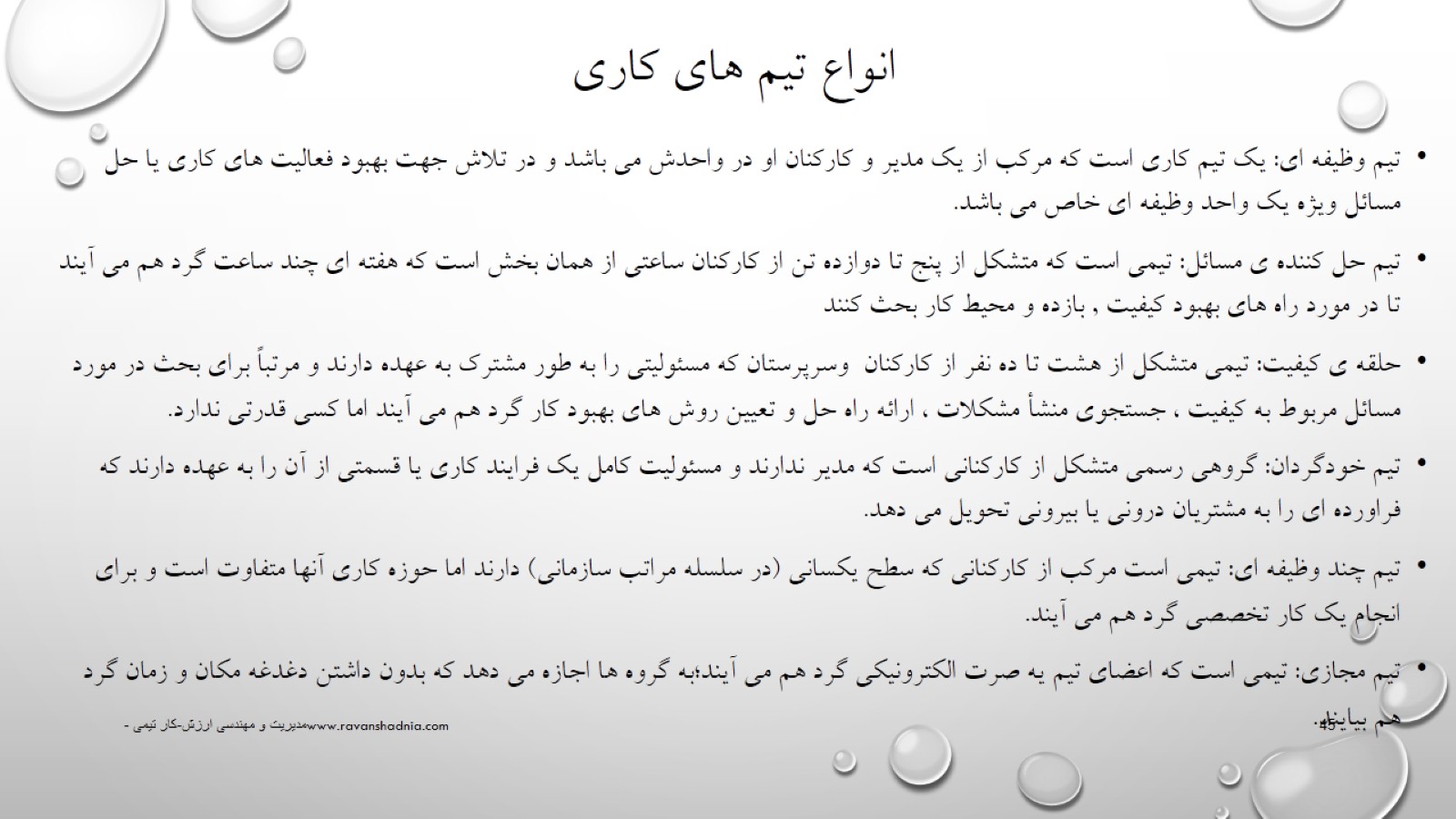 انواع تیم های کاری
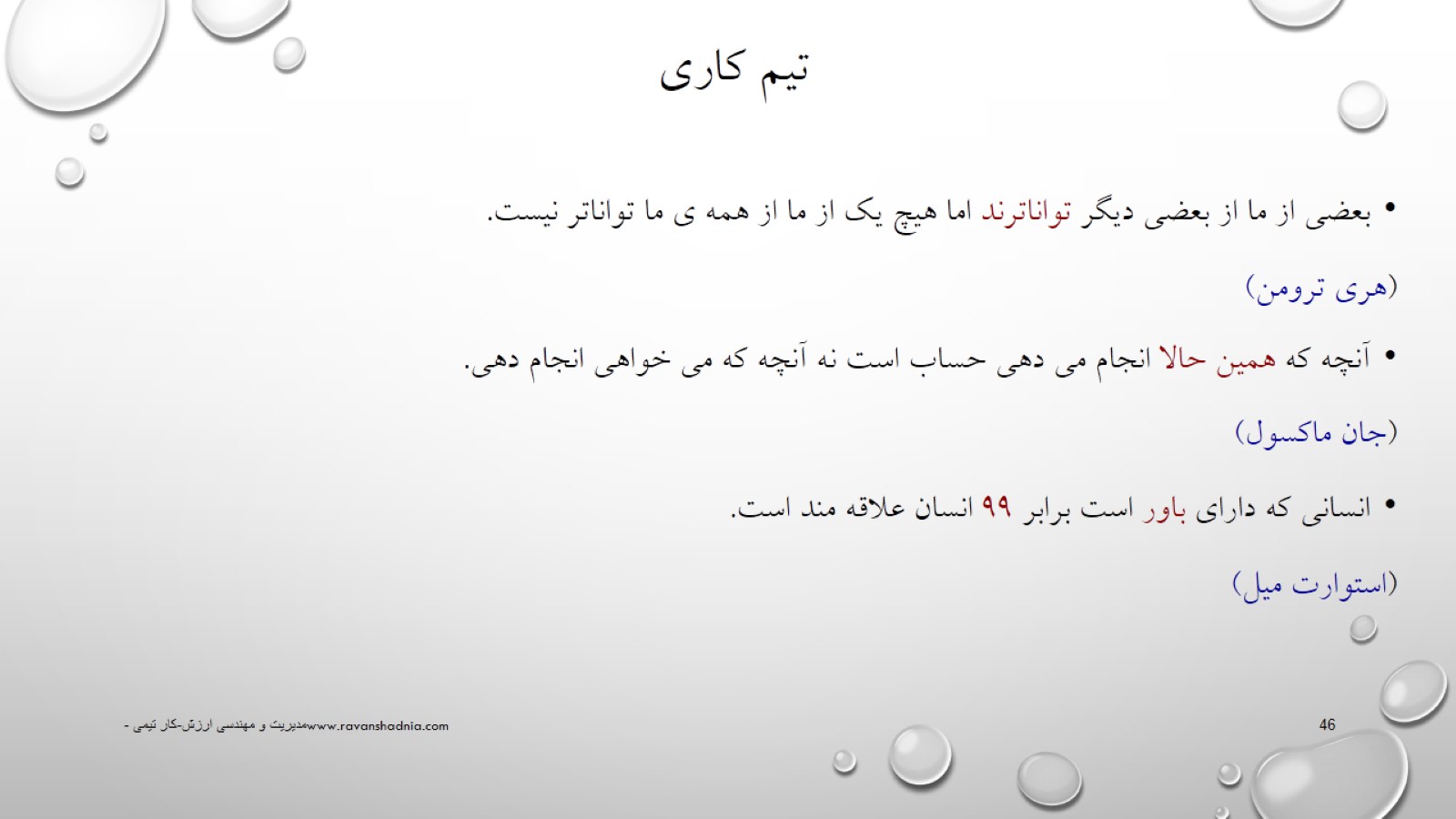 تیم کاری
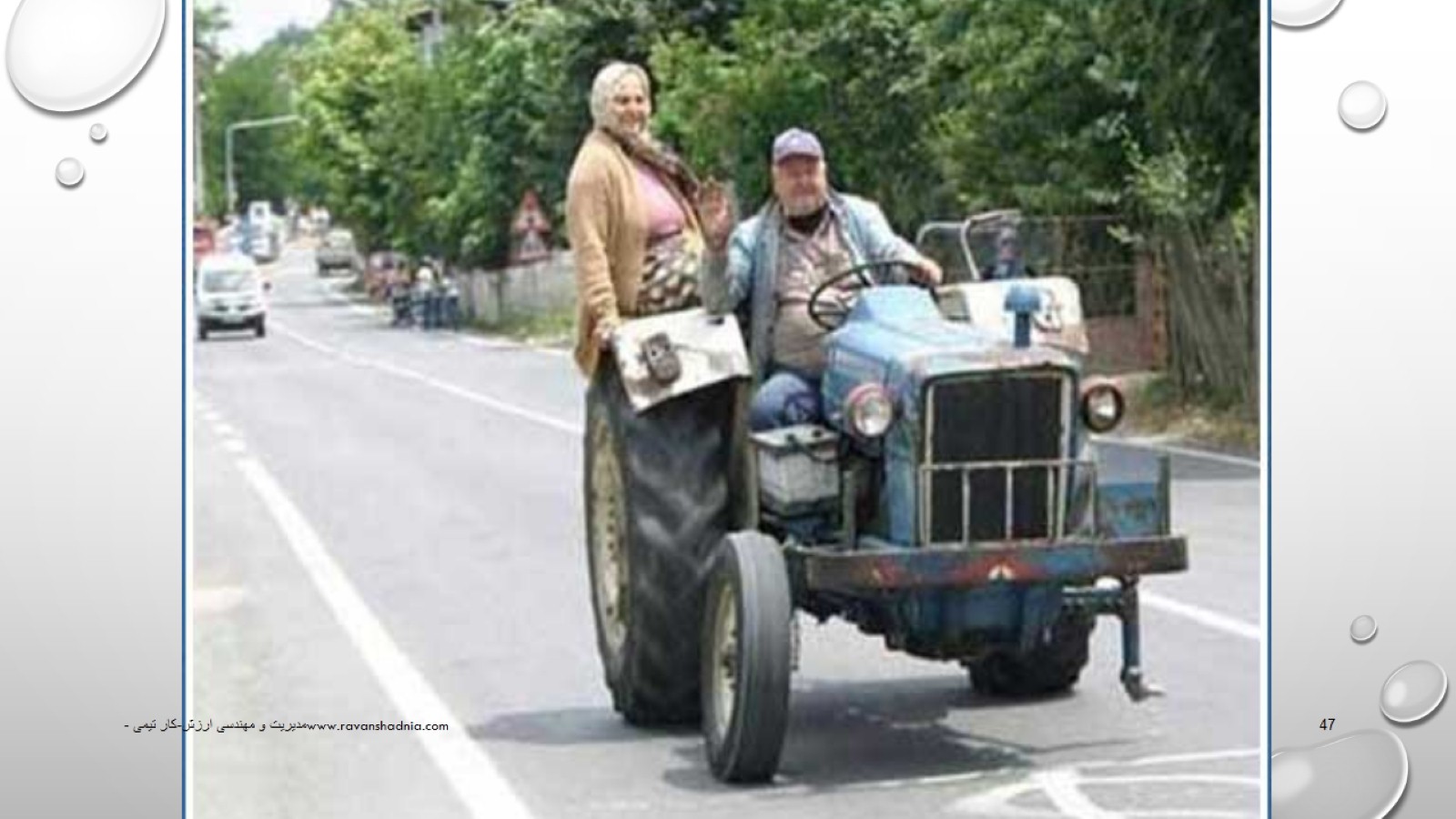 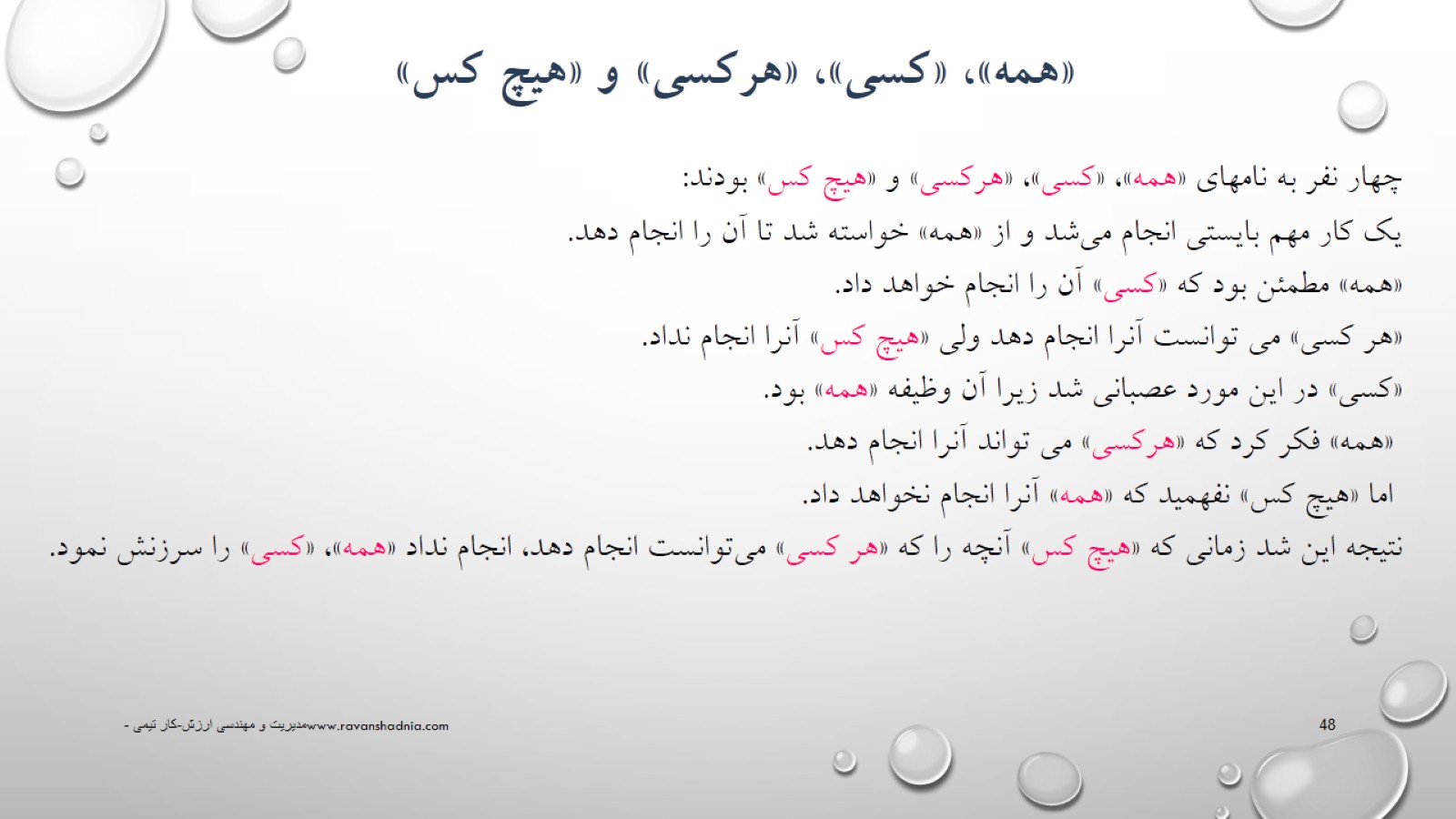 «همه»، «كسي»، «هركسي» و «هيچ كس»
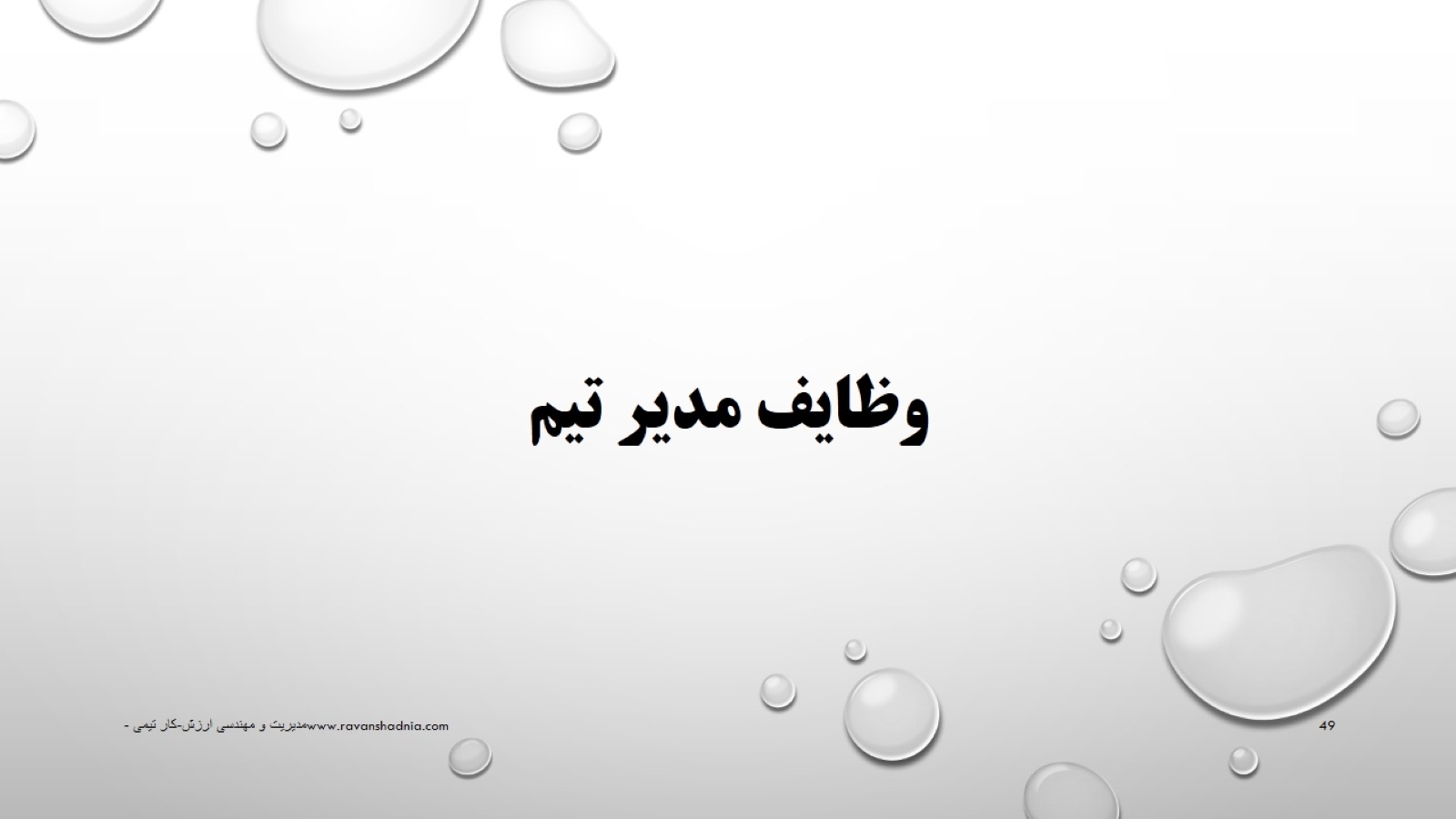 وظایف مدیر تیم
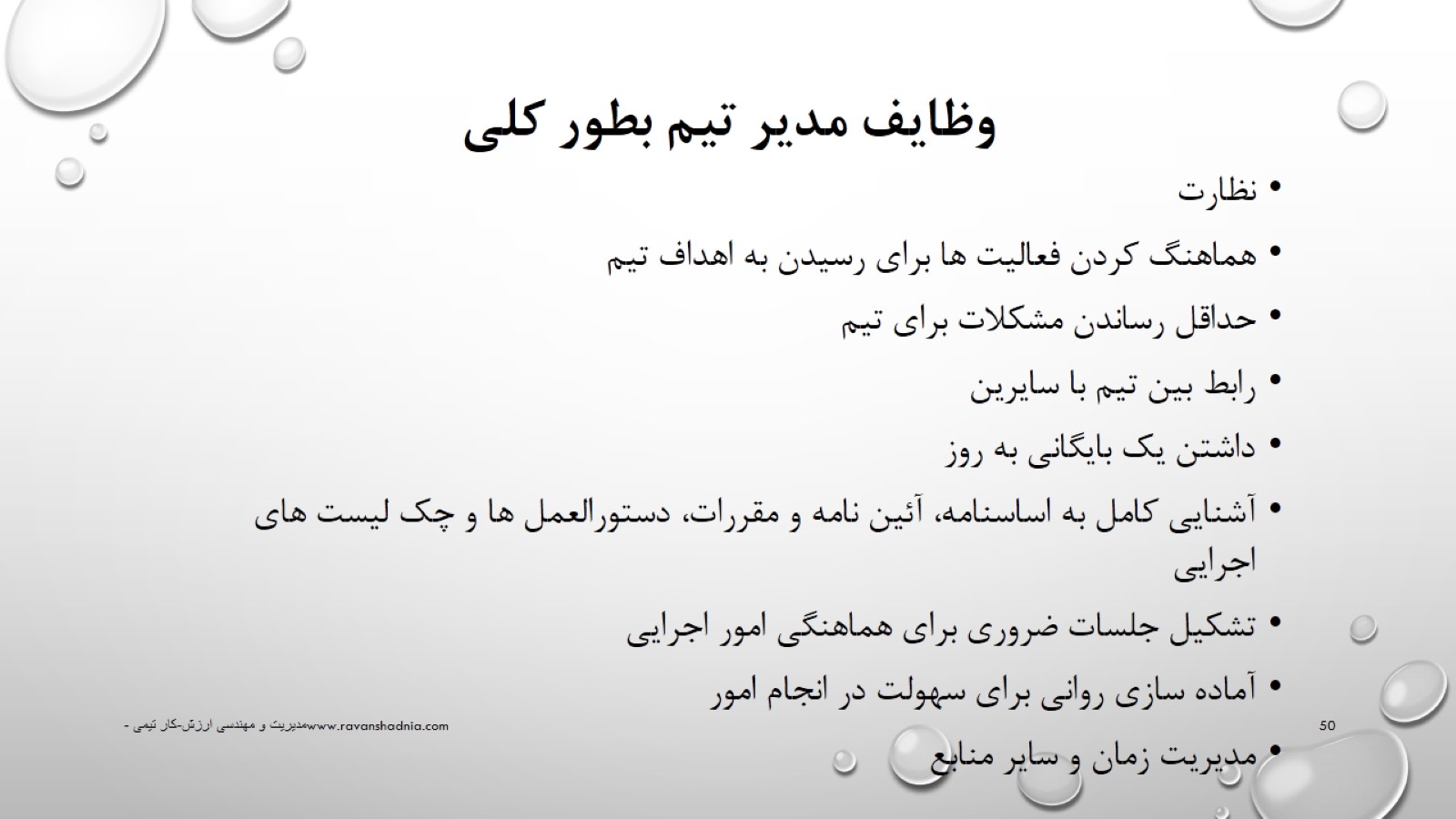 وظایف مدیر تیم بطور کلی
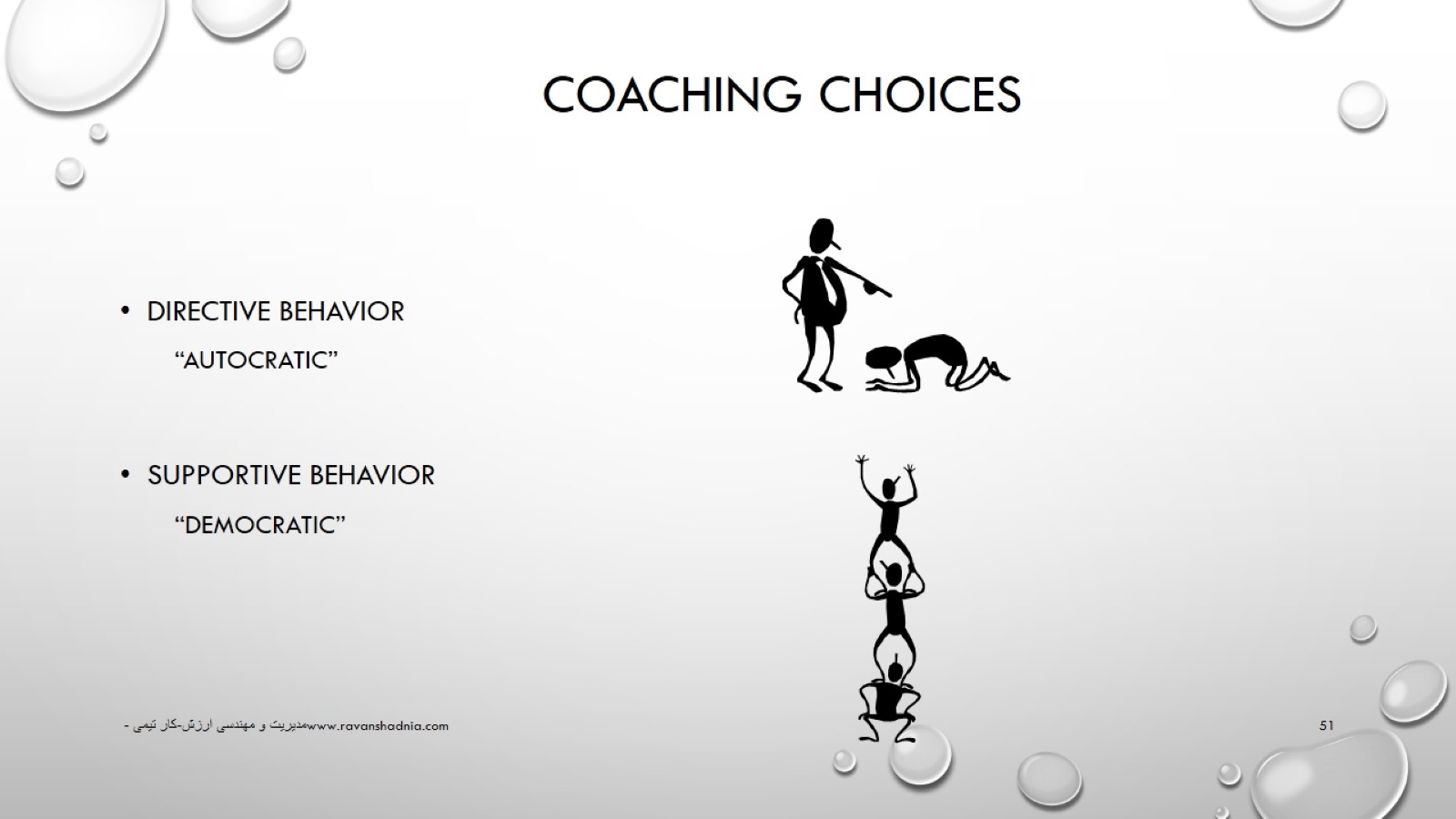 Coaching Choices
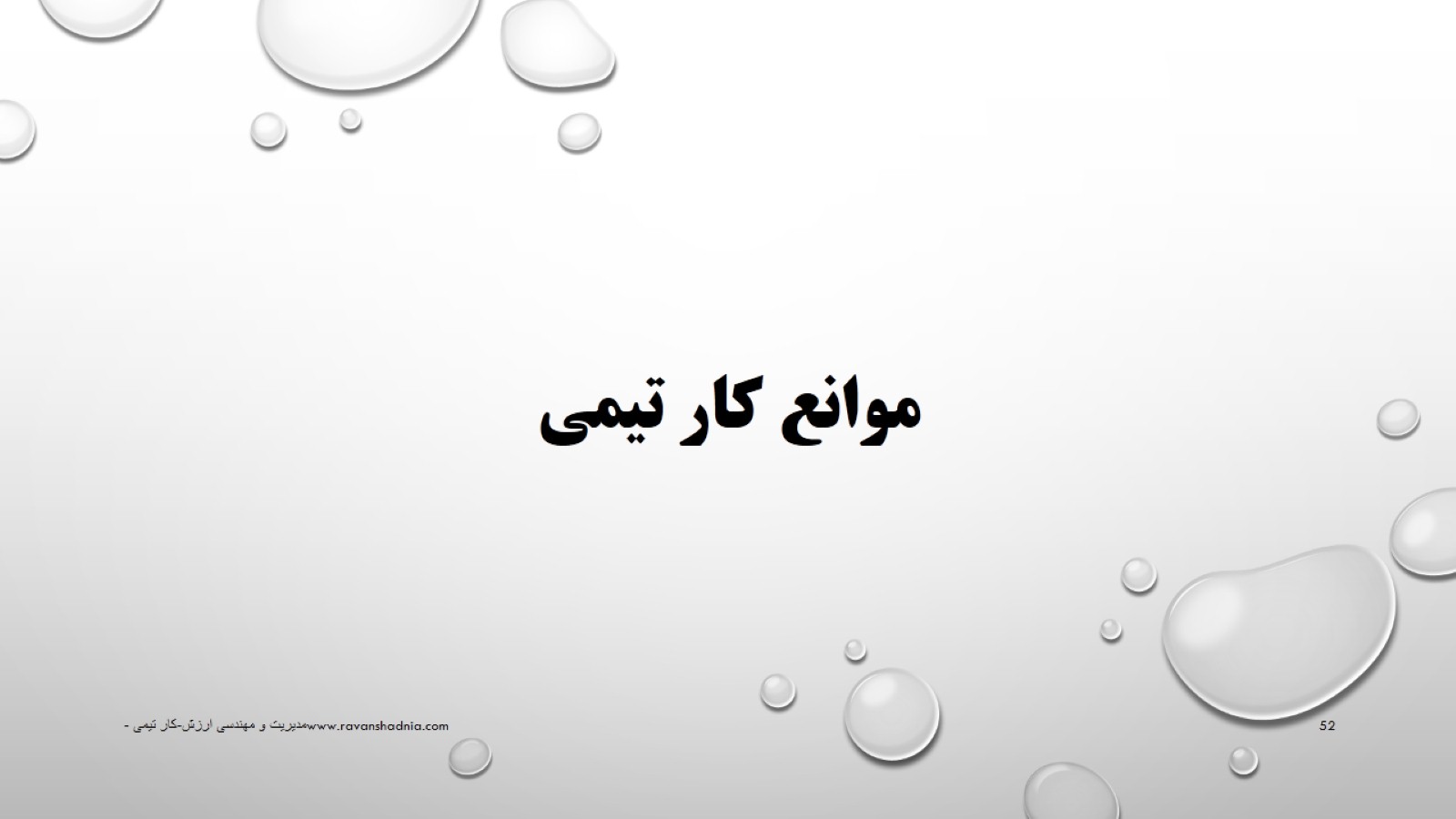 موانع کار تیمی
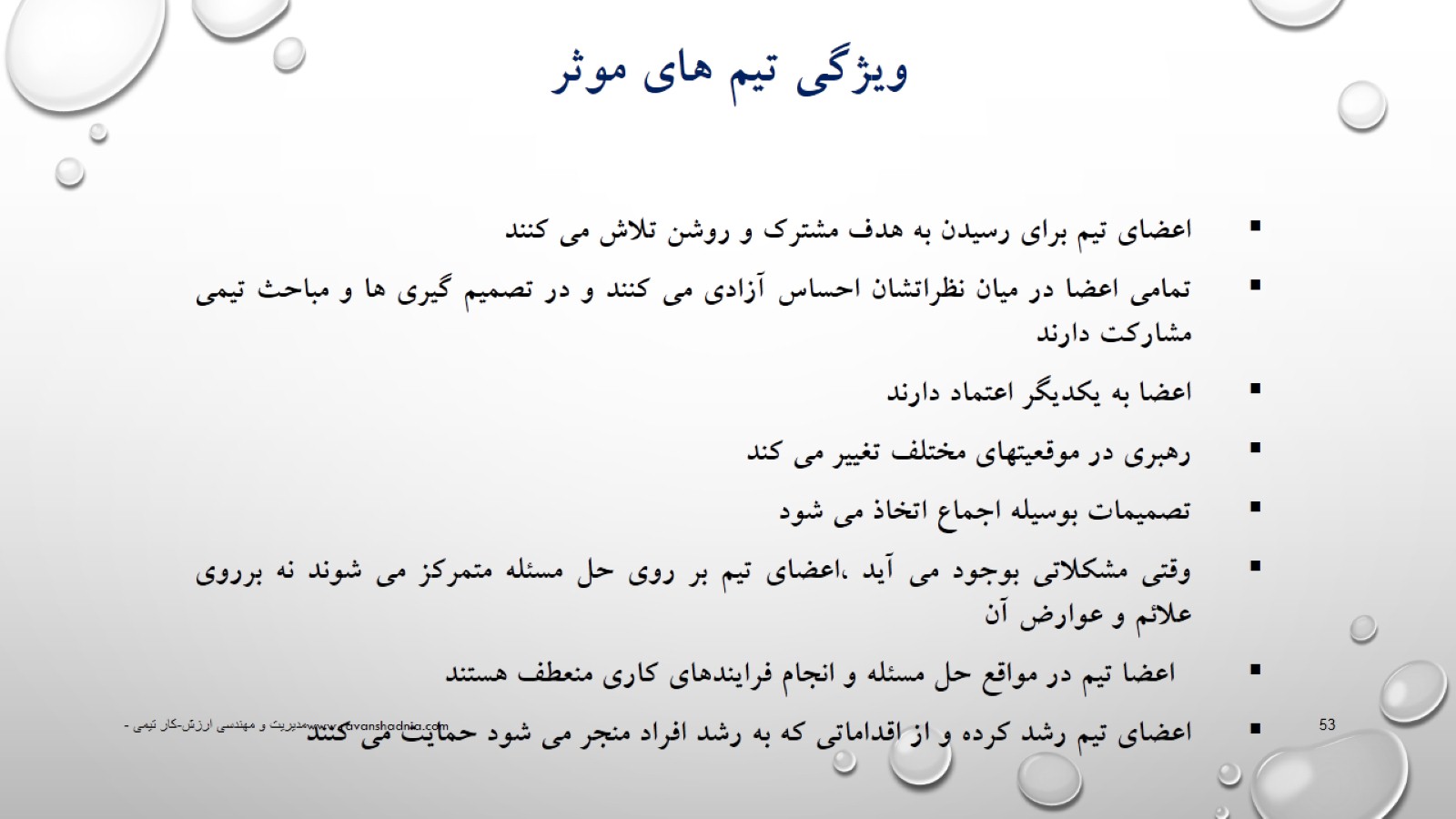 ويژگي تيم هاي موثر
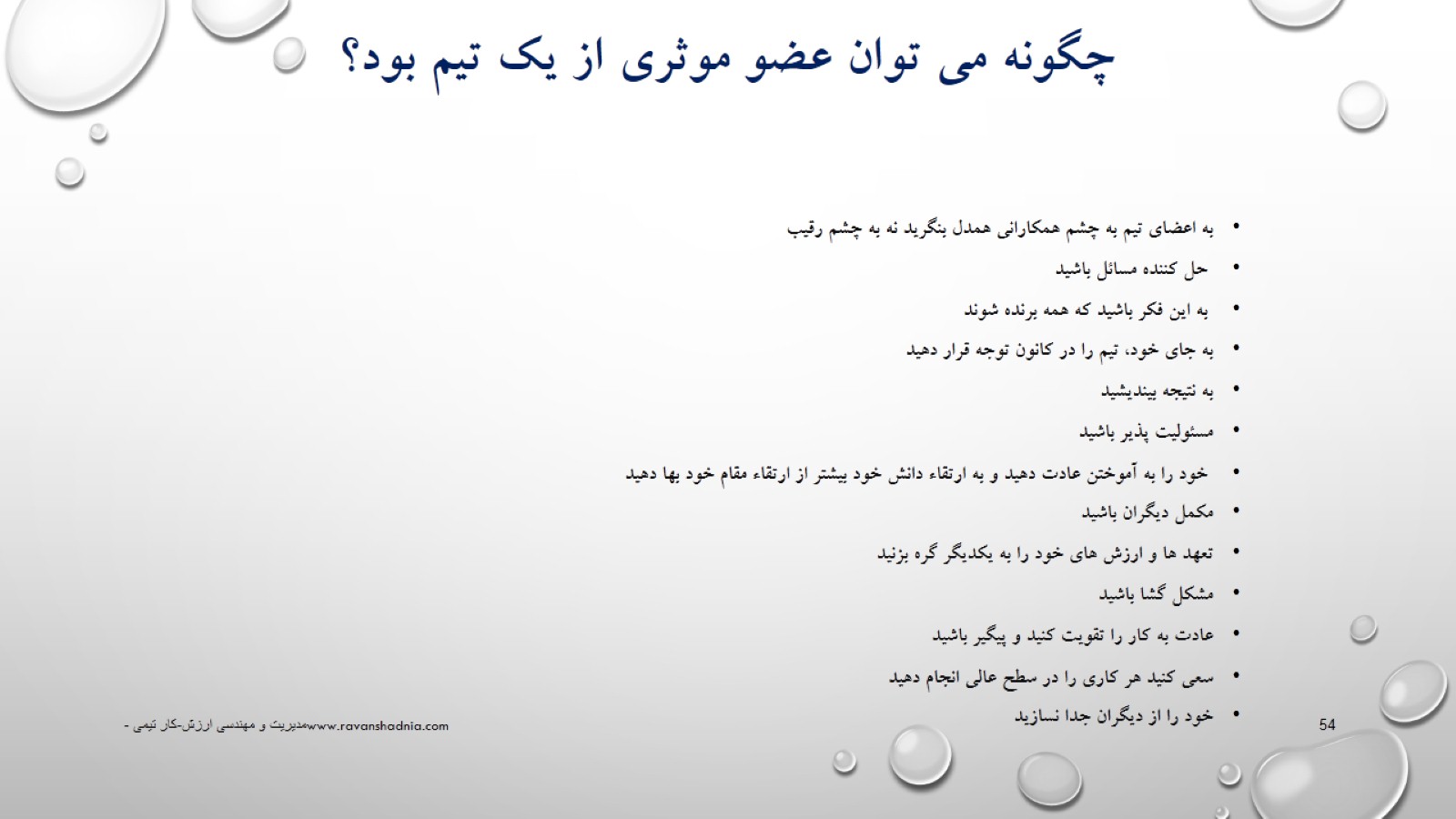 چگونه می توان عضو موثری از یک تیم بود؟
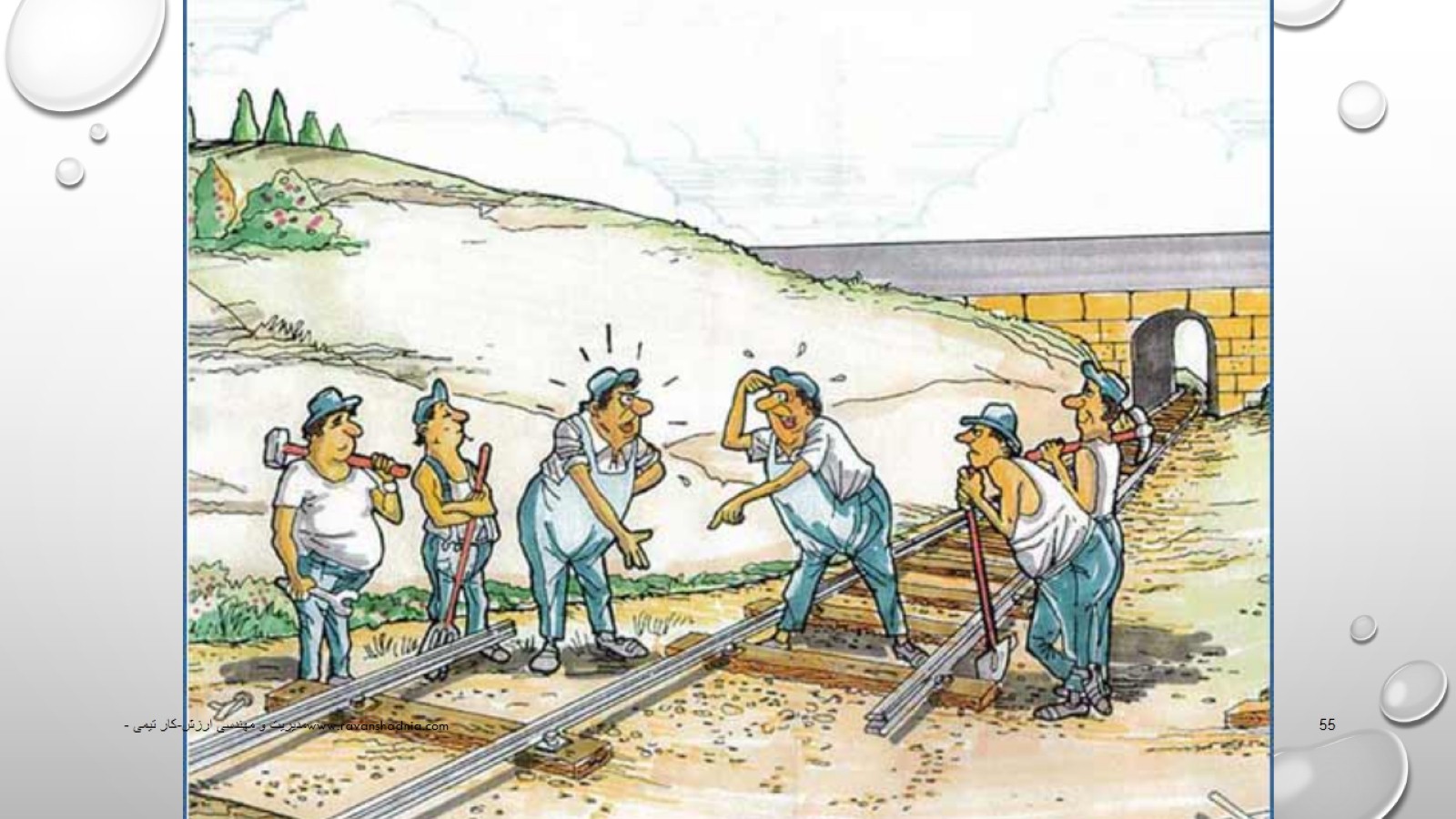 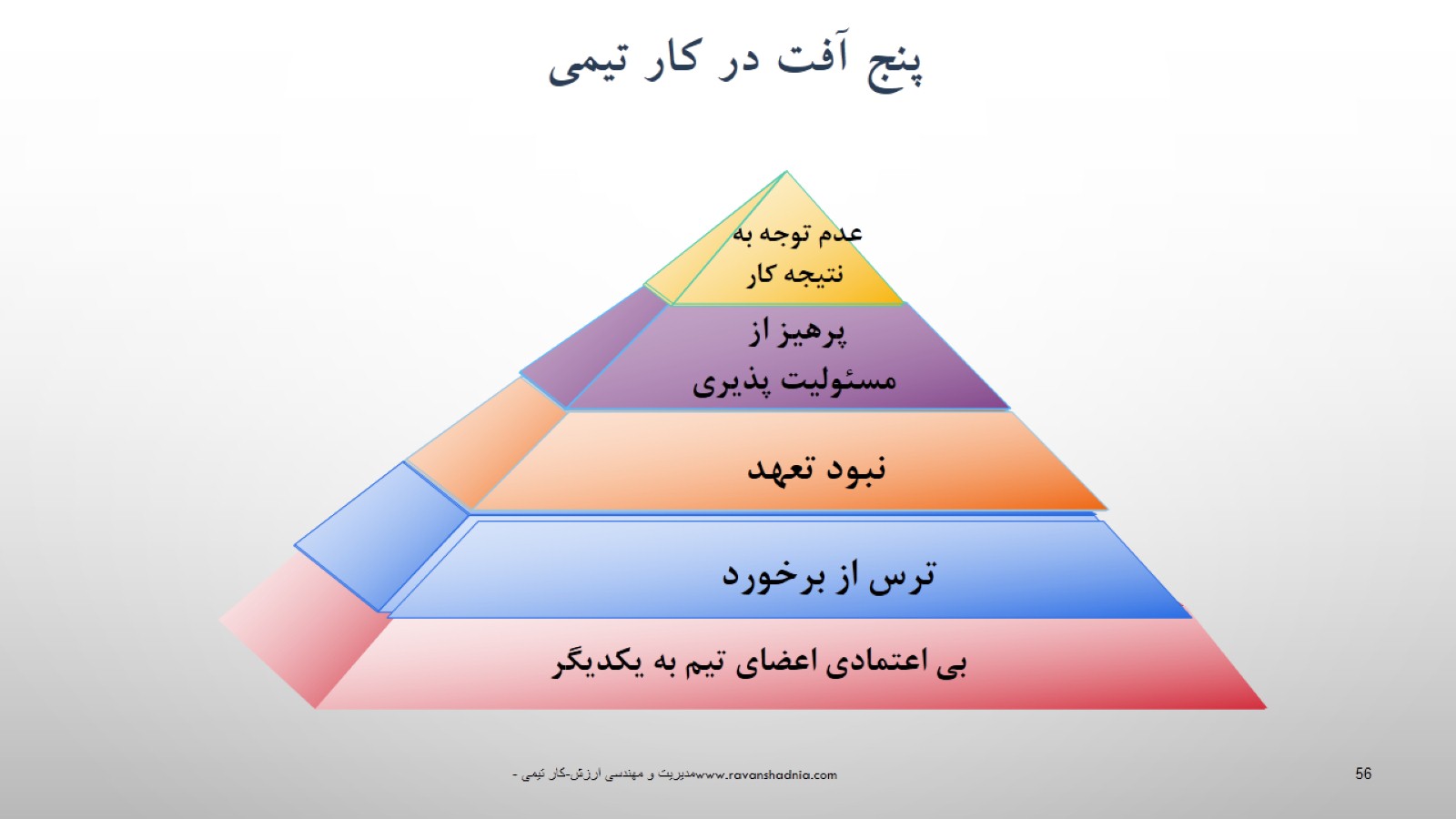 پنج آفت در کار تيمي
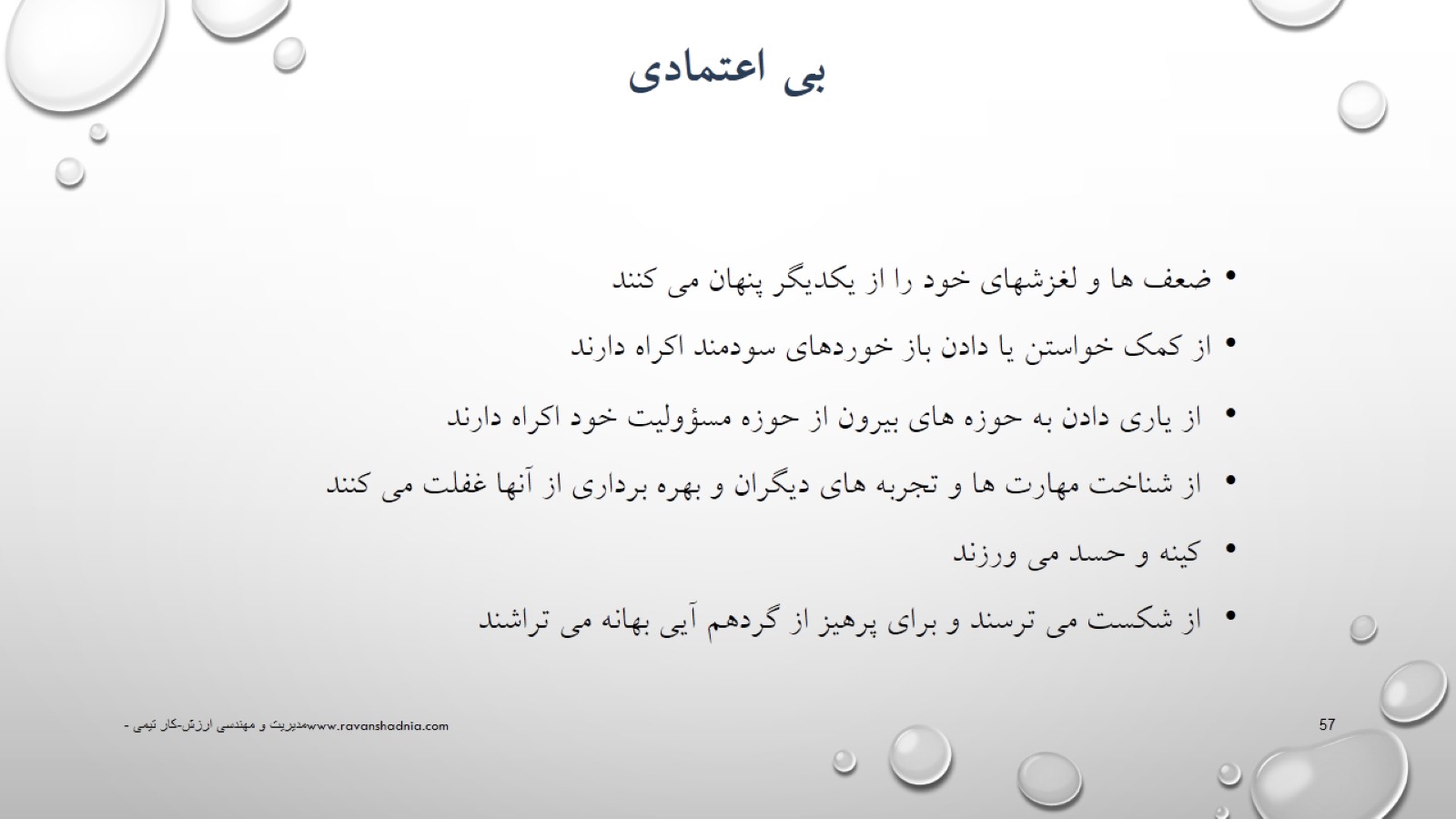 بي اعتمادي
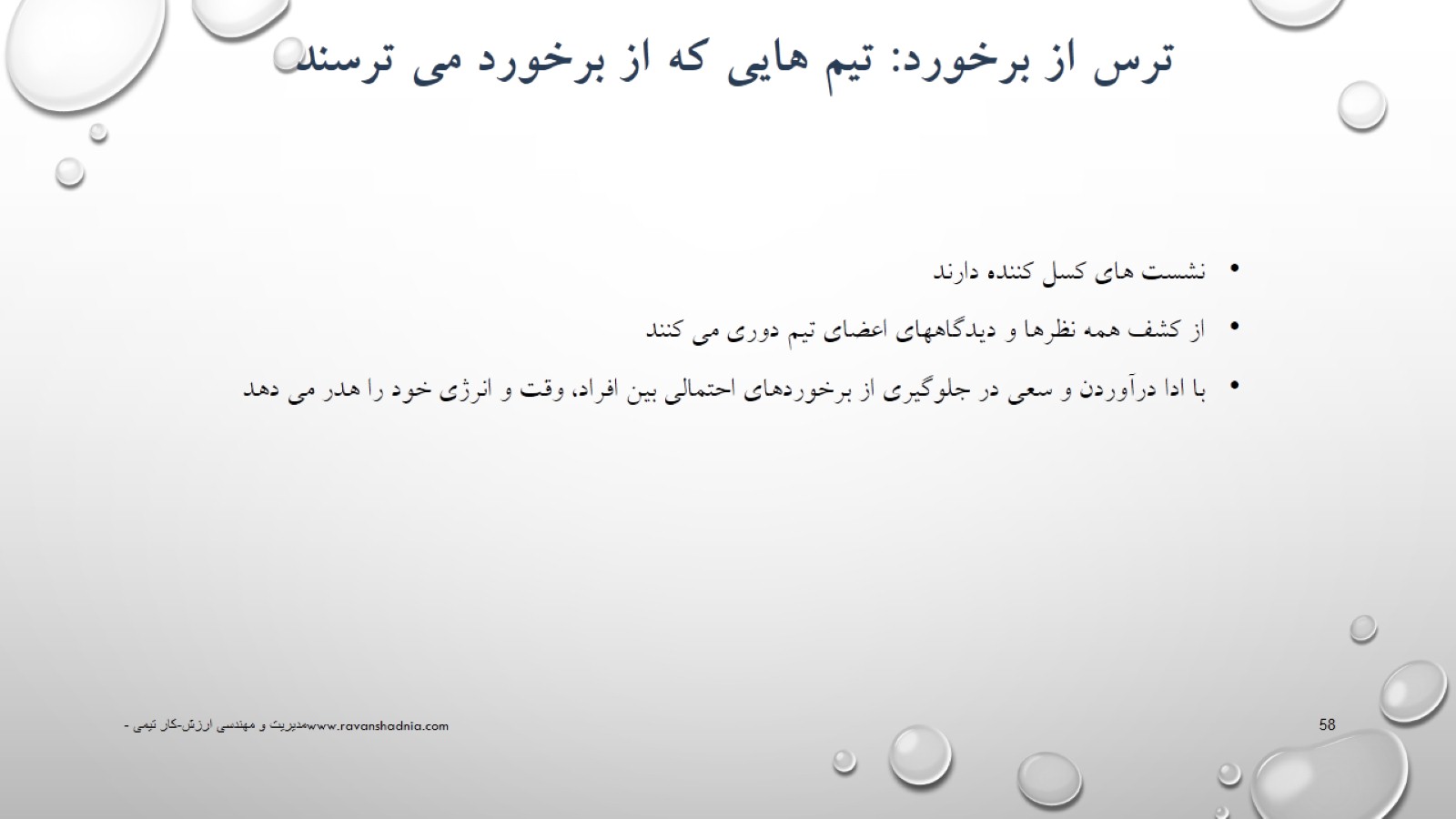 ترس از برخورد: تيم هايي كه از برخورد مي ترسند
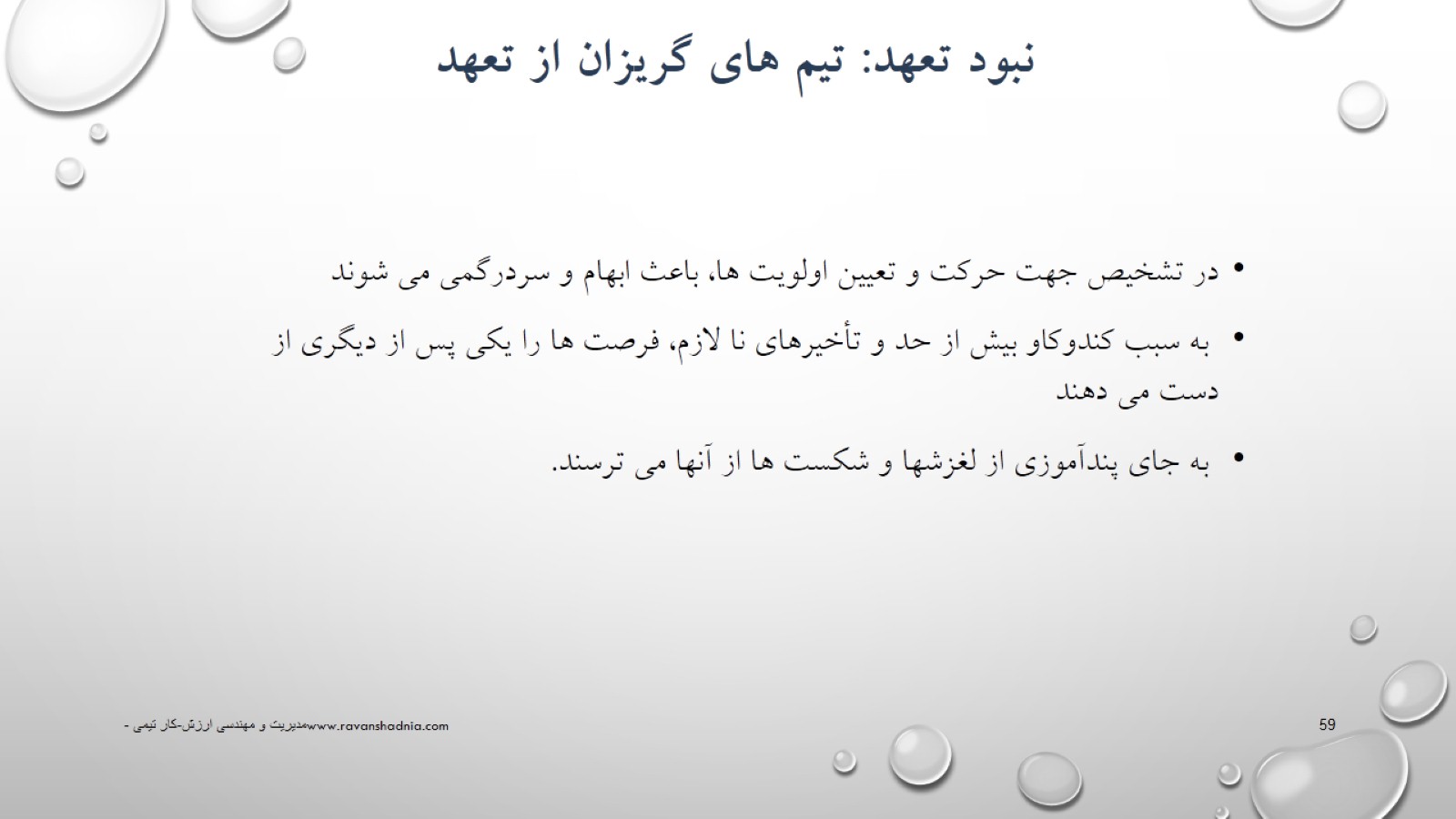 نبود تعهد: تيم هاي گريزان از تعهد
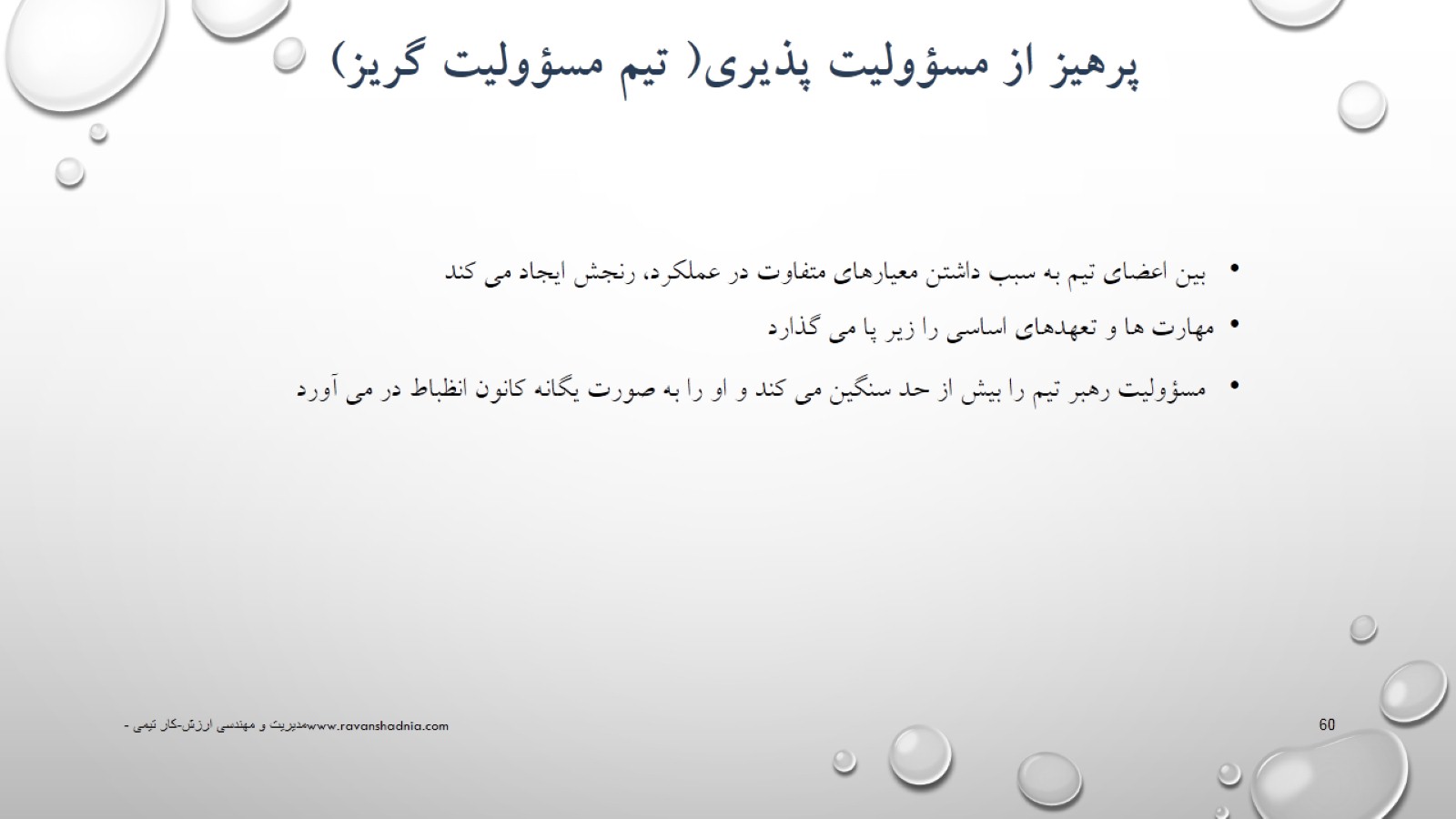 پرهيز از مسؤوليت پذيري( تیم مسؤوليت گريز)
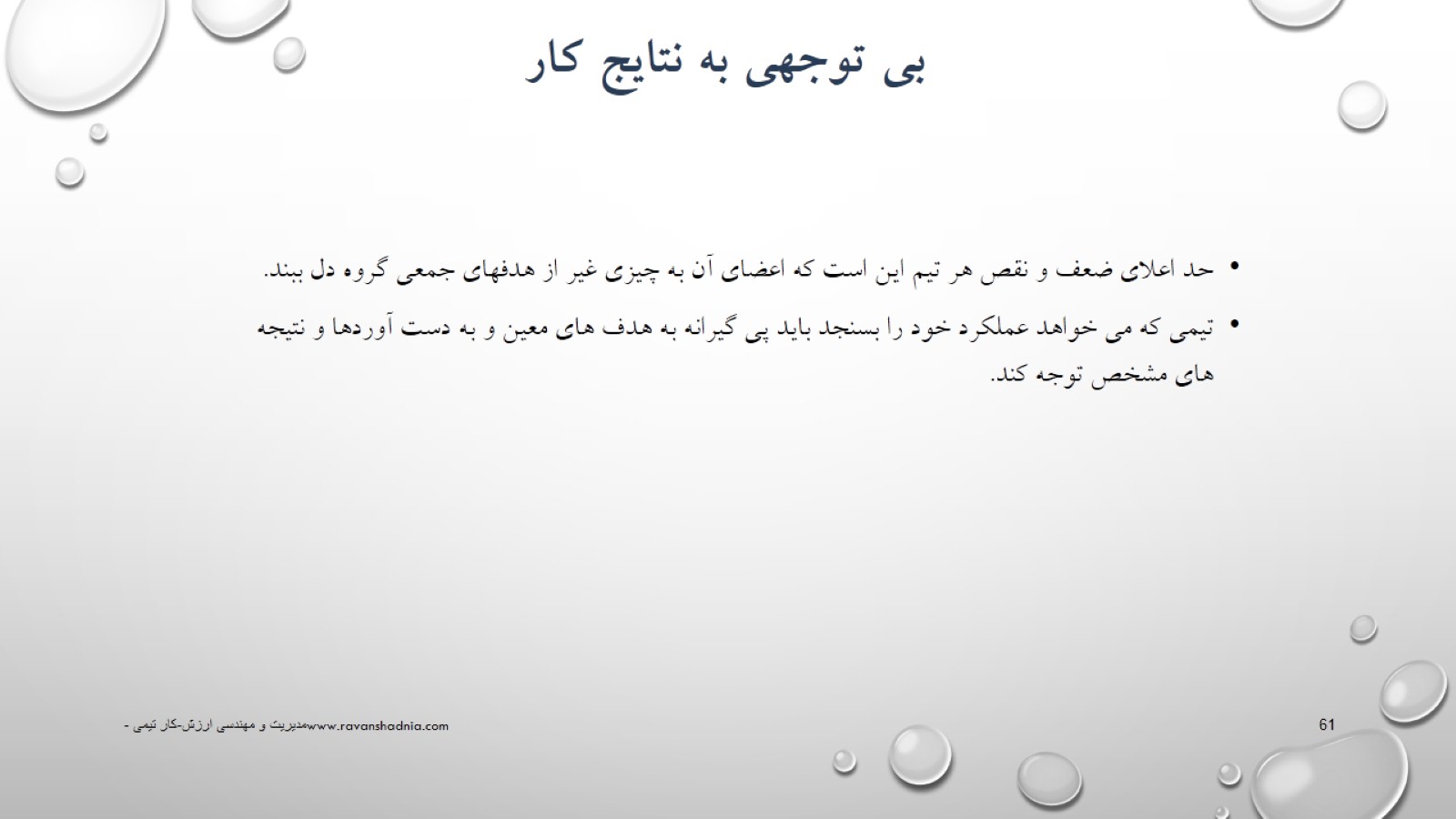 بی توجهی به نتايج کار
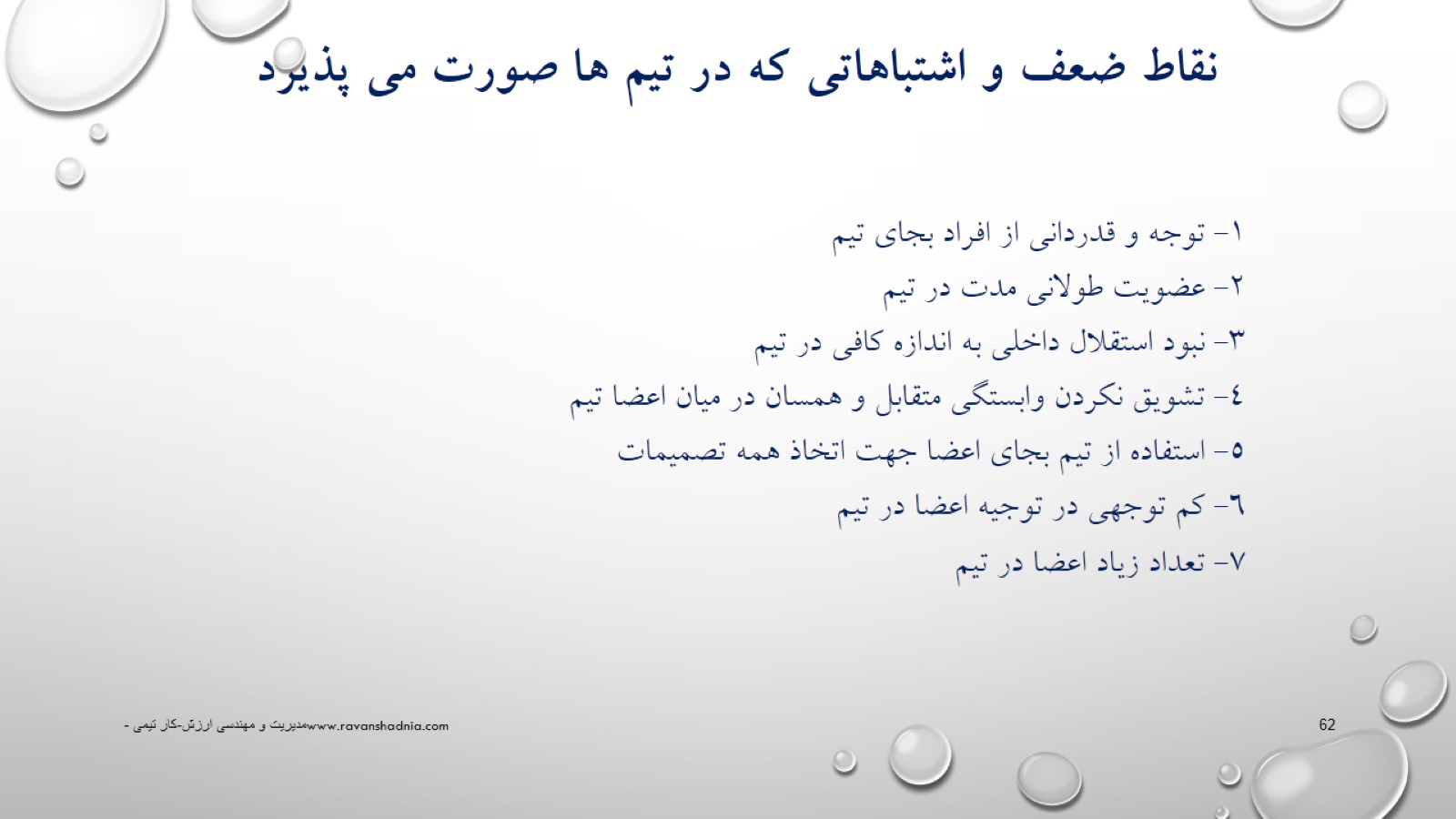 نقاط ضعف و اشتباهاتی که در تیم ها صورت می پذیرد
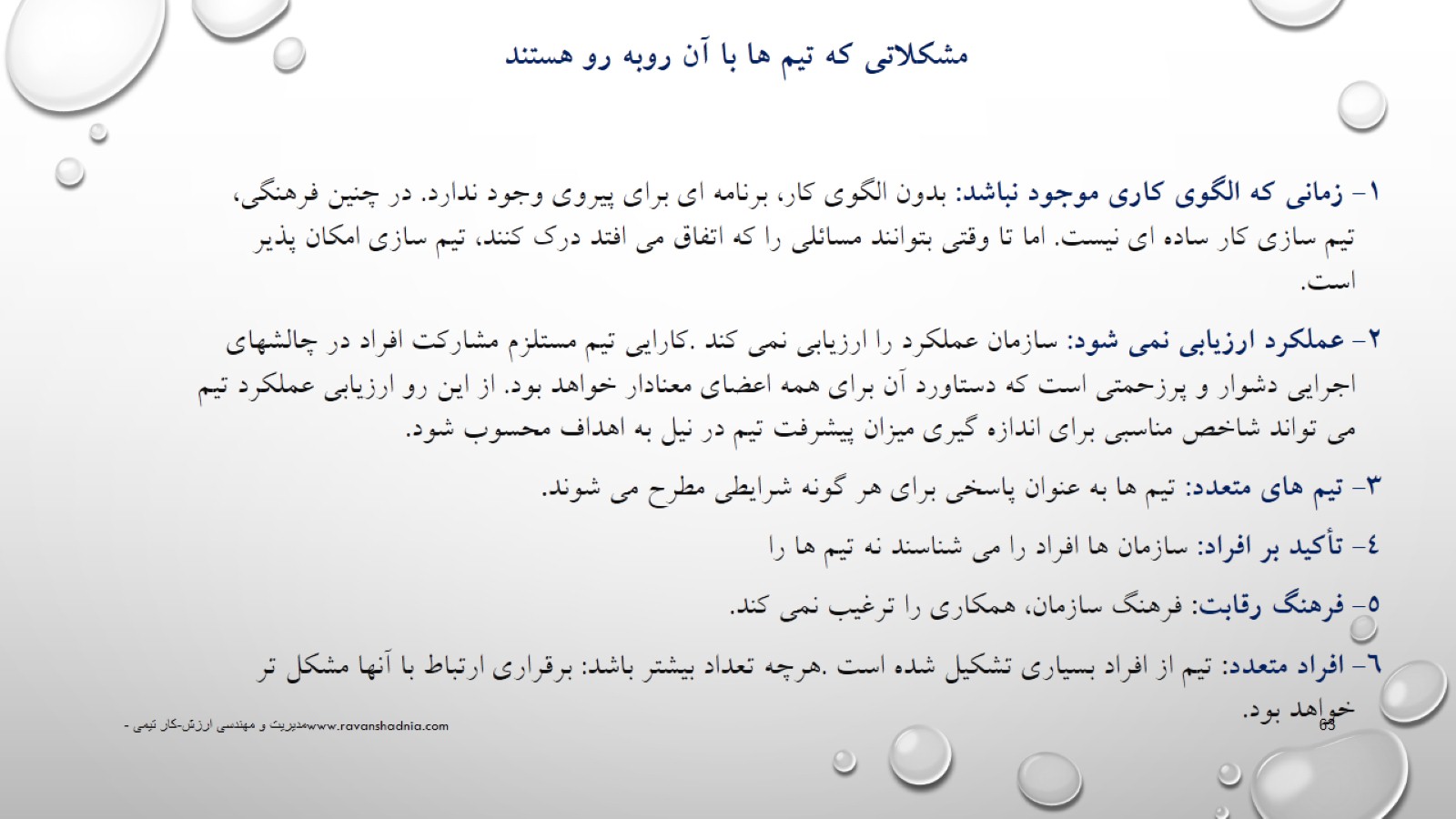 مشکلاتی که تیم ها با آن روبه رو هستند
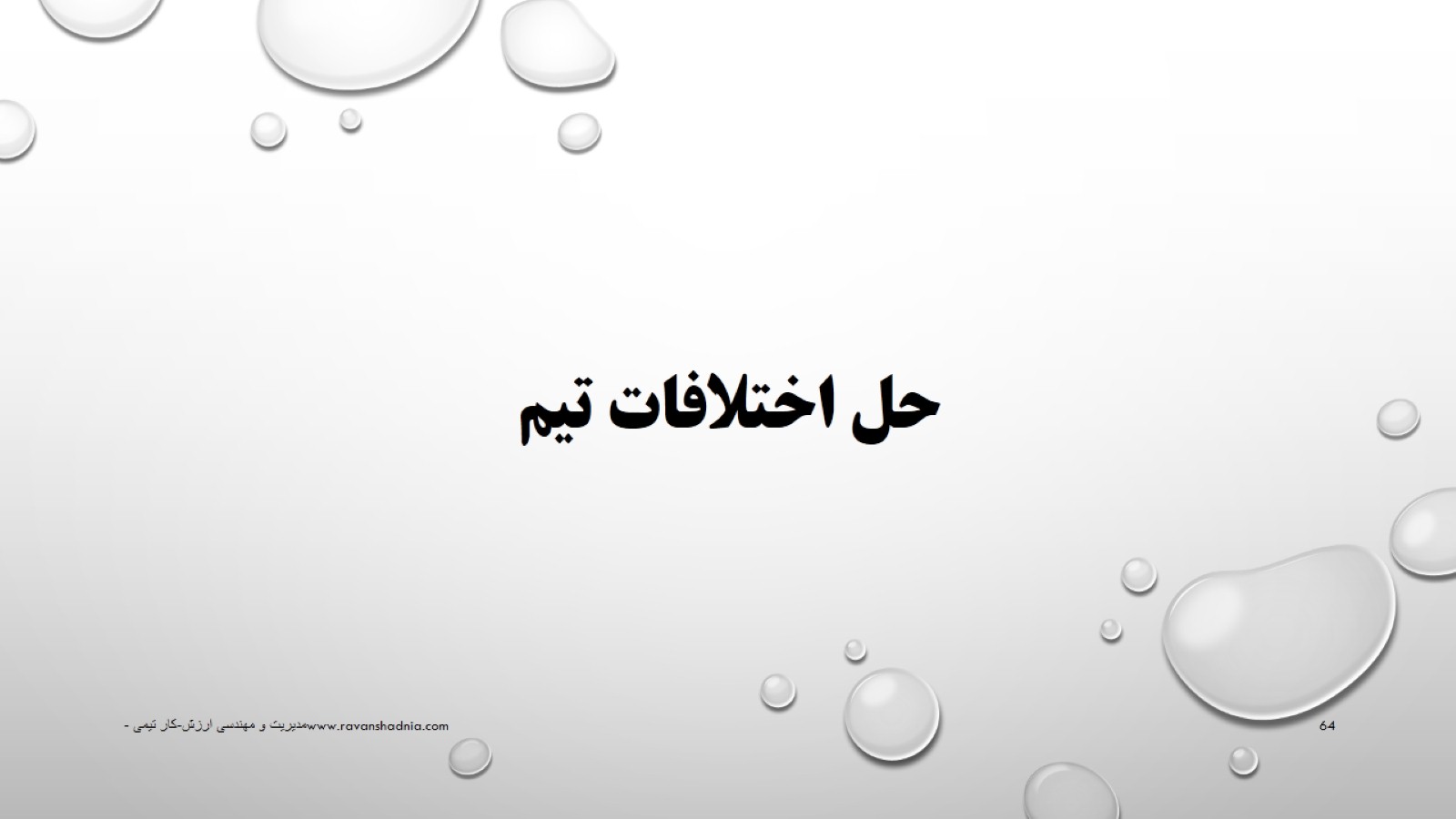 حل اختلافات تیم
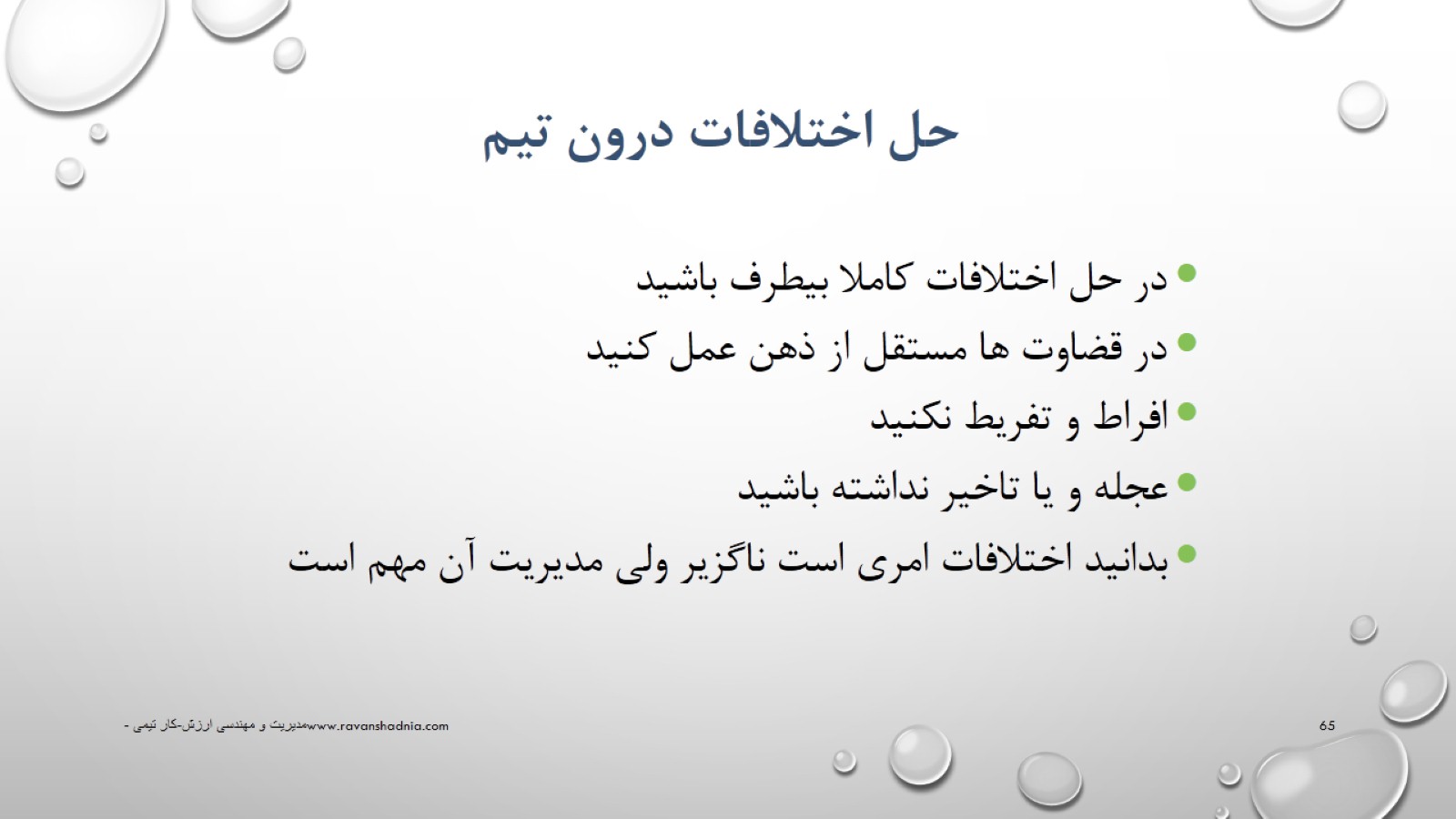 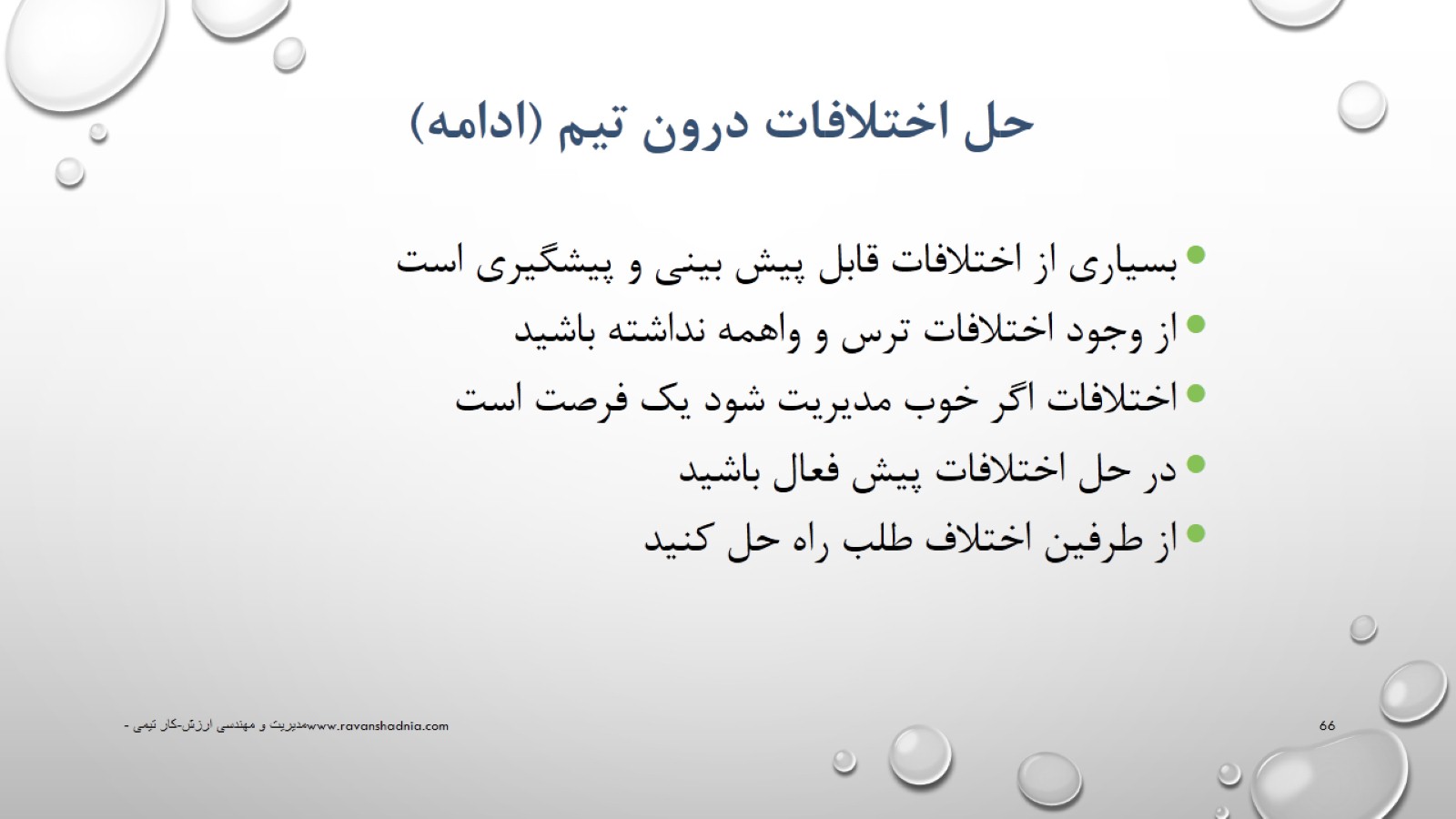 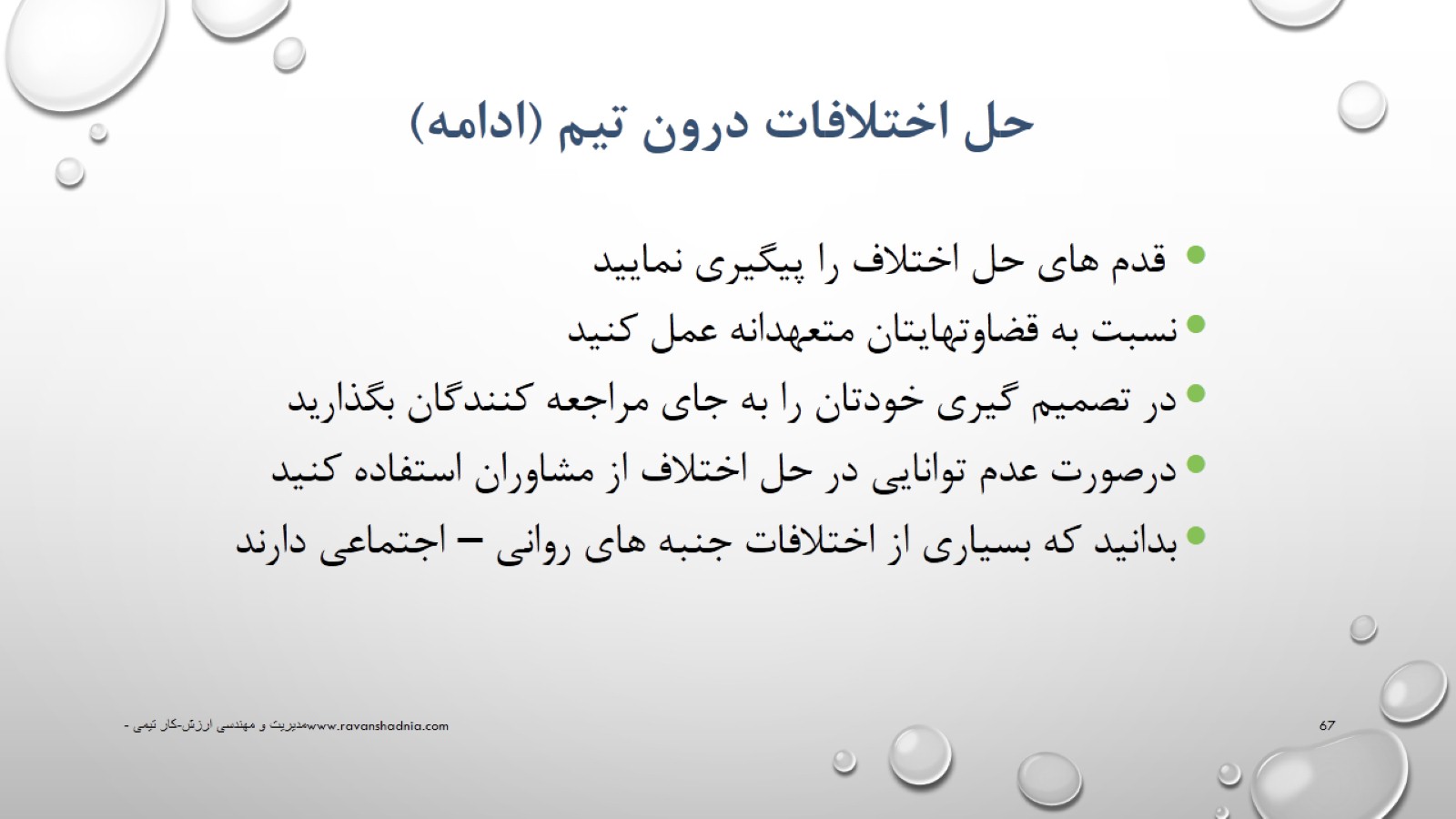 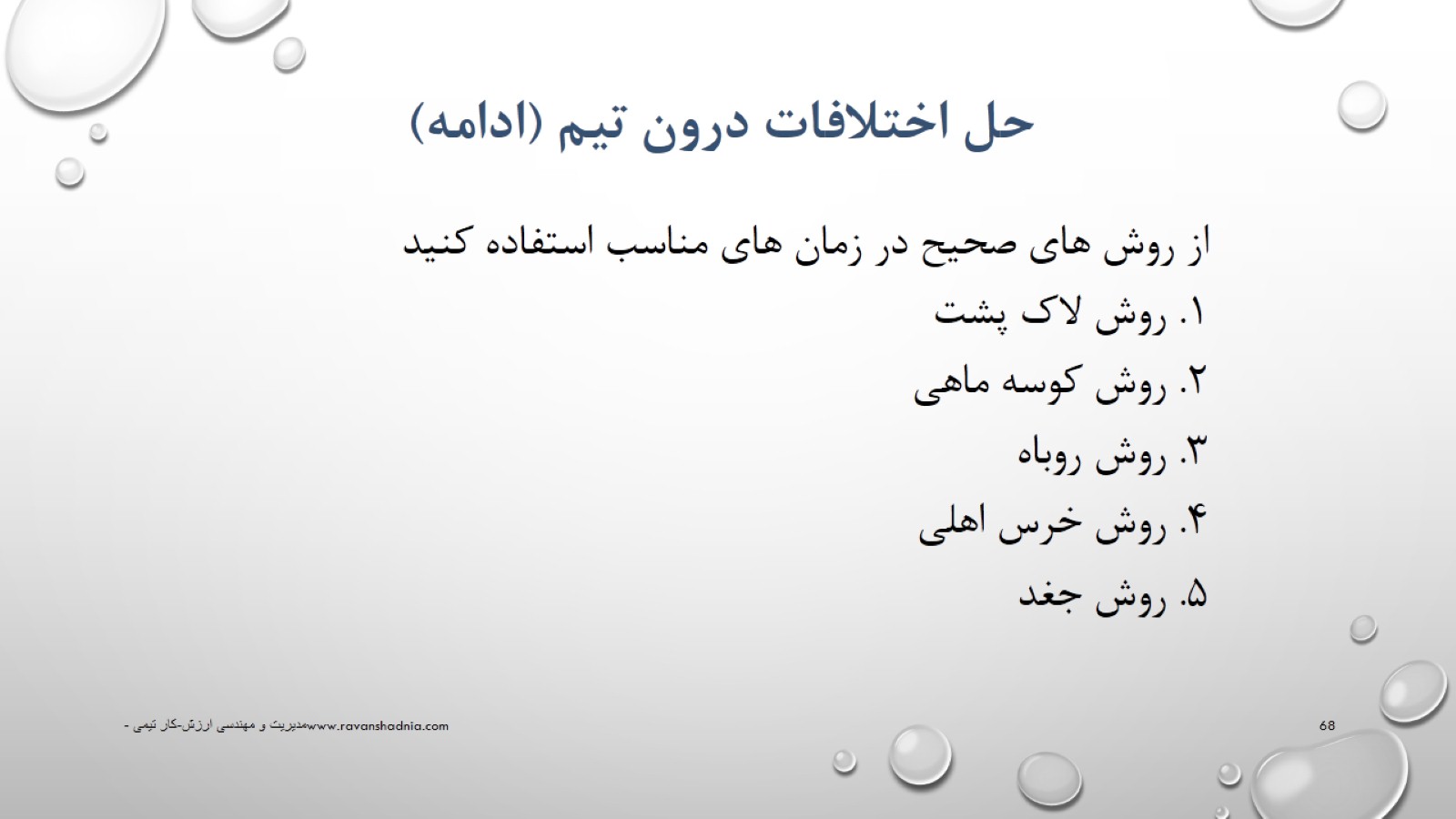 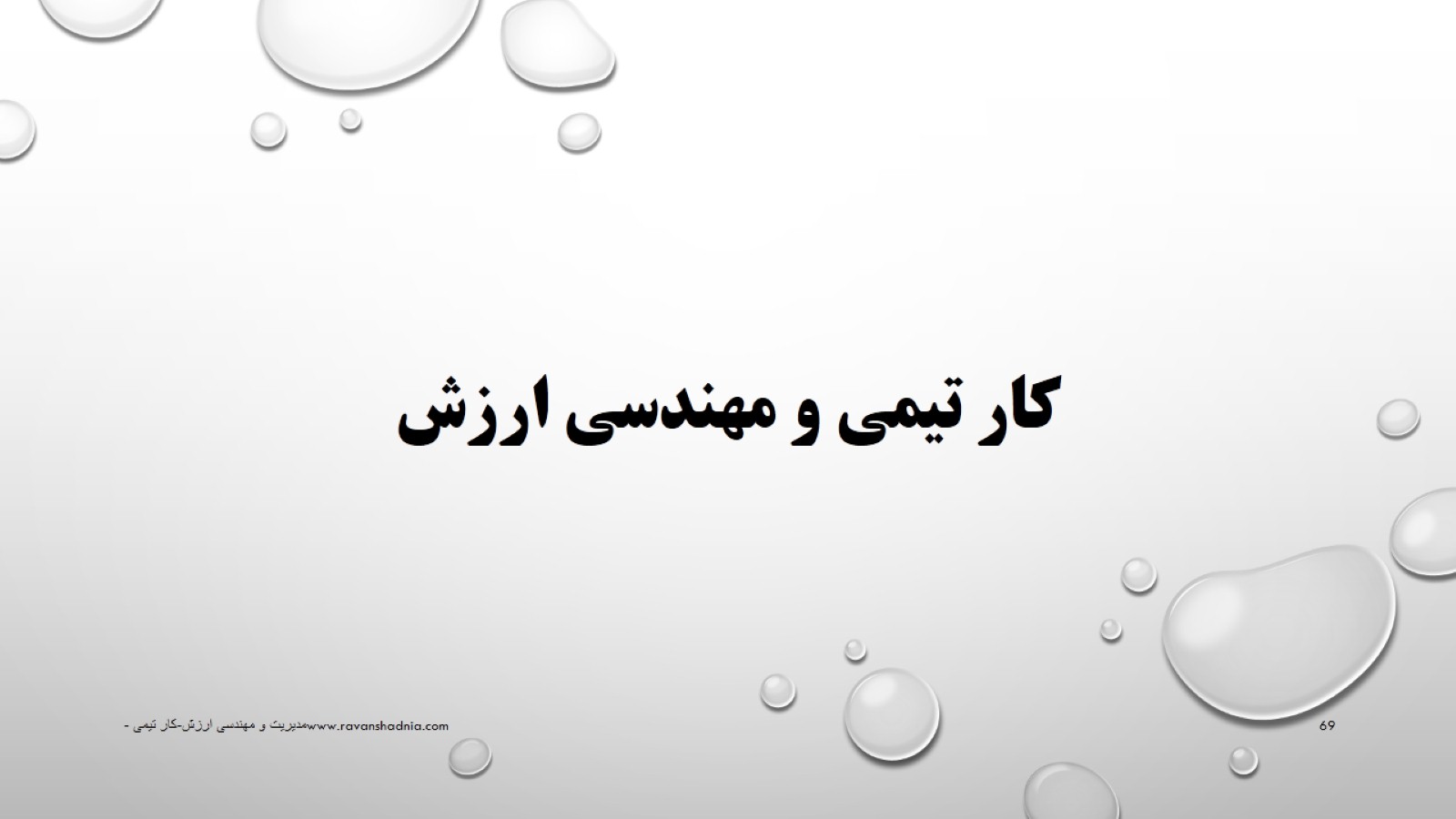 کار تیمی و مهندسی ارزش
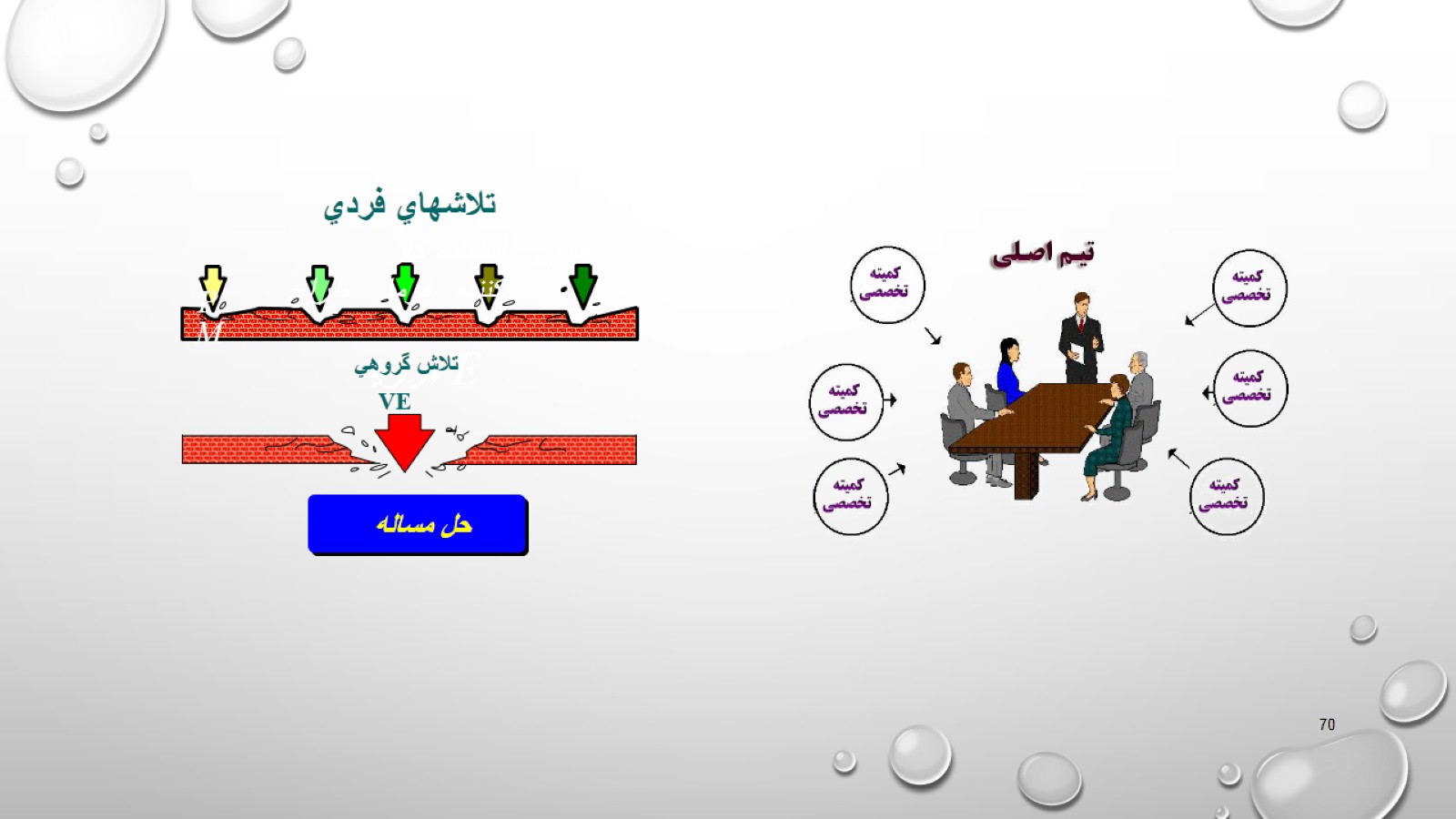 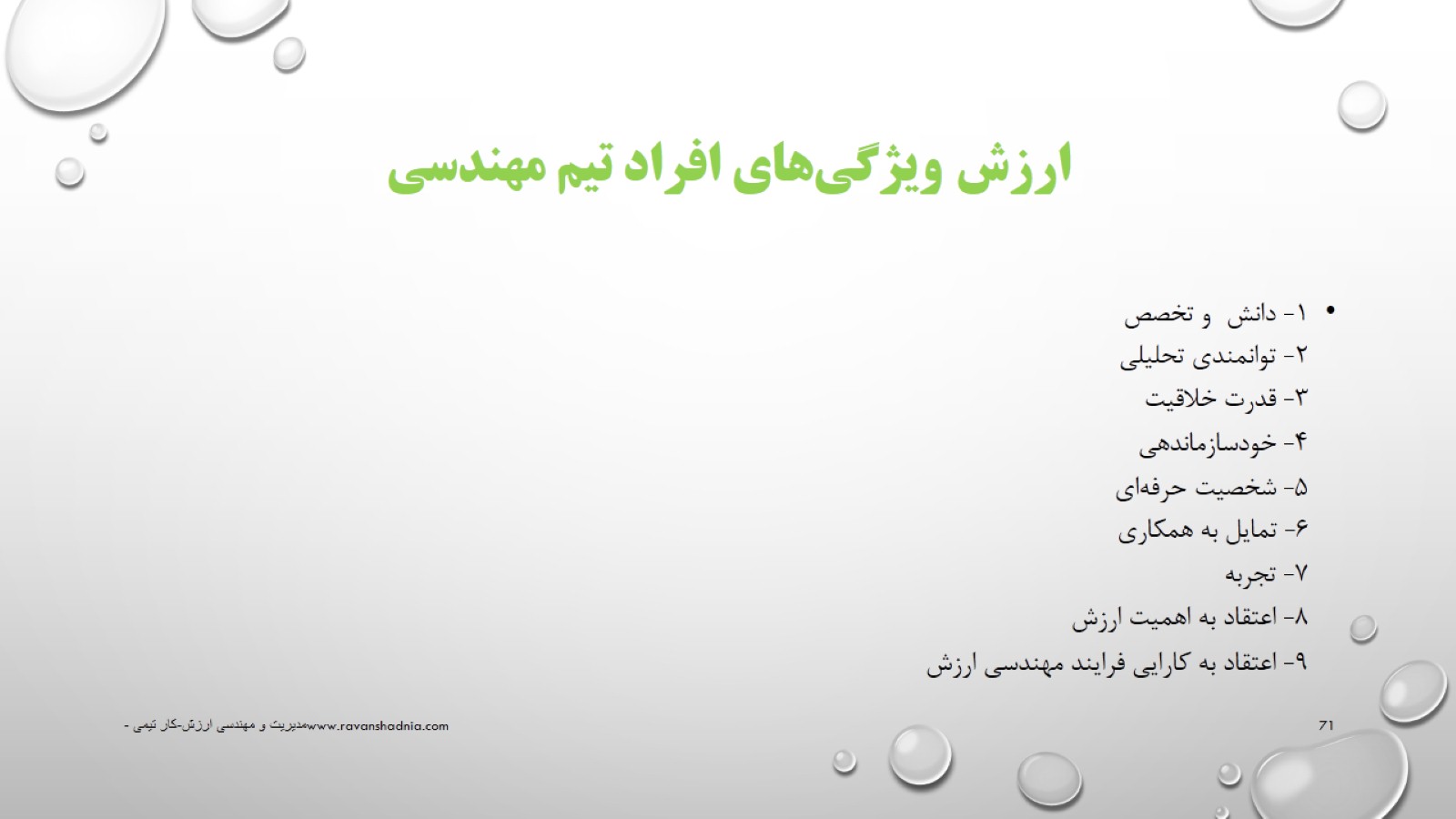 ويژگي‌هاي افراد تيم مهندسي ارزش
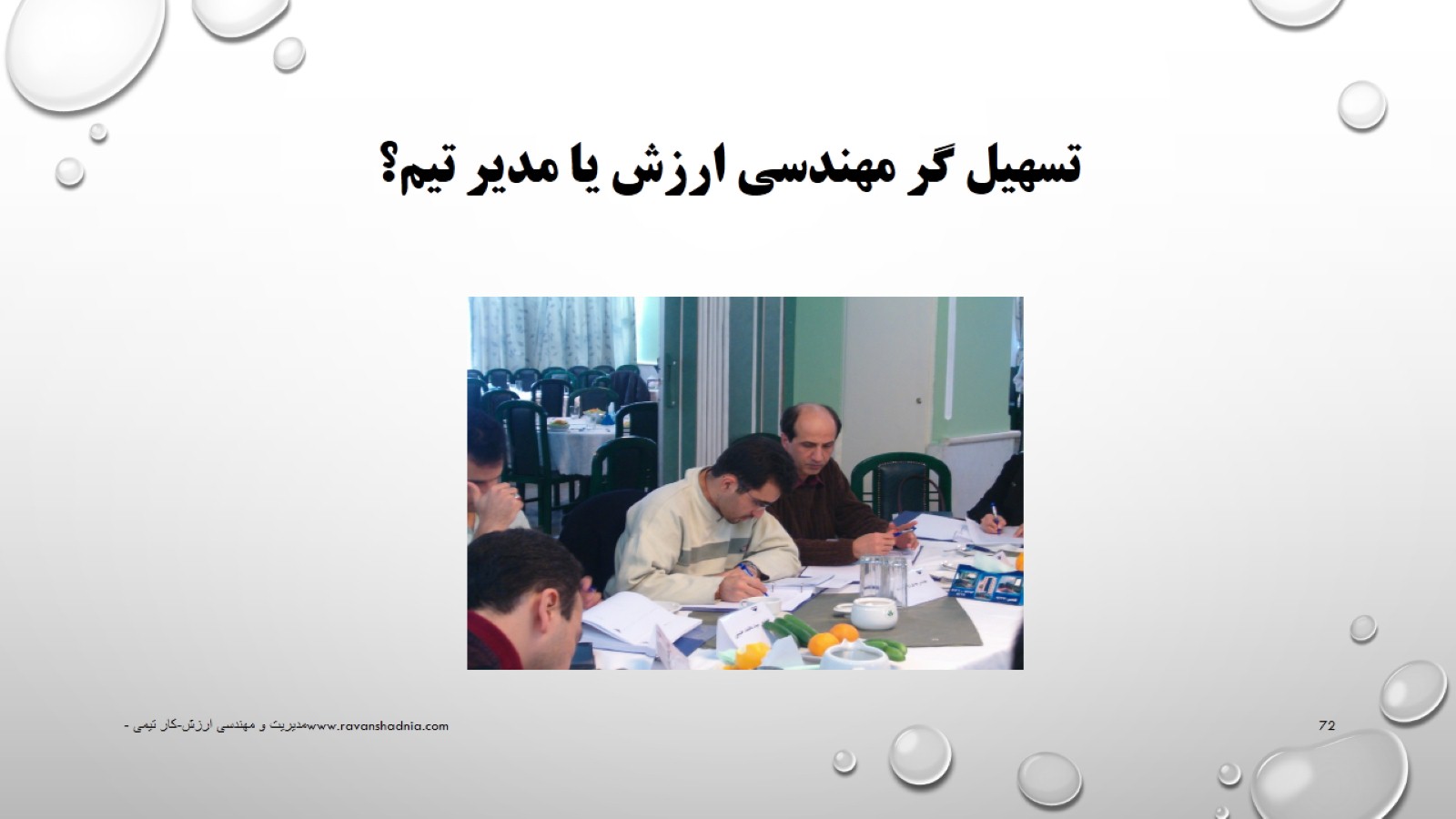 تسهیل گر مهندسی ارزش یا مدیر تیم؟
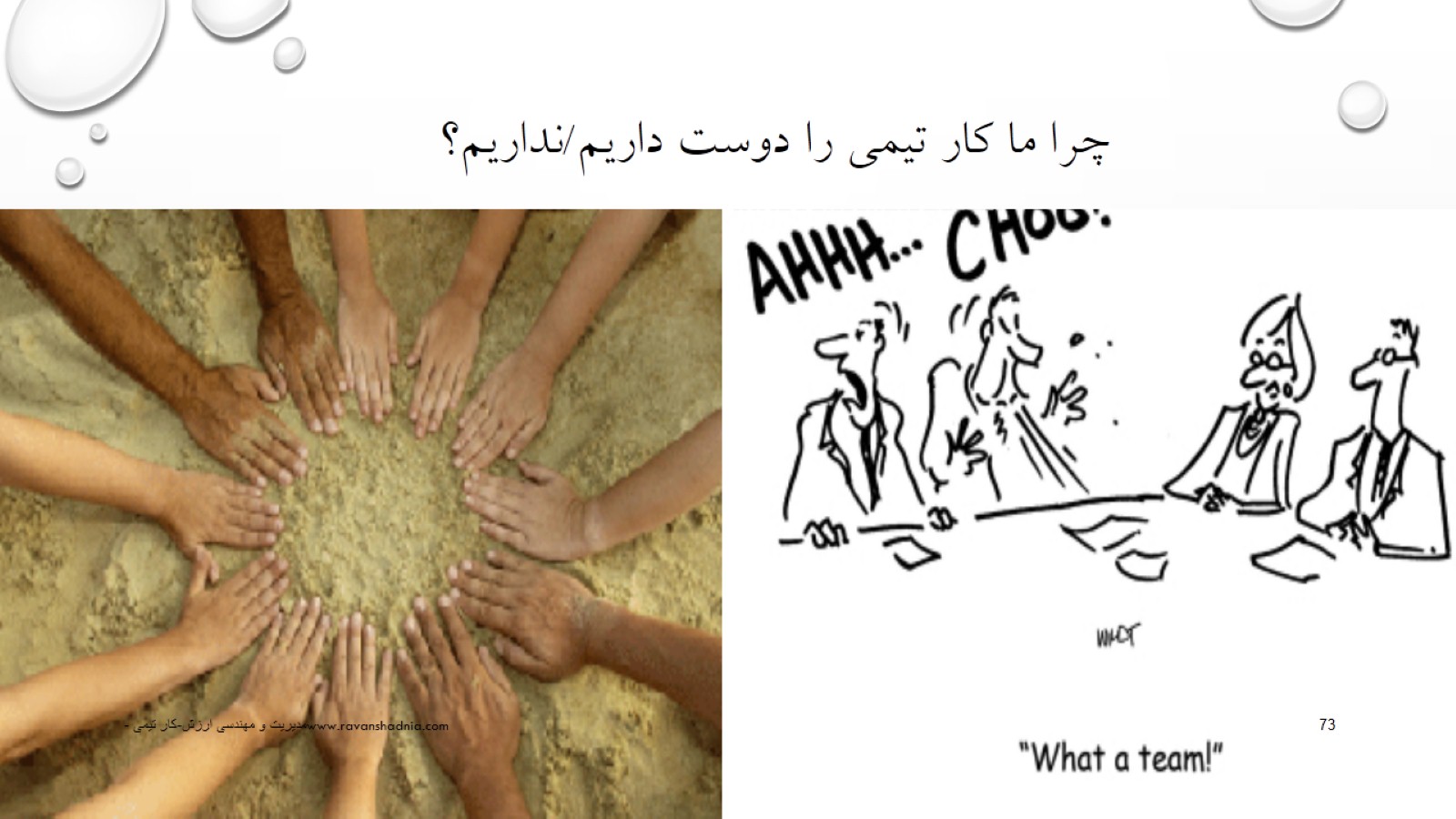 چرا ما کار تیمی را دوست داریم/نداریم؟